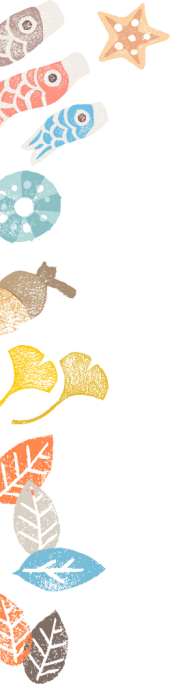 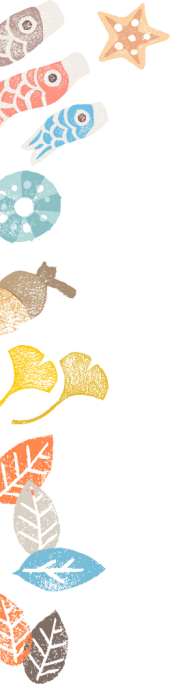 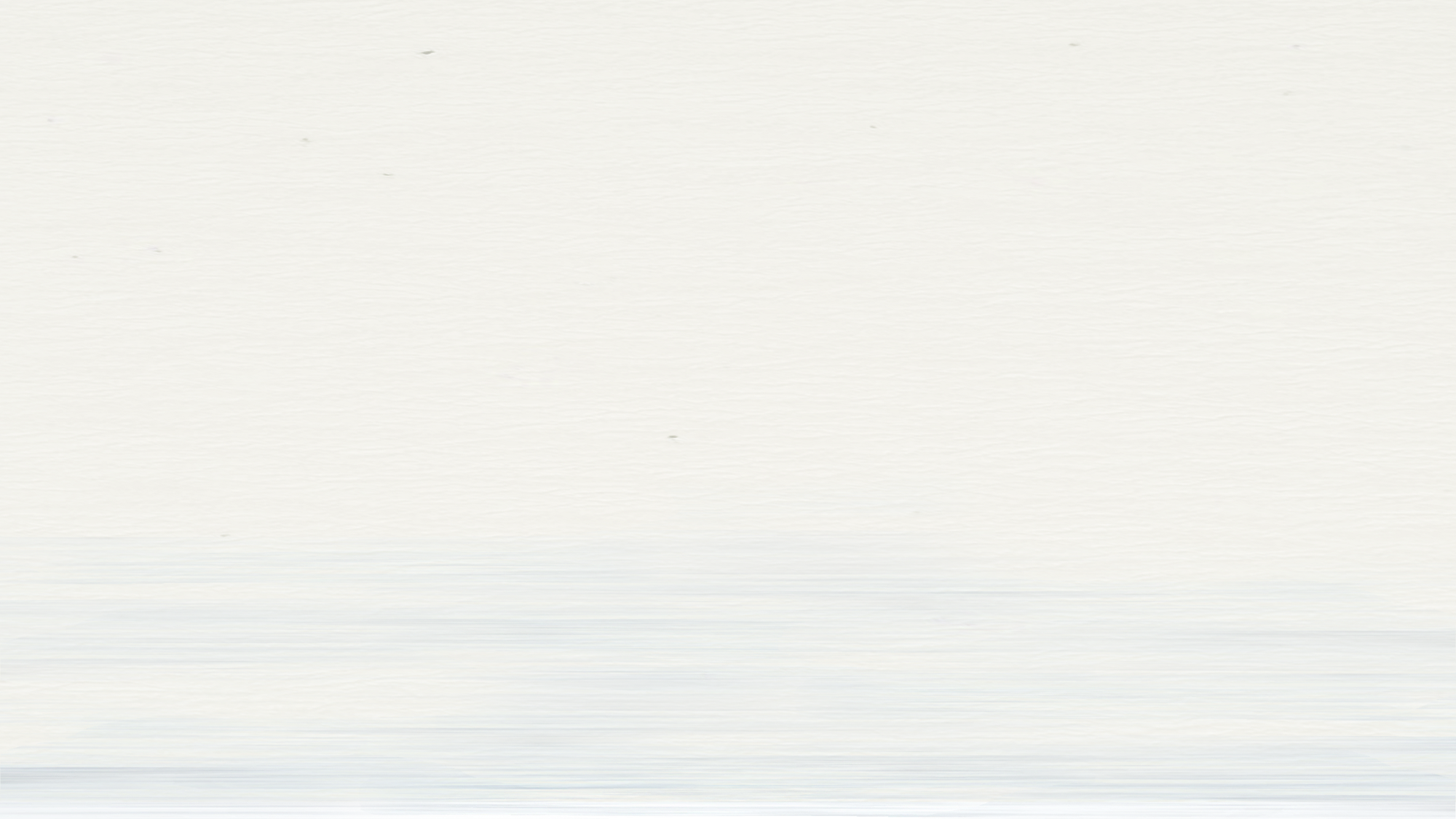 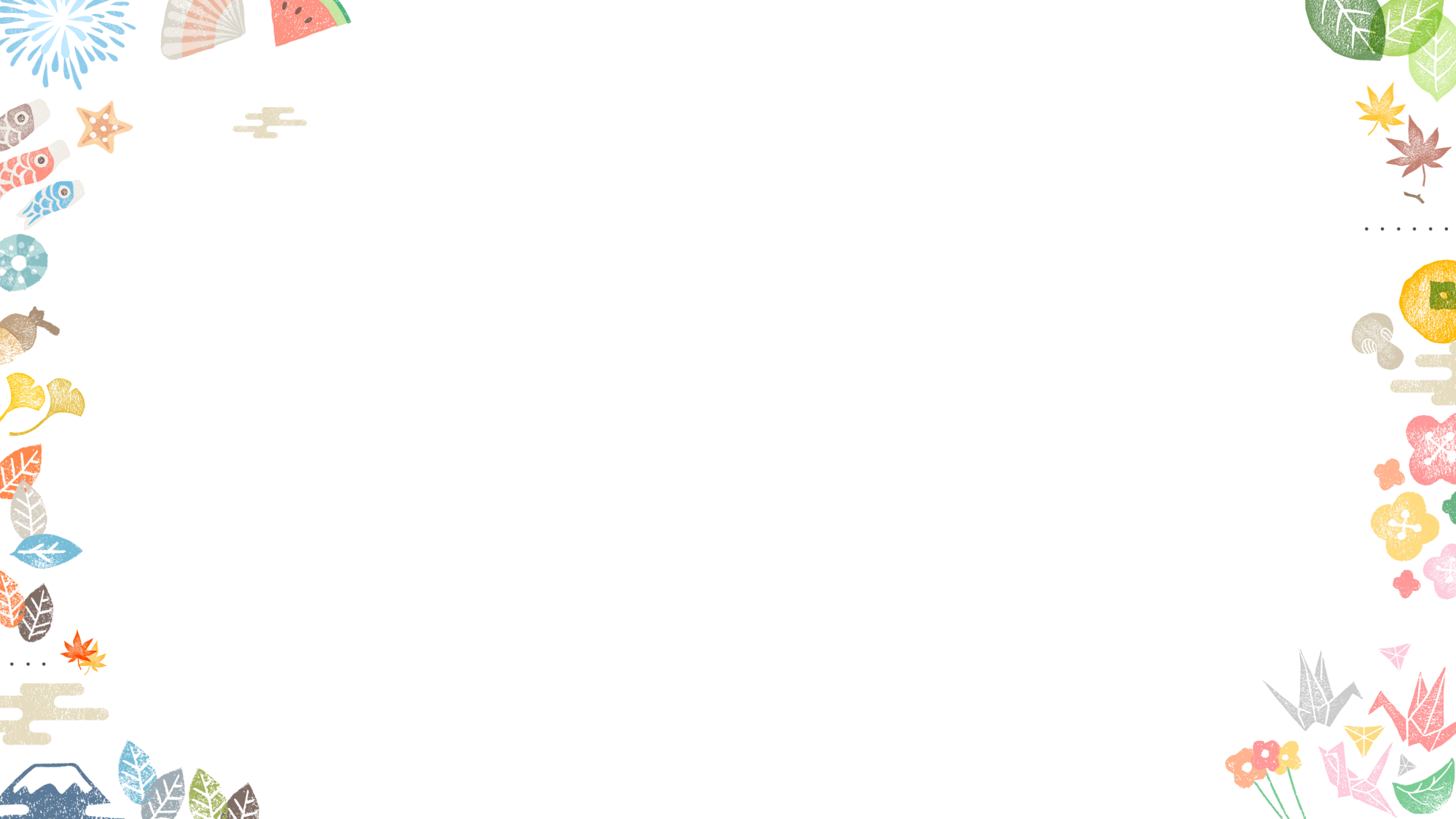 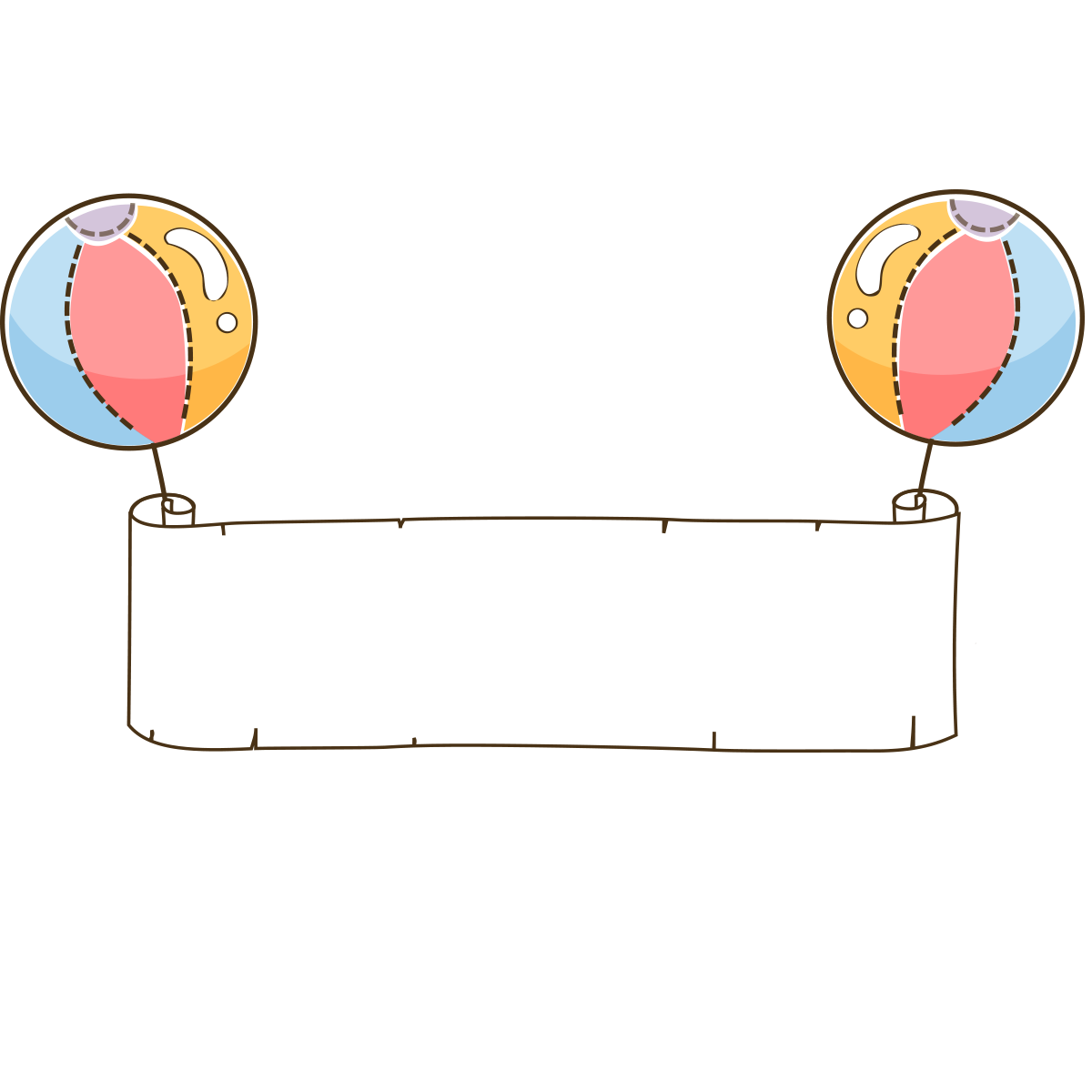 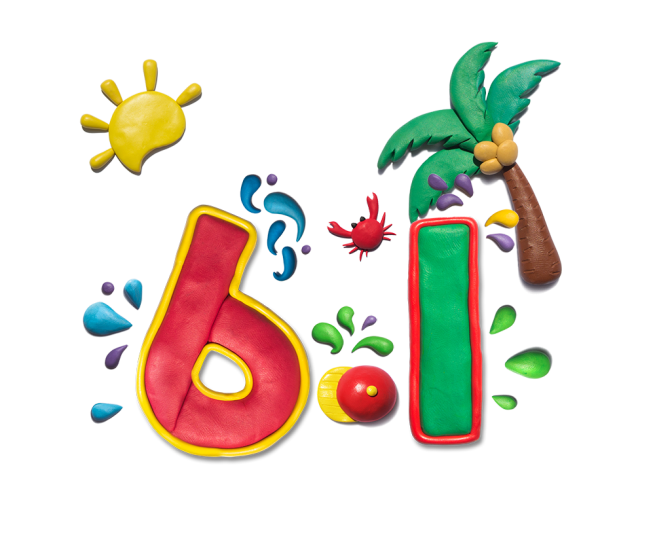 卡通儿童节模板
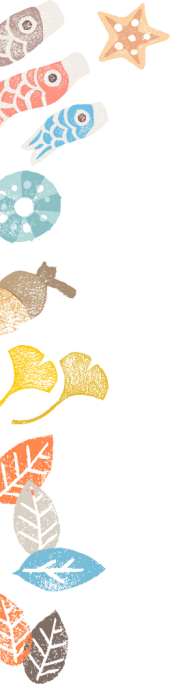 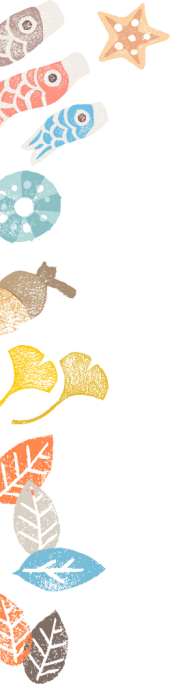 Held your hand, as if threads on your fingers around. Forgetting someone doesn’t mean never think of him, but thinking of him with a calm heart. Love is a kind of chance encounter, and one can neither waiting nor preparing for it.
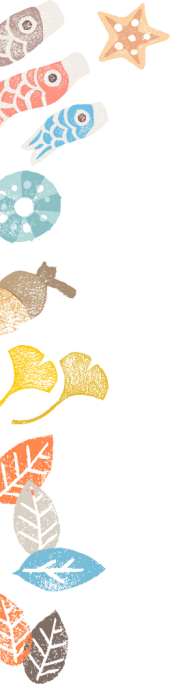 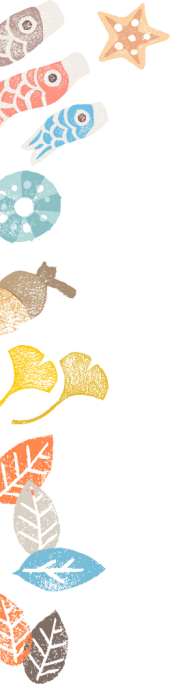 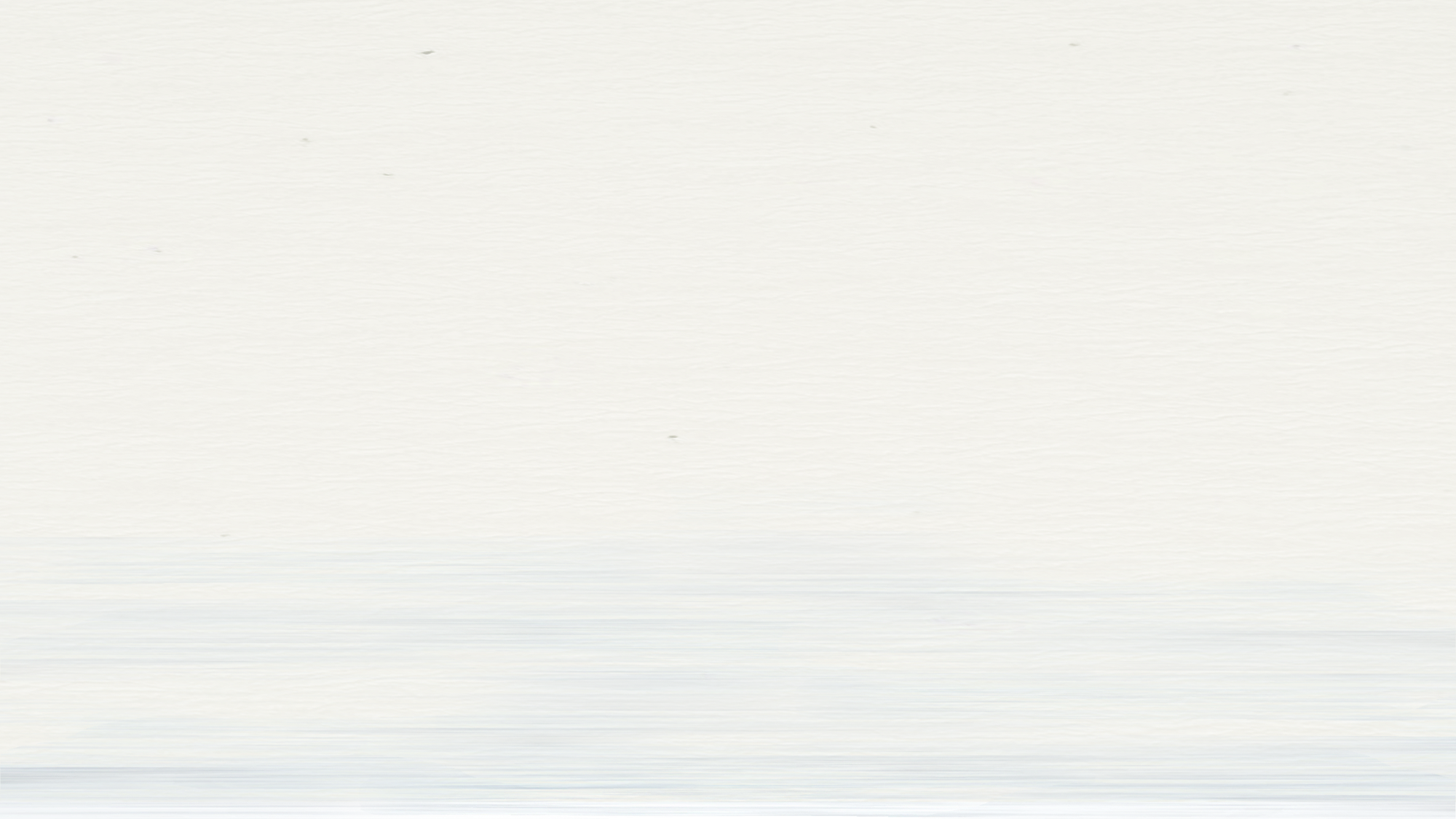 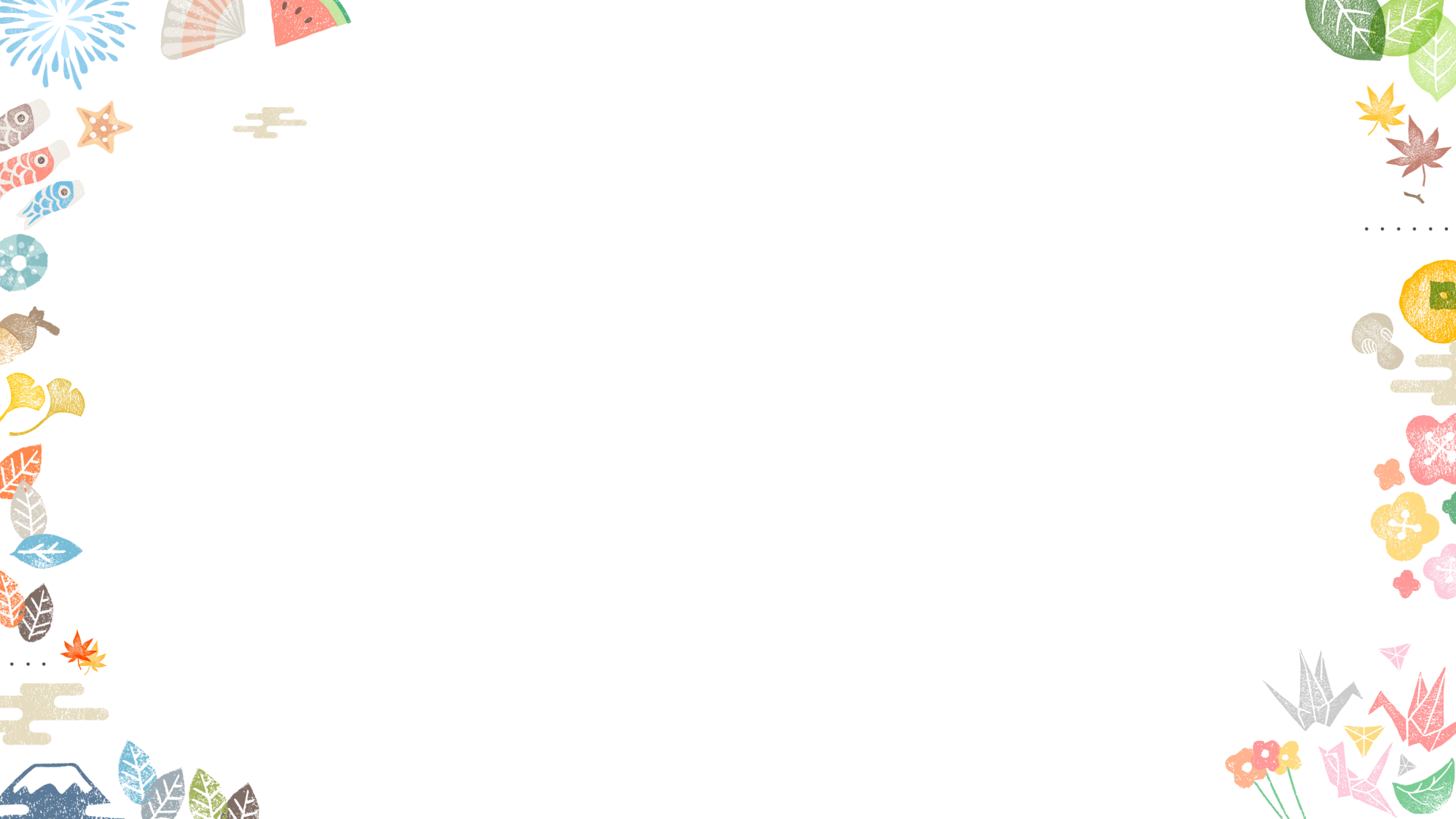 目录
输入第一章标题
输入第二章标题
输入第三章标题
输入第四章标题
请在此处输入具体内容，文字尽量言简意赅，简单明了。
请在此处输入具体内容，文字尽量言简意赅，简单明了。
此请在此处输入具体内容，文字尽量言简意赅，简单明了。
请在此处输入具体内容，文字尽量言简意赅，简单明了。
CONTENTS
01
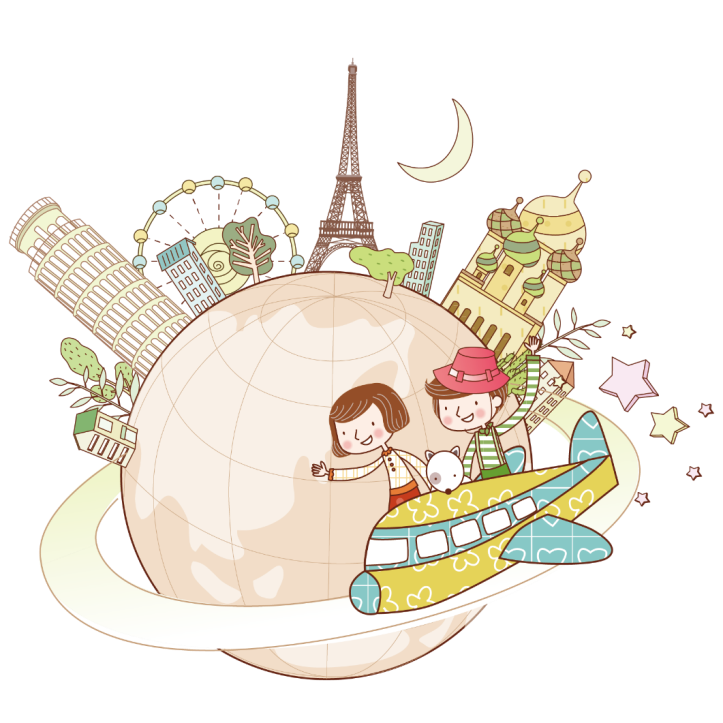 02
03
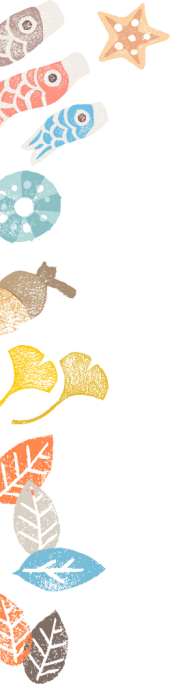 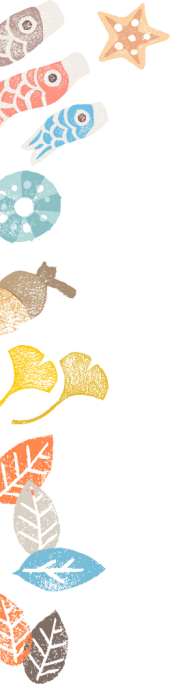 04
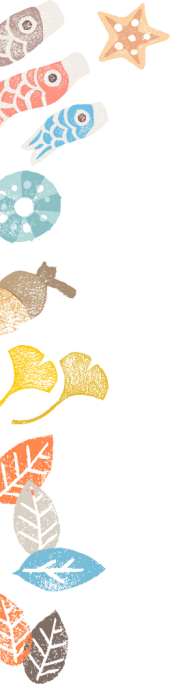 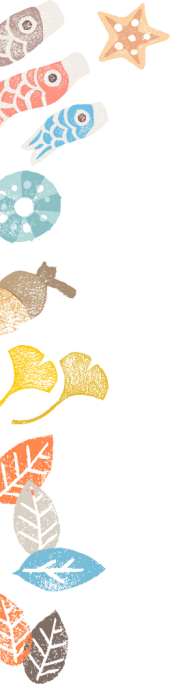 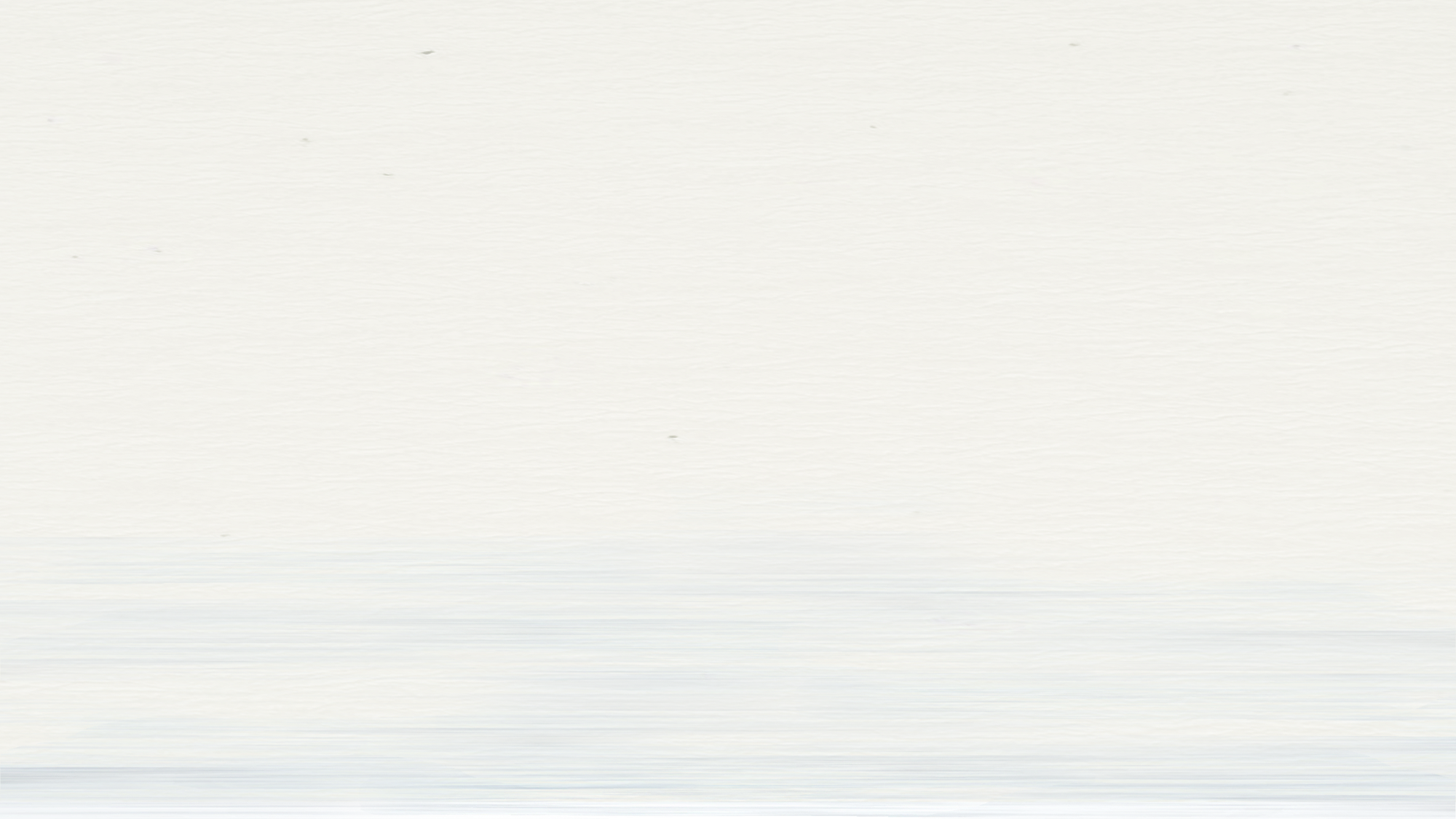 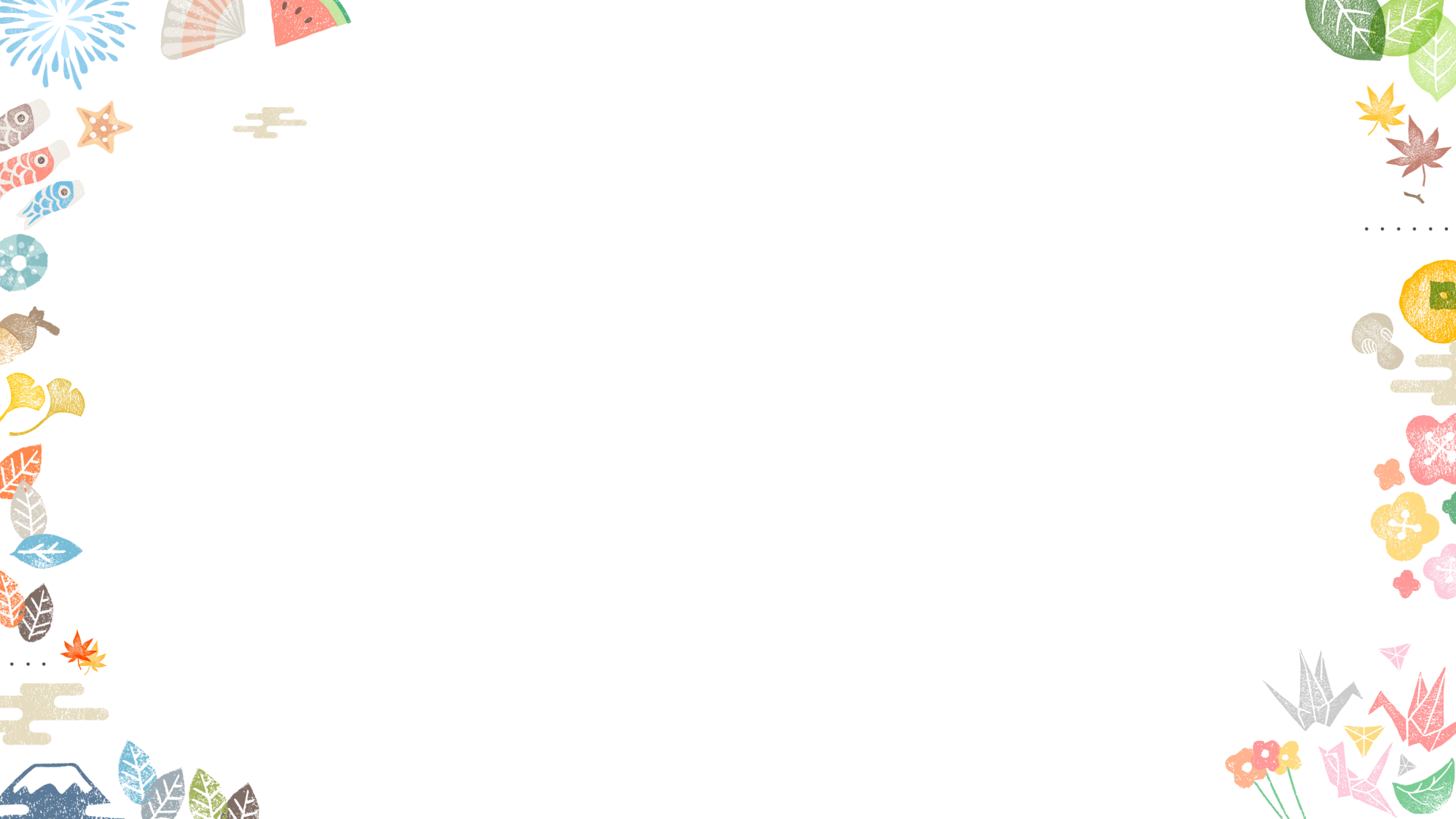 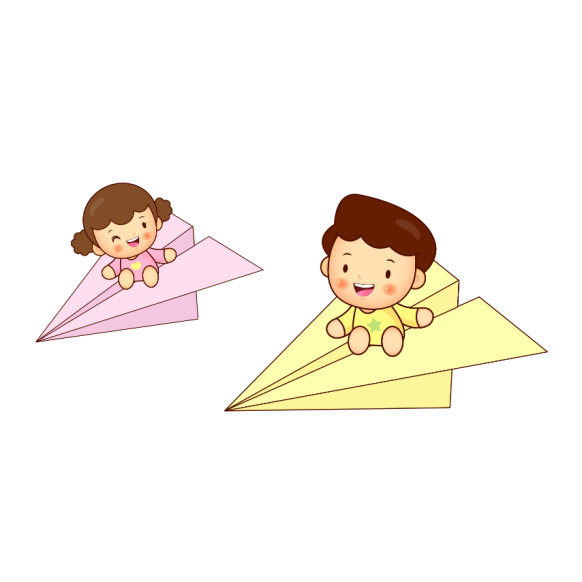 01
输入第一章标题
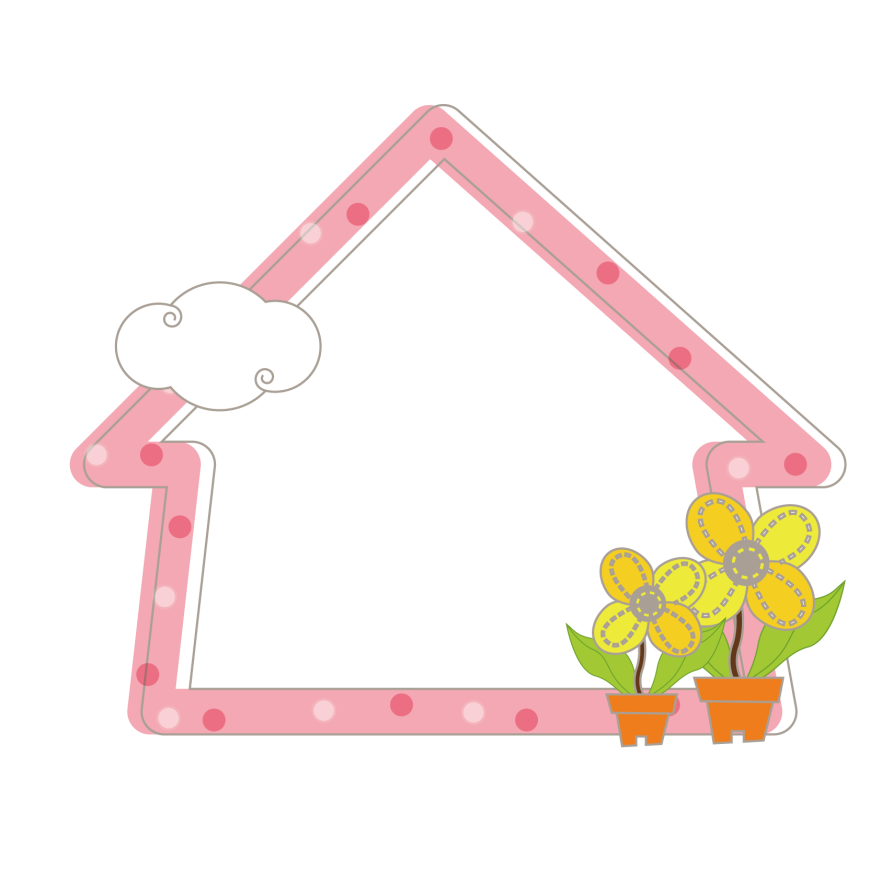 此部分内容作为文字排版占位显示
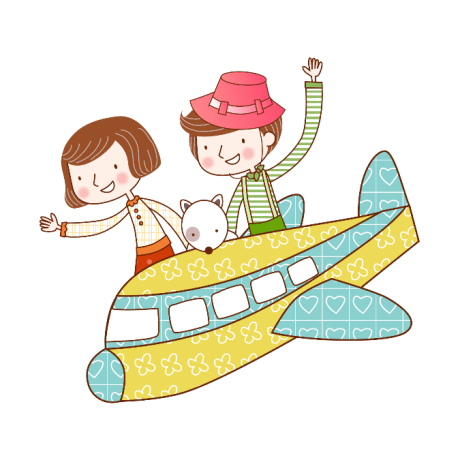 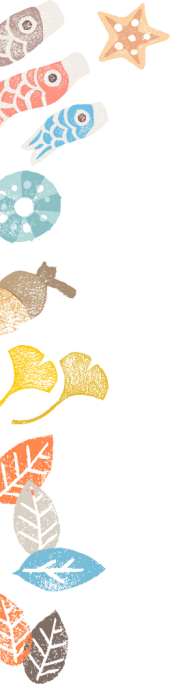 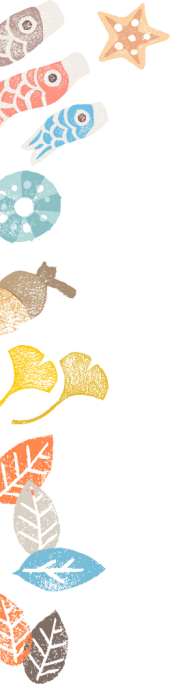 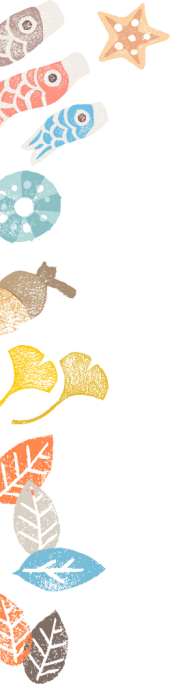 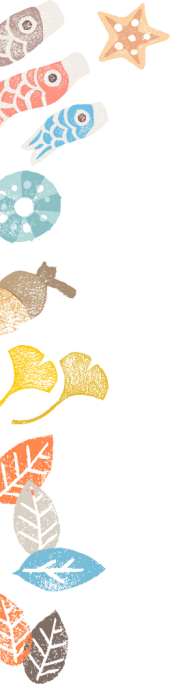 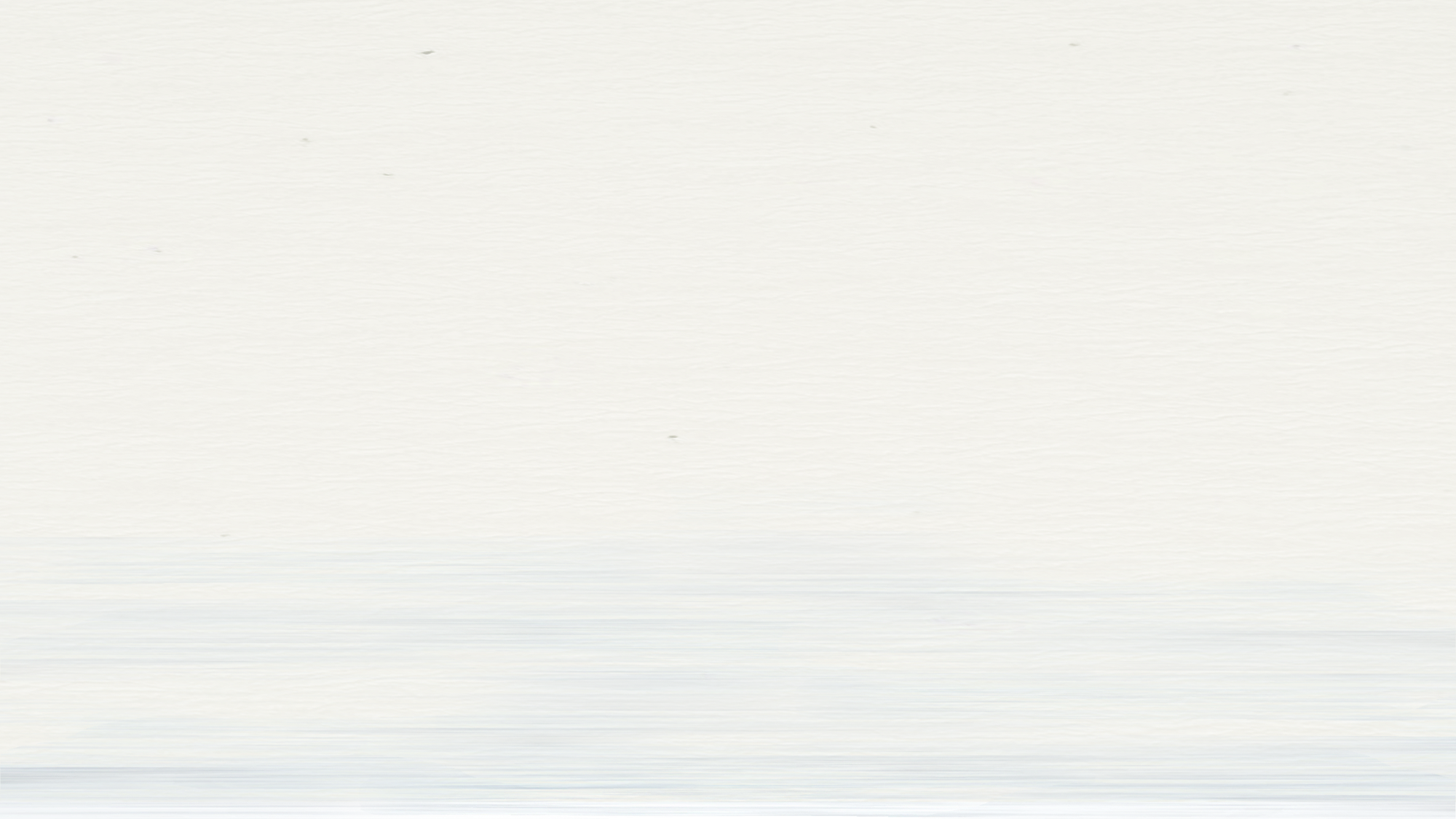 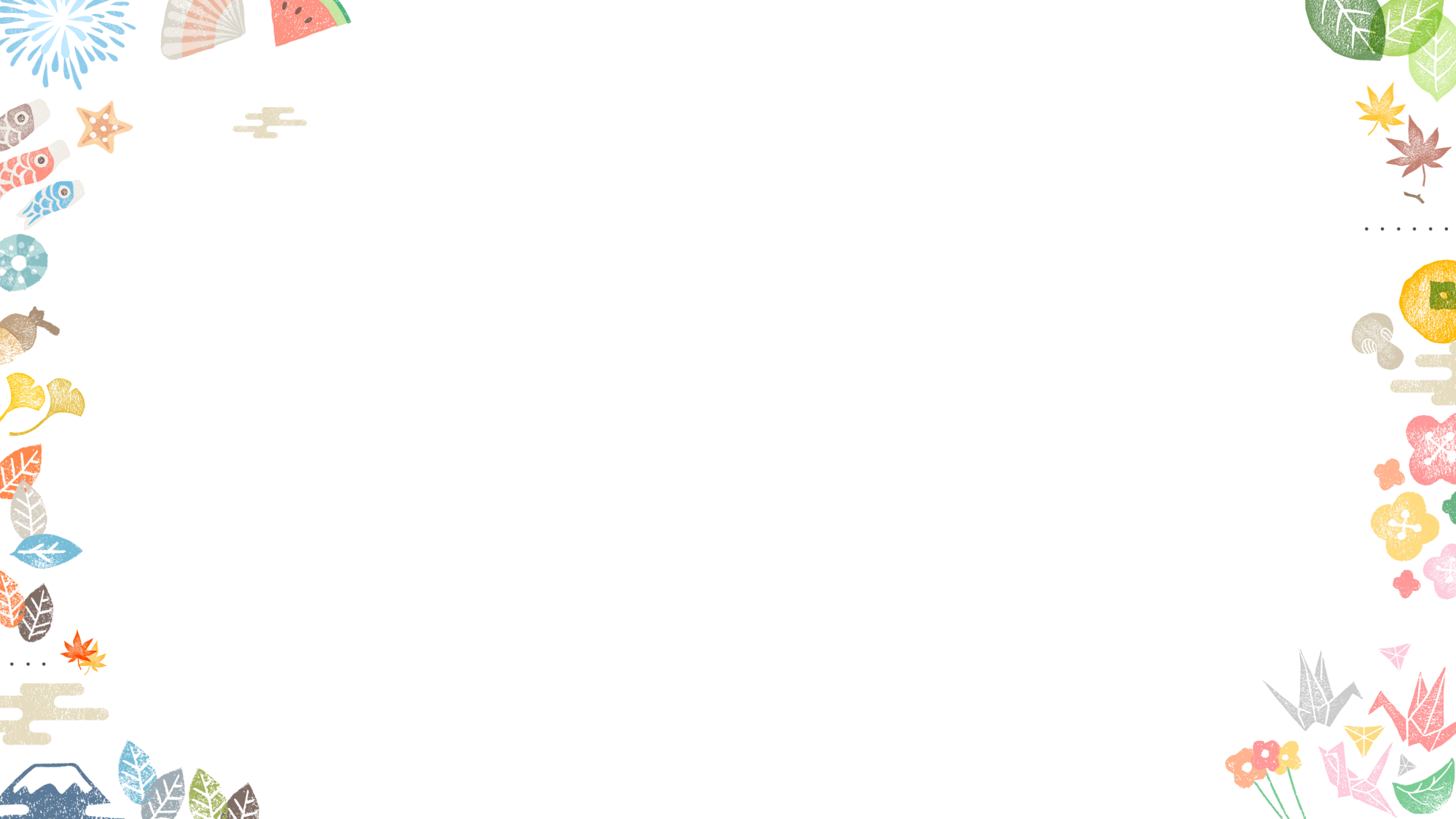 输入第一章标题
请在此处输入具体内容，文字尽量言简意赅，简单明了。
01
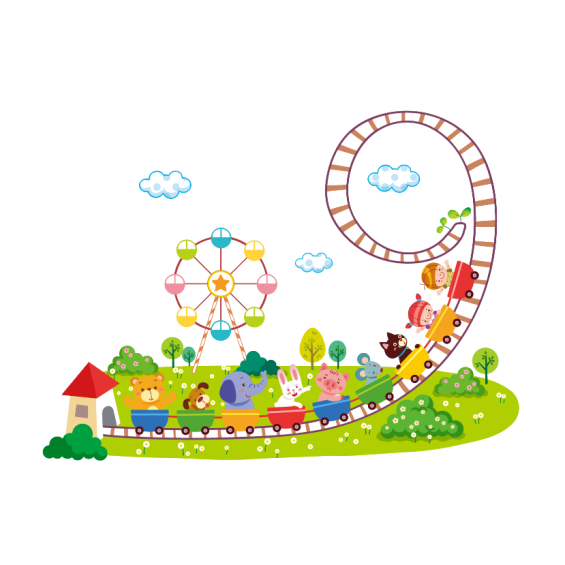 小标题
小标题
此处简单描述该章节具体内容，文字言简意赅，不必繁琐，注意调整版面，美观度。此处简单描述该章节具体内容，文字言简意赅，不必繁琐。
此处简单描述该章节具体内容，文字言简意赅，不必繁琐，注意调整版面，美观度。此处简单描述该章节具体内容，文字言简意赅，不必繁琐。
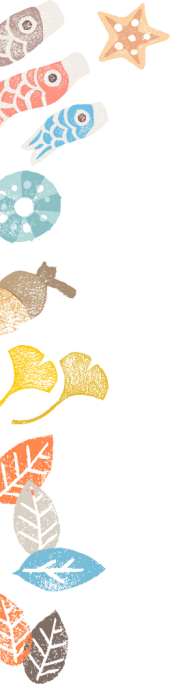 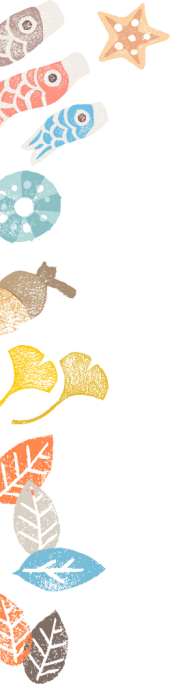 小标题
小标题
此处简单描述该章节具体内容，文字言简意赅，不必繁琐，注意调整版面，美观度。此处简单描述该章节具体内容，文字言简意赅，不必繁琐。
此处简单描述该章节具体内容，文字言简意赅，不必繁琐，注意调整版面，美观度。此处简单描述该章节具体内容，文字言简意赅，不必繁琐。
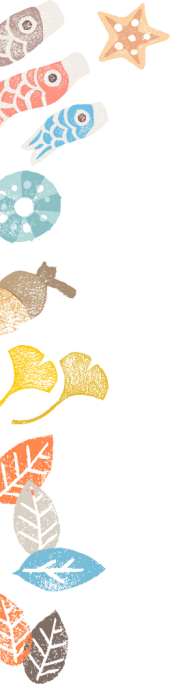 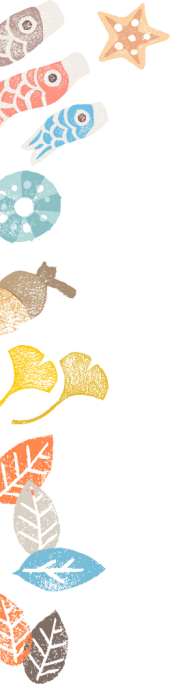 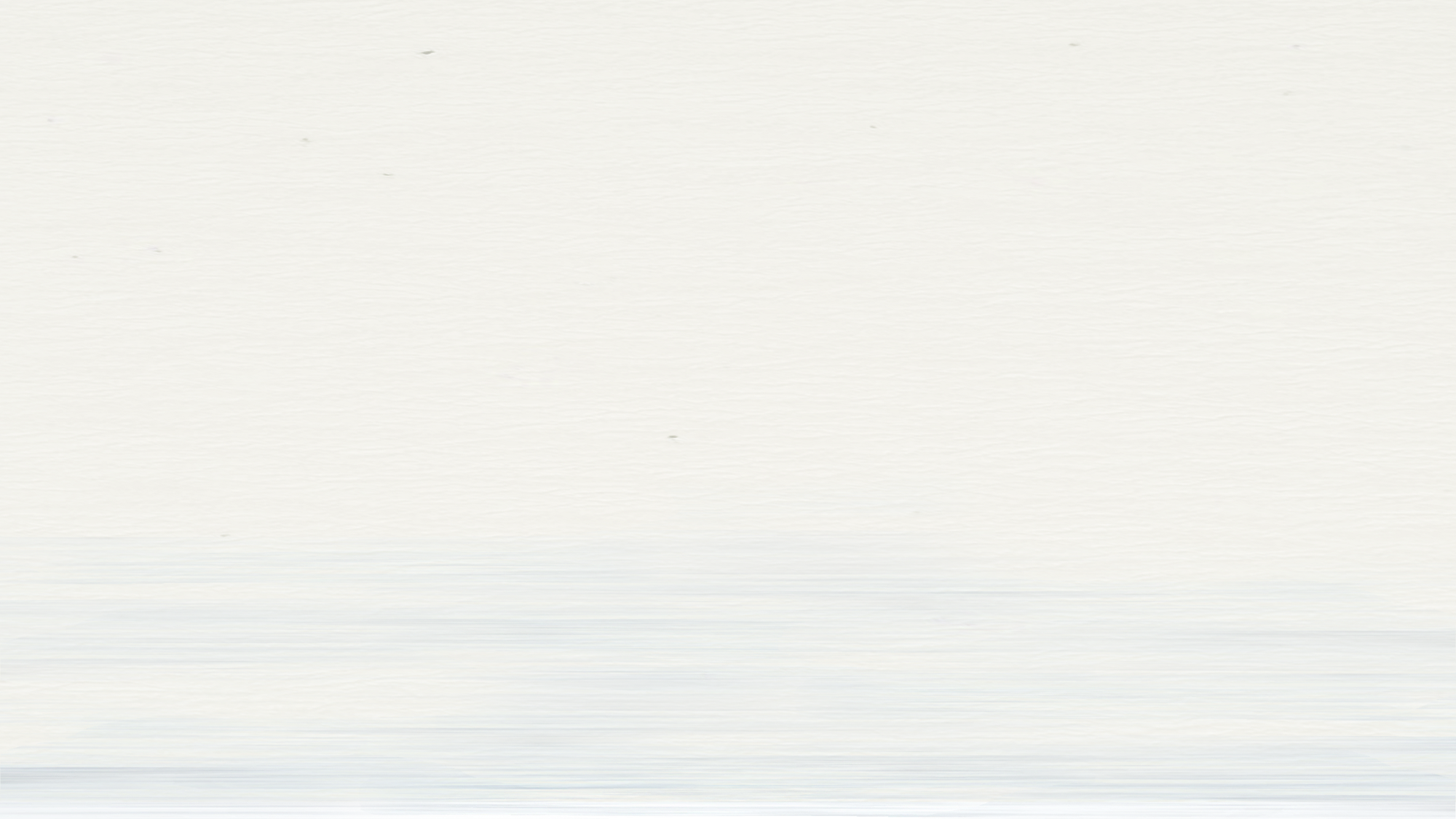 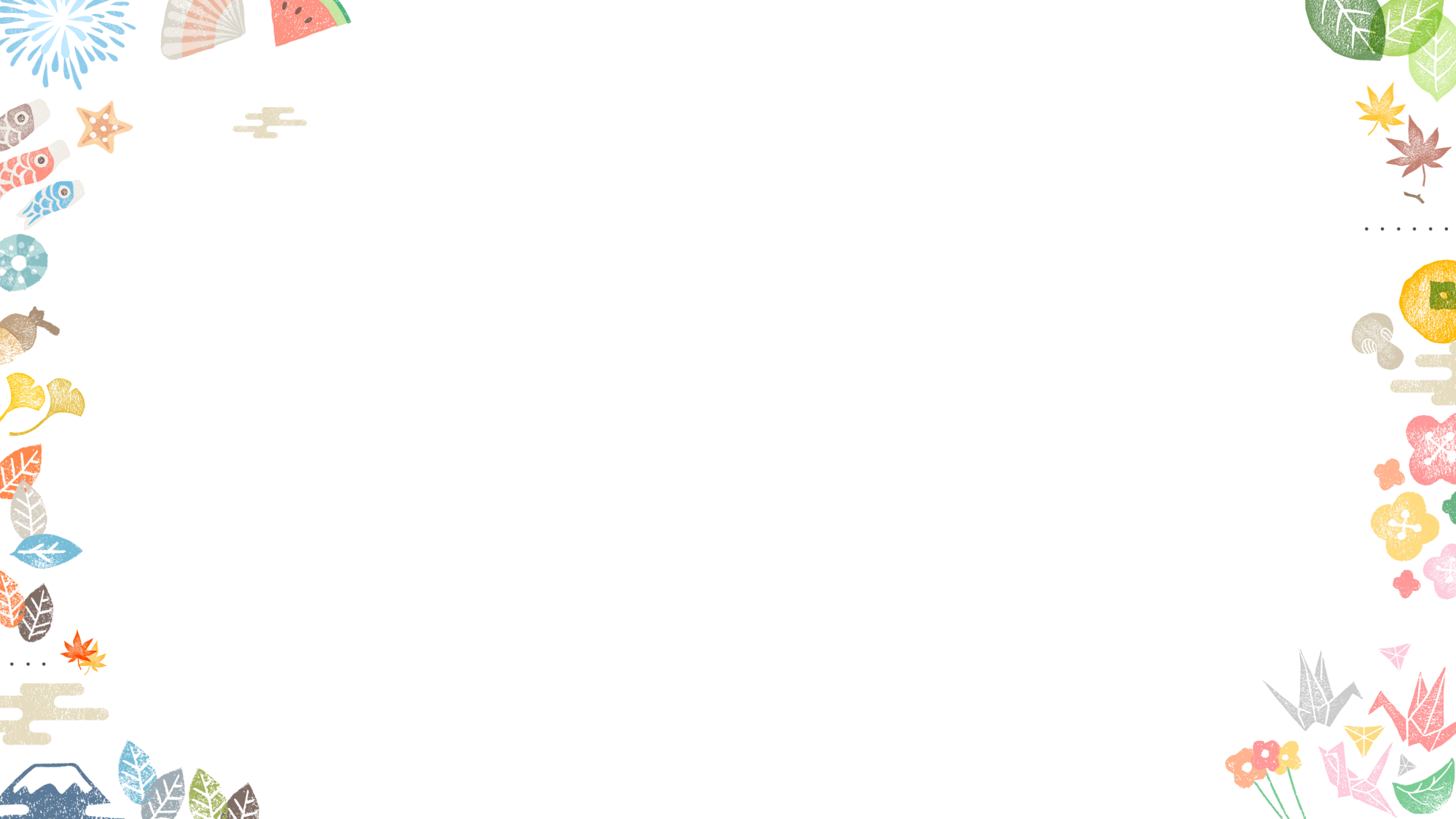 输入第一章标题
请在此处输入具体内容，文字尽量言简意赅，简单明了。
01
此处简单描述该章节具体内容，文字言简意赅，不必繁琐，注意调整版面，美观度。此处简单描述该章节具体内容。
此处简单描述该章节具体内容，文字言简意赅，不必繁琐，注意调整版面，美观度。此处简单描述该章节具体内容。
02
04
03
01
此处简单描述该章节具体内容，文字言简意赅，不必繁琐，注意调整版面，美观度。此处简单描述该章节具体内容。
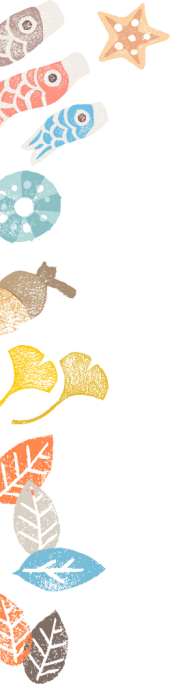 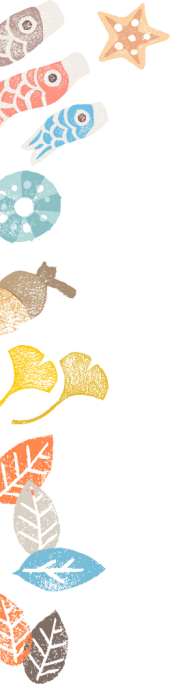 此处简单描述该章节具体内容，文字言简意赅，不必繁琐，注意调整版面，美观度。此处简单描述该章节具体内容。
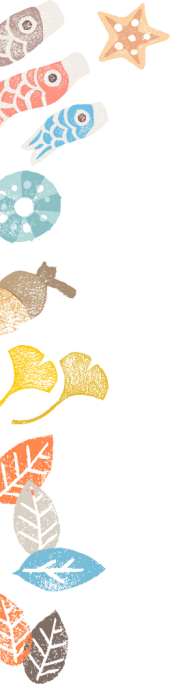 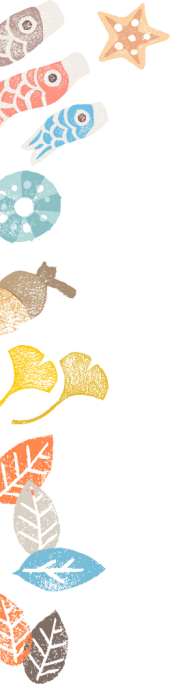 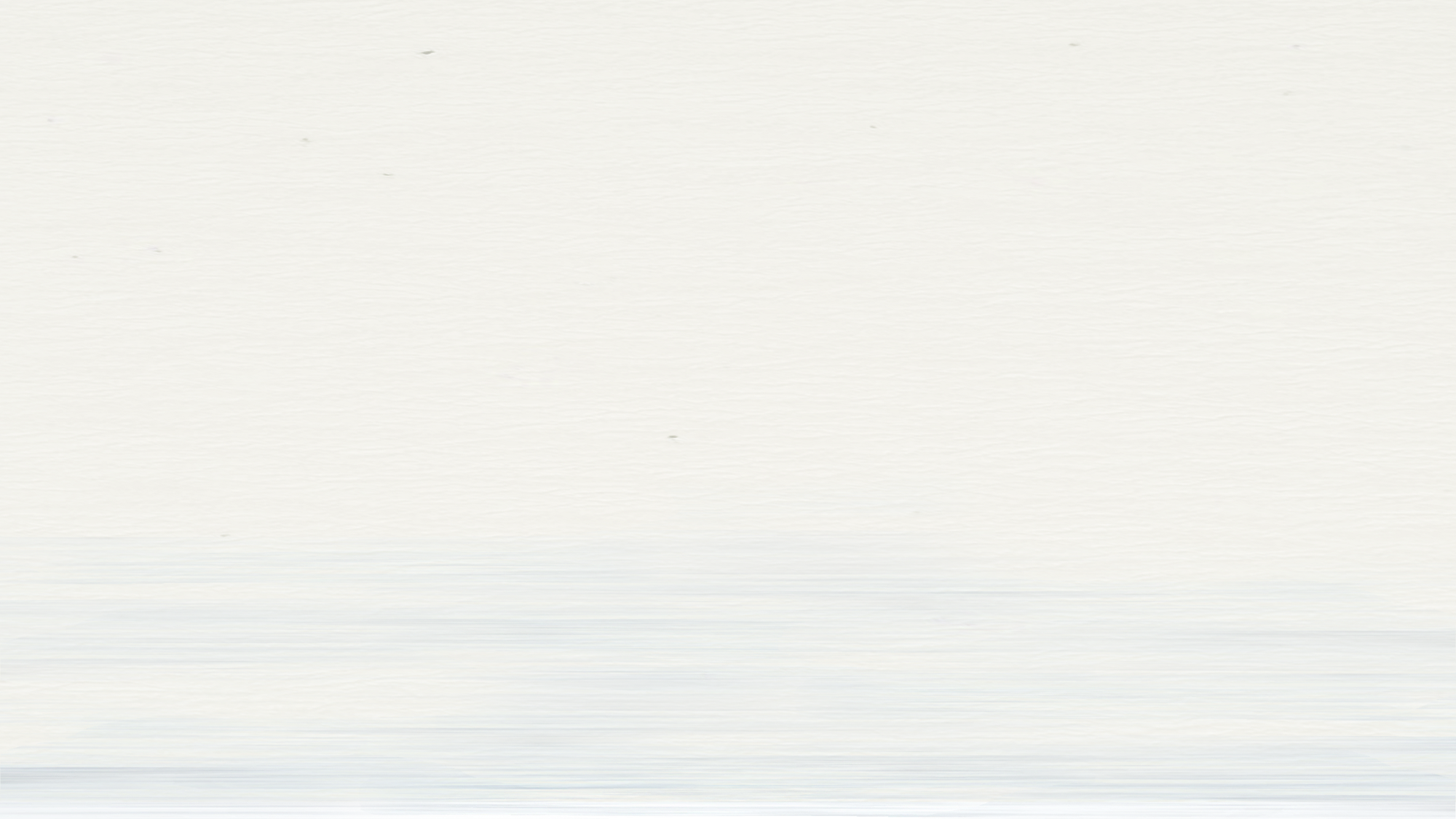 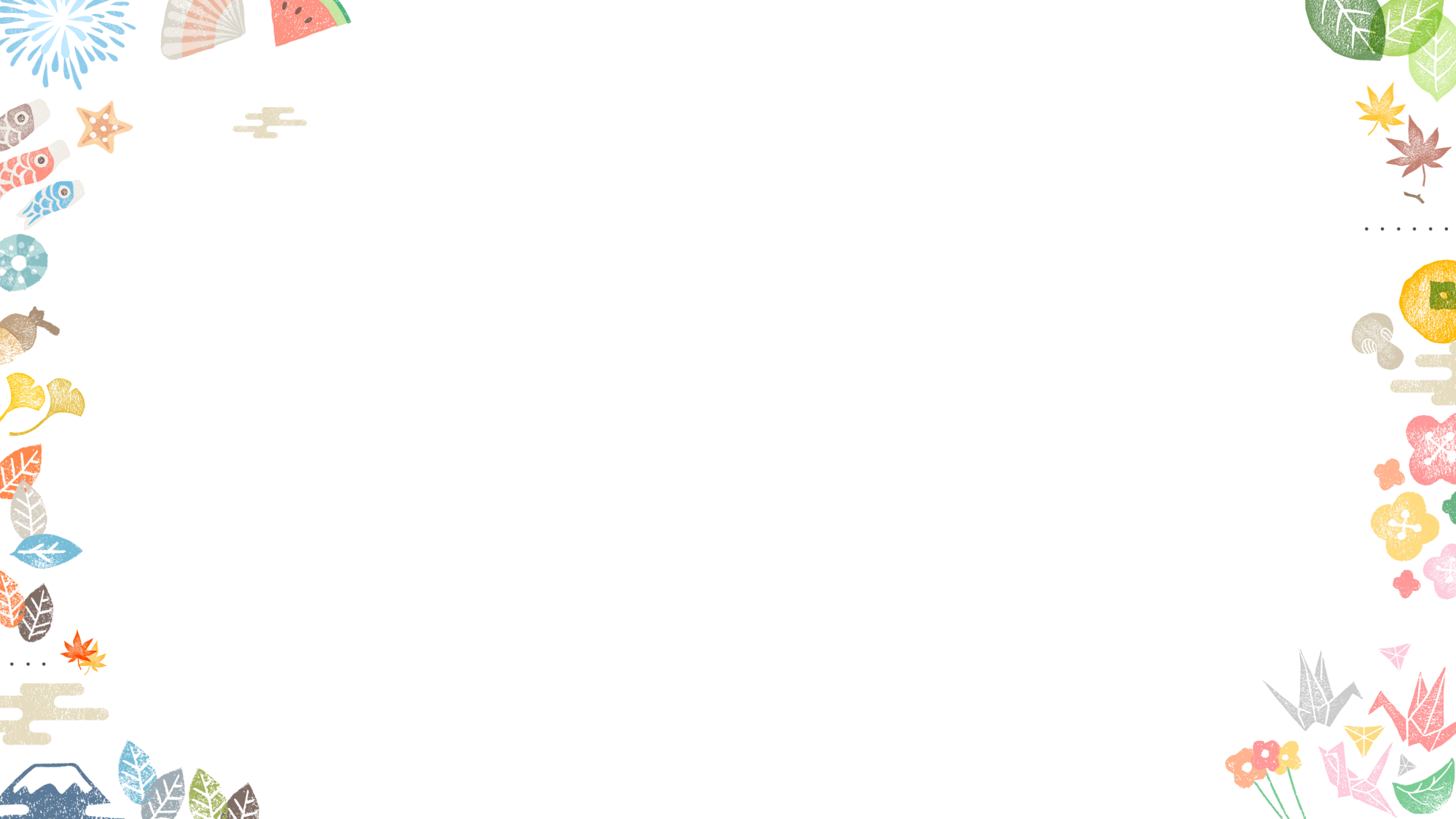 输入第一章标题
请在此处输入具体内容，文字尽量言简意赅，简单明了。
01
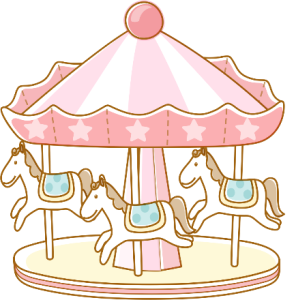 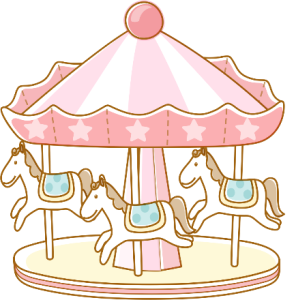 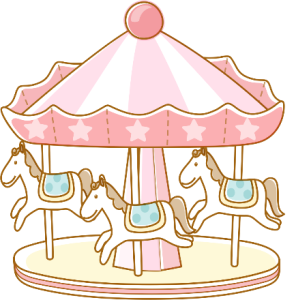 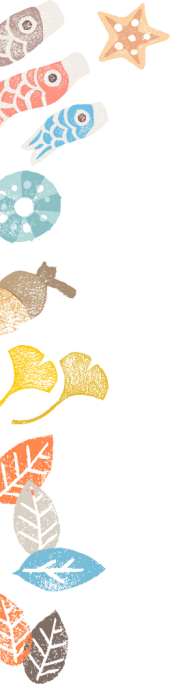 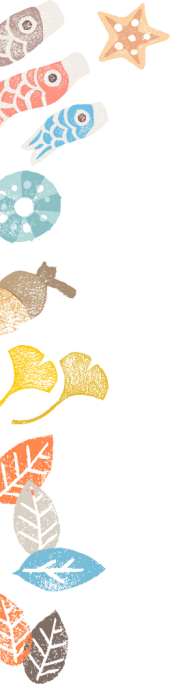 此处添加文字
此处添加文字
此处添加文字
此处简单描述该章节具体内容，文字言简意赅，不必繁琐，注意调整版面，美观度。此处简单描述该章节具体内容。
此处简单描述该章节具体内容，文字言简意赅，不必繁琐，注意调整版面，美观度。此处简单描述该章节具体内容。
此处简单描述该章节具体内容，文字言简意赅，不必繁琐，注意调整版面，美观度。此处简单描述该章节具体内容。
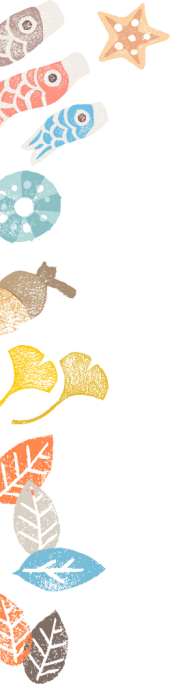 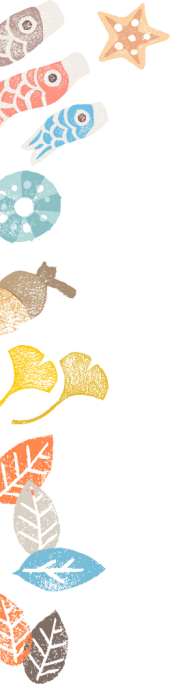 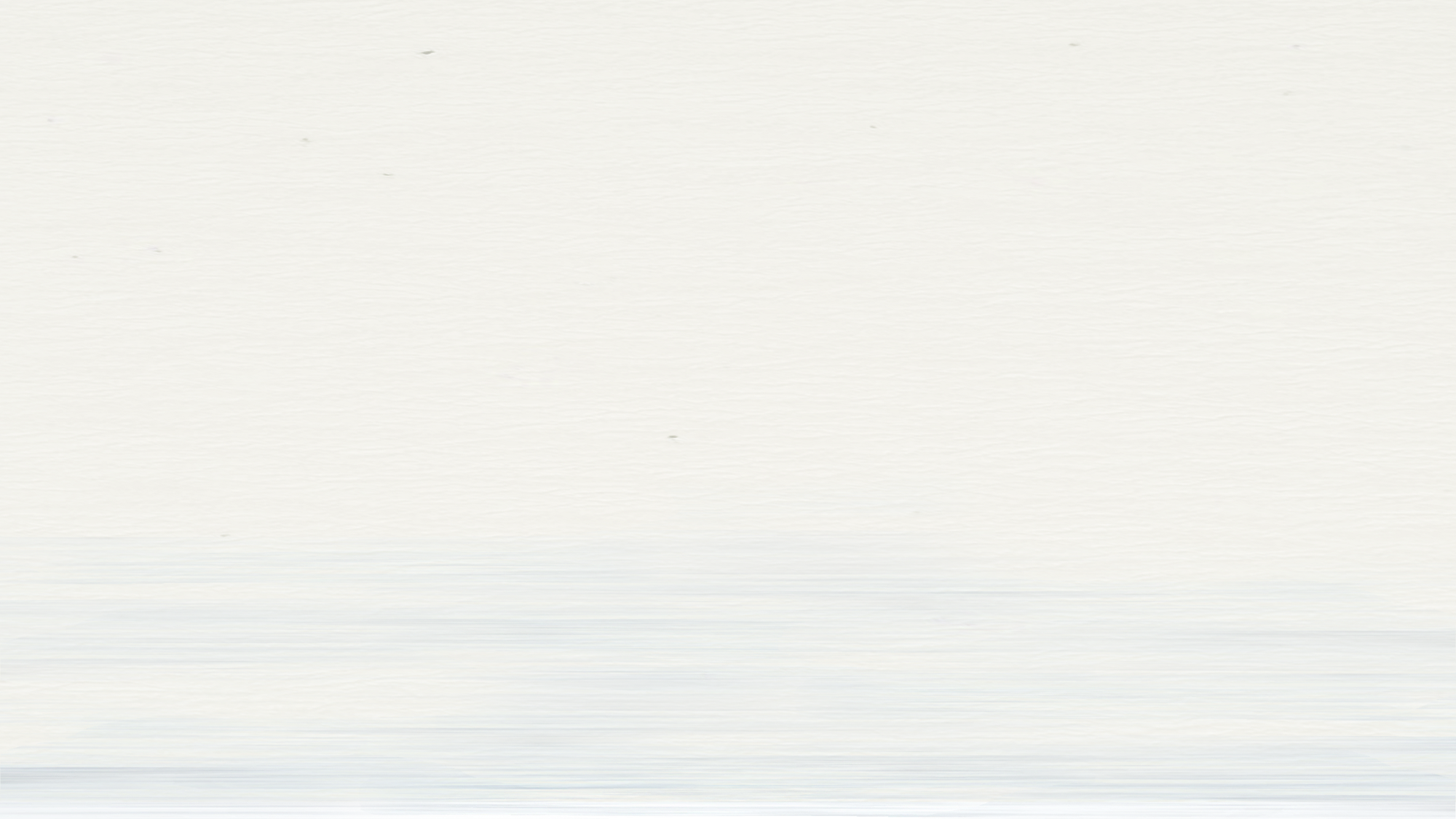 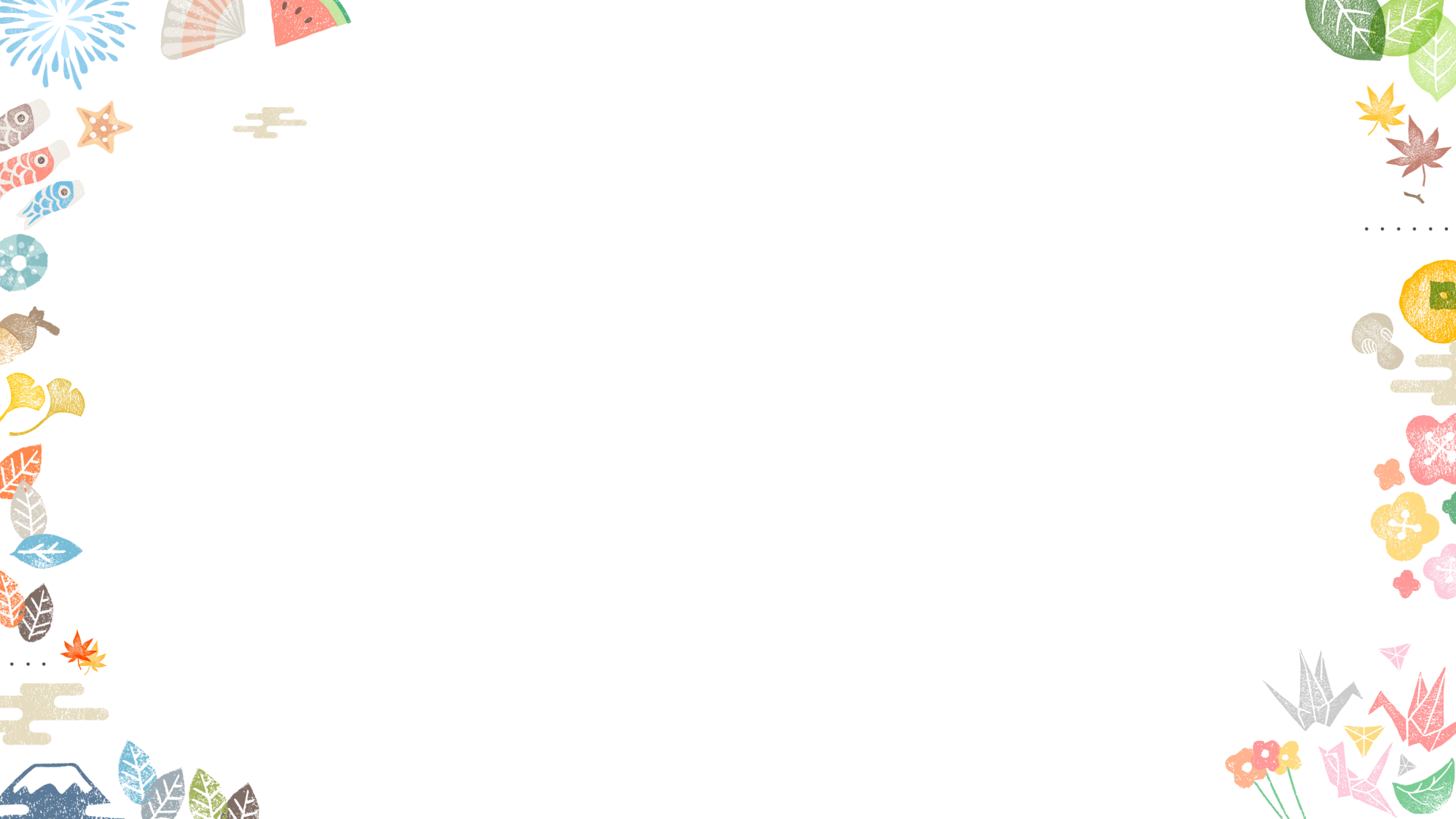 输入第一章标题
请在此处输入具体内容，文字尽量言简意赅，简单明了。
01
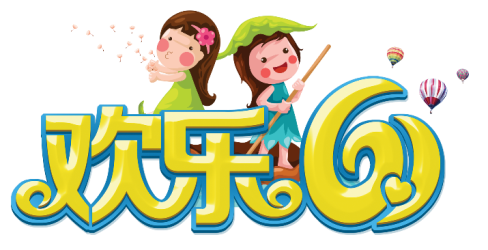 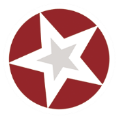 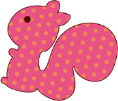 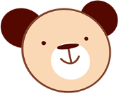 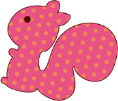 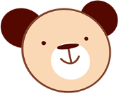 此处添加文字
此处添加文字
此处添加文字
此处添加文字
此处添加文字
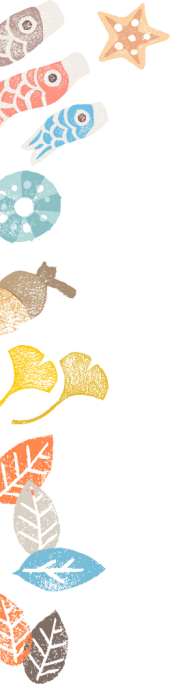 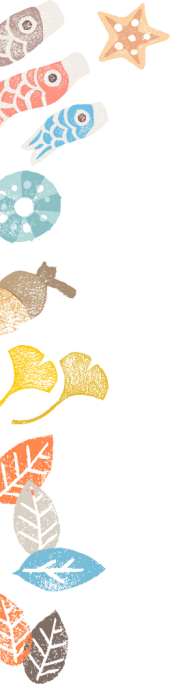 此处简单描述该章节具体内容，文字言简意赅，不必繁琐，注意调整版面，美观度。此处简单描述该章节具体内容。
此处简单描述该章节具体内容，文字言简意赅，不必繁琐，注意调整版面，美观度。此处简单描述该章节具体内容。
此处简单描述该章节具体内容，文字言简意赅，不必繁琐，注意调整版面，美观度。此处简单描述该章节具体内容。
此处简单描述该章节具体内容，文字言简意赅，不必繁琐，注意调整版面，美观度。此处简单描述该章节具体内容。
此处简单描述该章节具体内容，文字言简意赅，不必繁琐，注意调整版面，美观度。此处简单描述该章节具体内容。
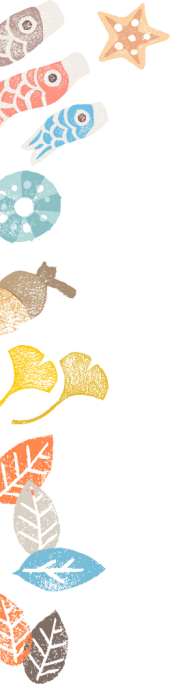 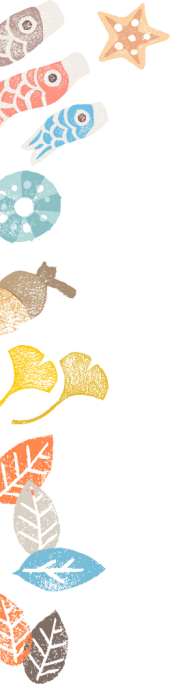 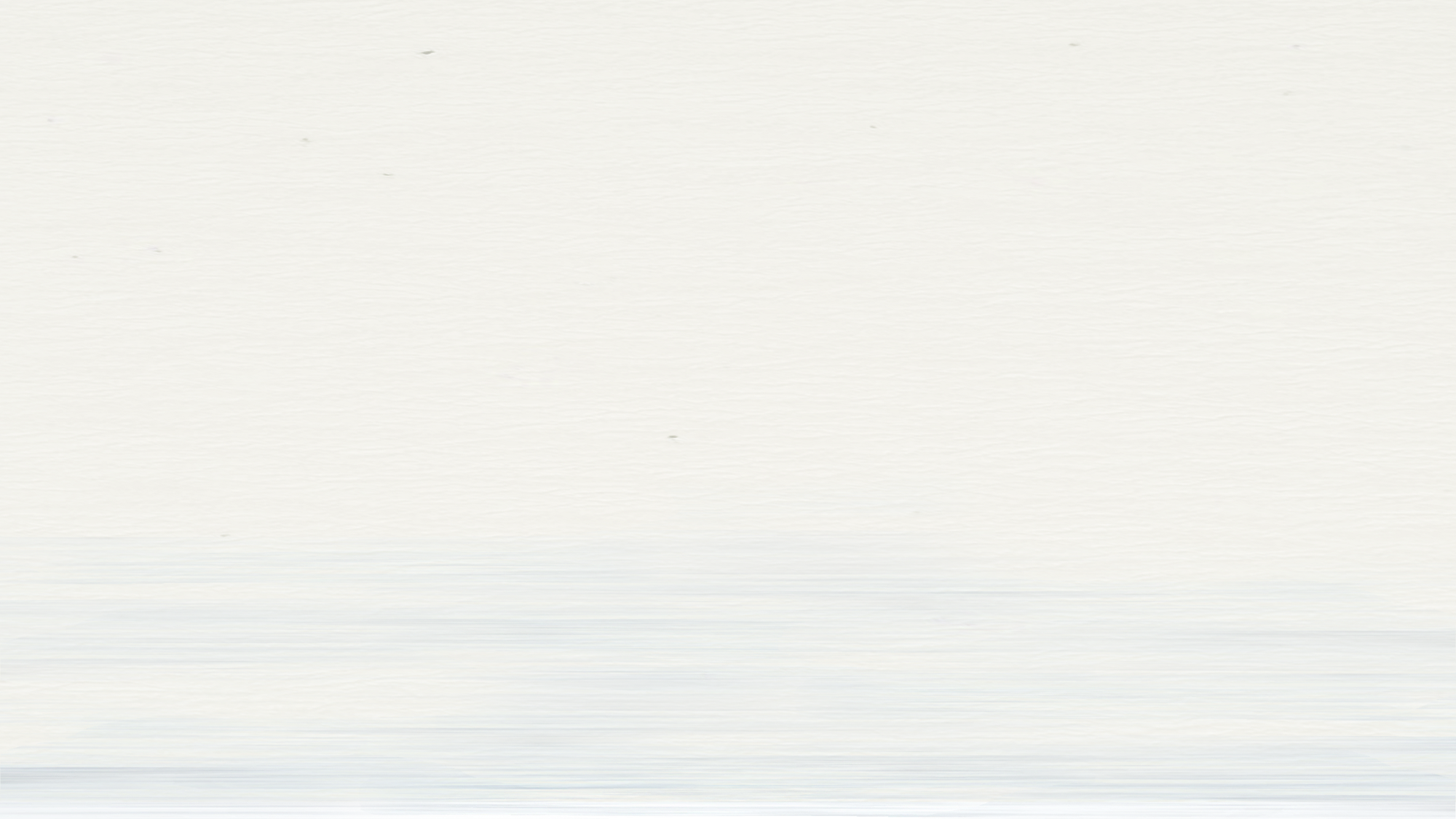 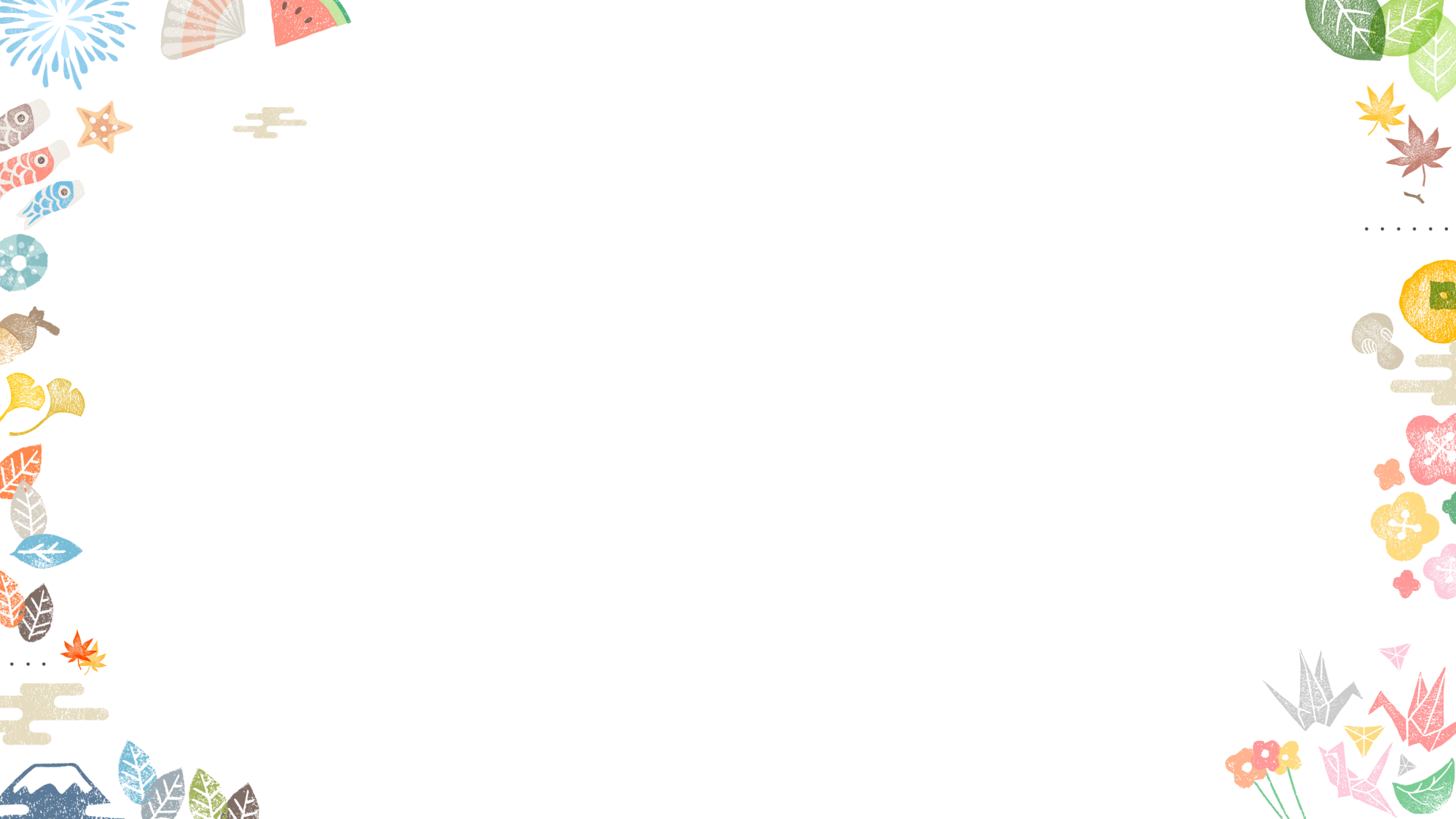 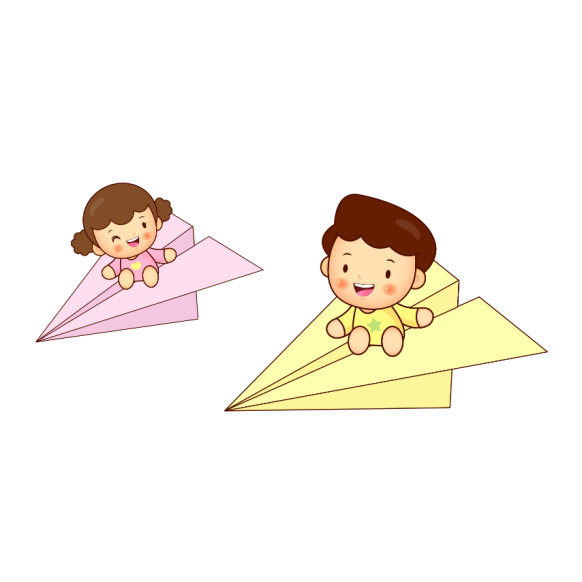 02
输入第二章标题
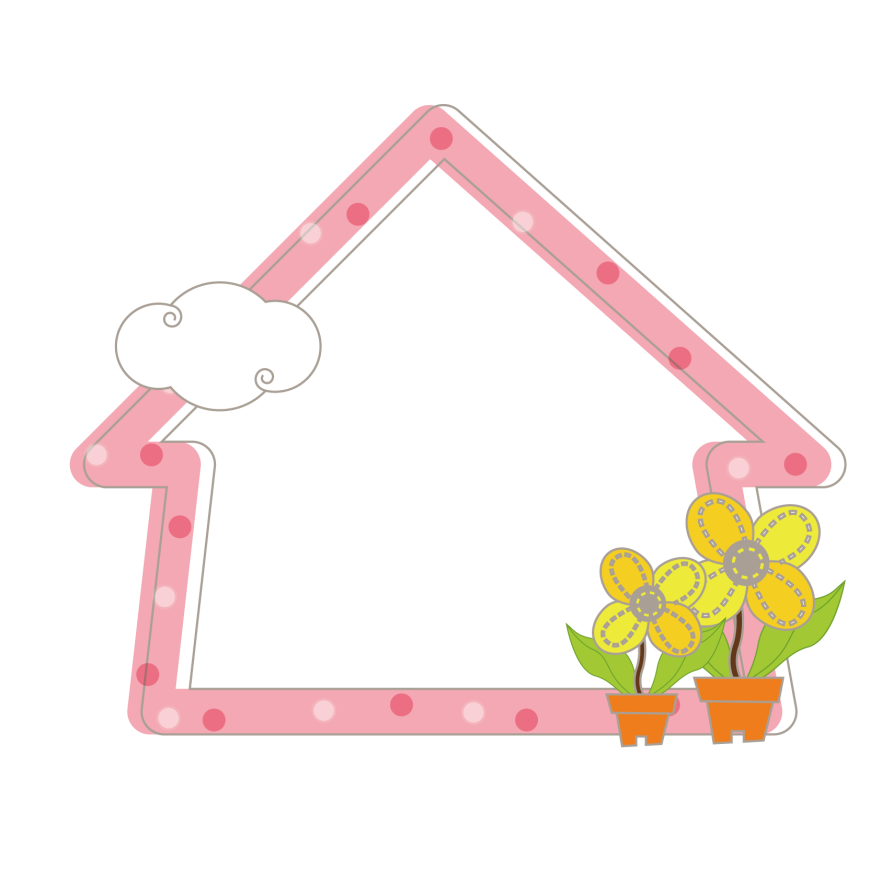 此部分内容作为文字排版占位显示
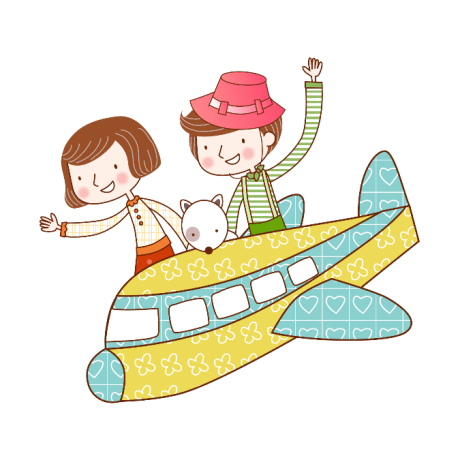 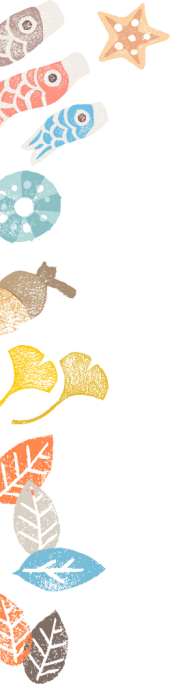 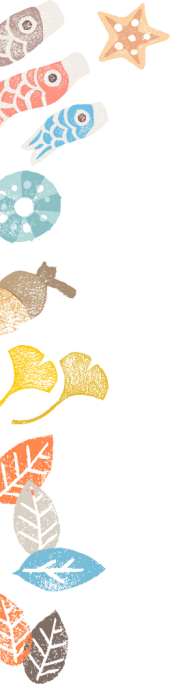 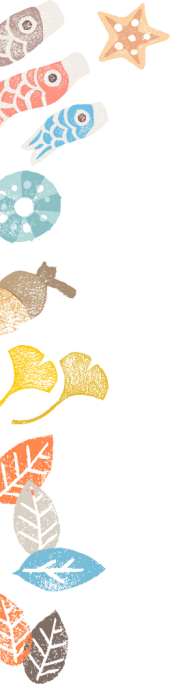 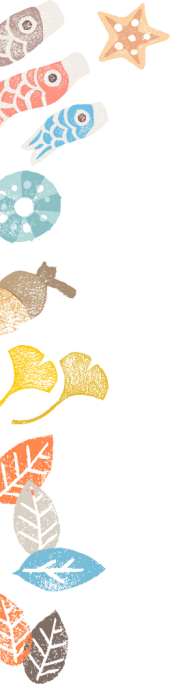 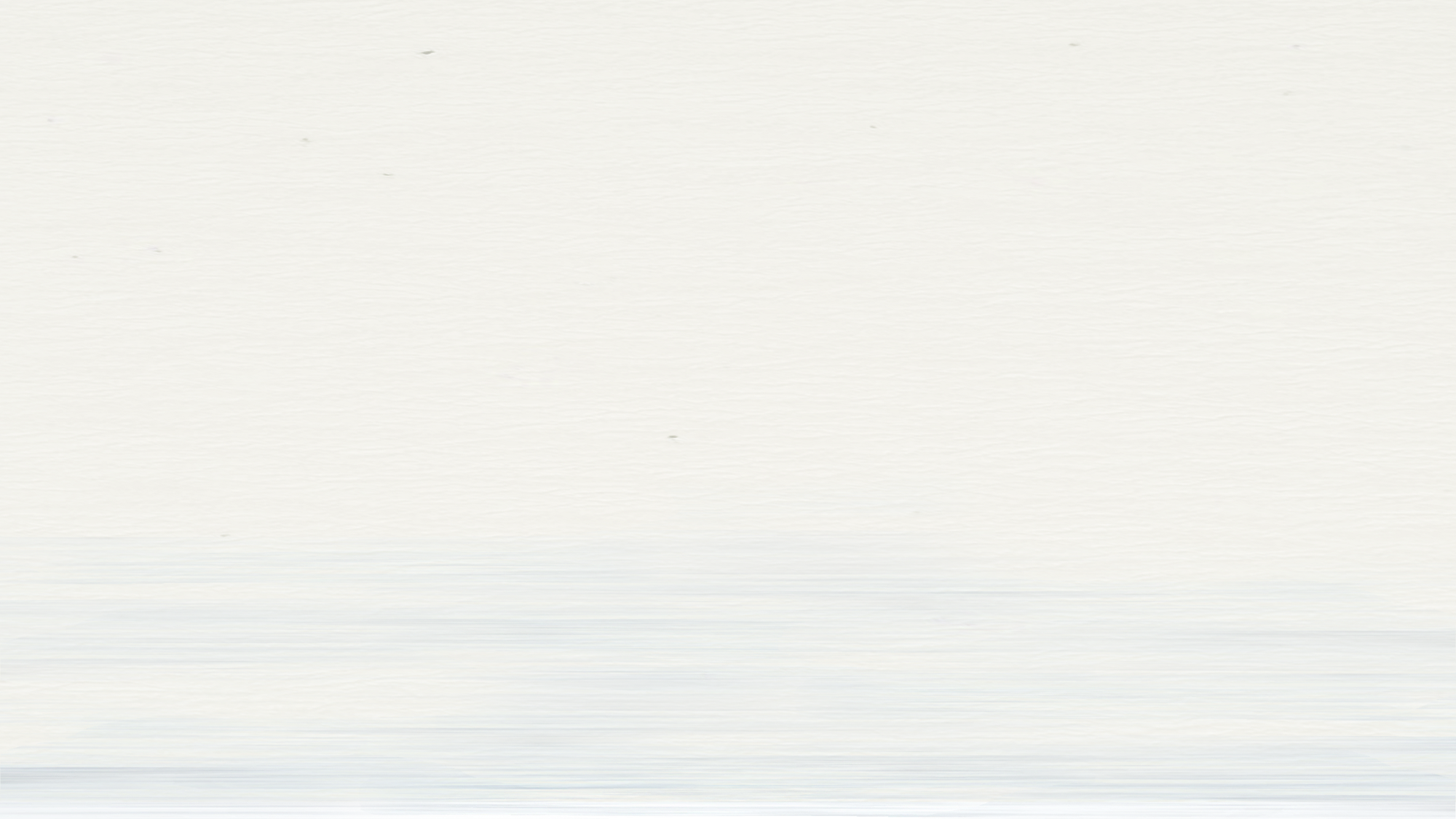 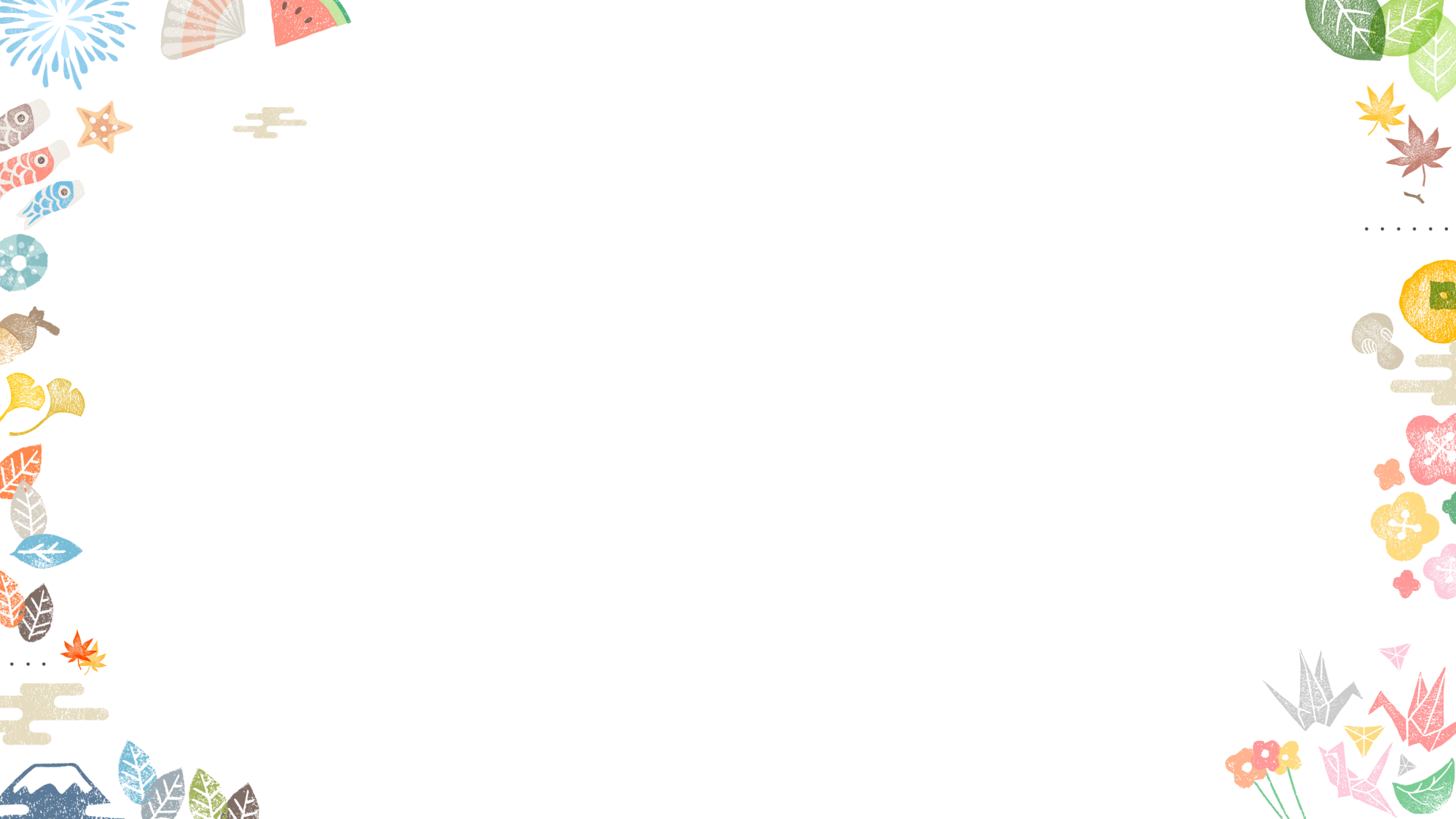 输入第二章标题
请在此处输入具体内容，文字尽量言简意赅，简单明了。
02
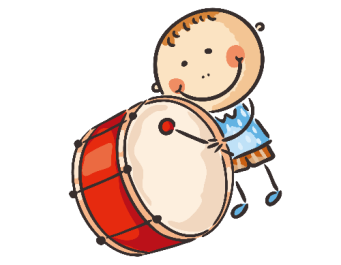 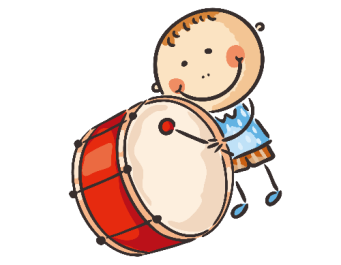 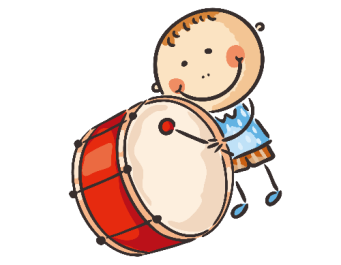 此处添加文字
此处添加文字
此处添加文字
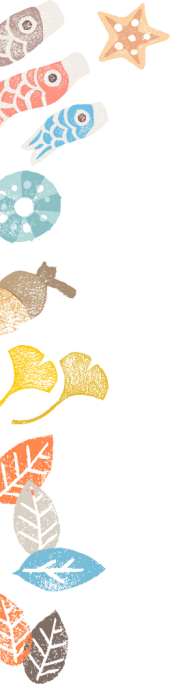 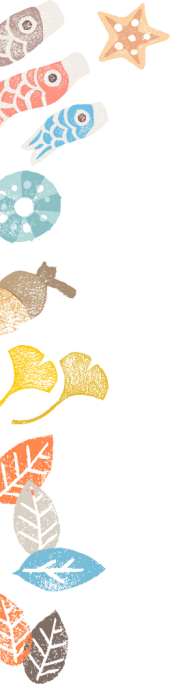 此处简单描述该章节具体内容，文字言简意赅，不必繁琐，注意调整版面，美观度。此处简单描述该章节具体内容。
此处简单描述该章节具体内容，文字言简意赅，不必繁琐，注意调整版面，美观度。此处简单描述该章节具体内容。
此处简单描述该章节具体内容，文字言简意赅，不必繁琐，注意调整版面，美观度。此处简单描述该章节具体内容。
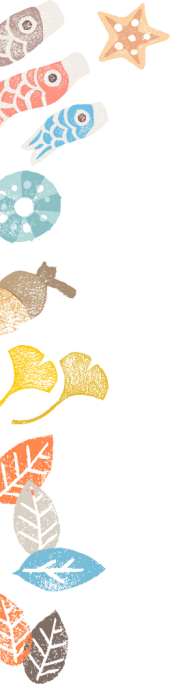 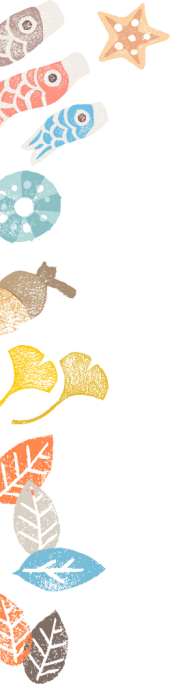 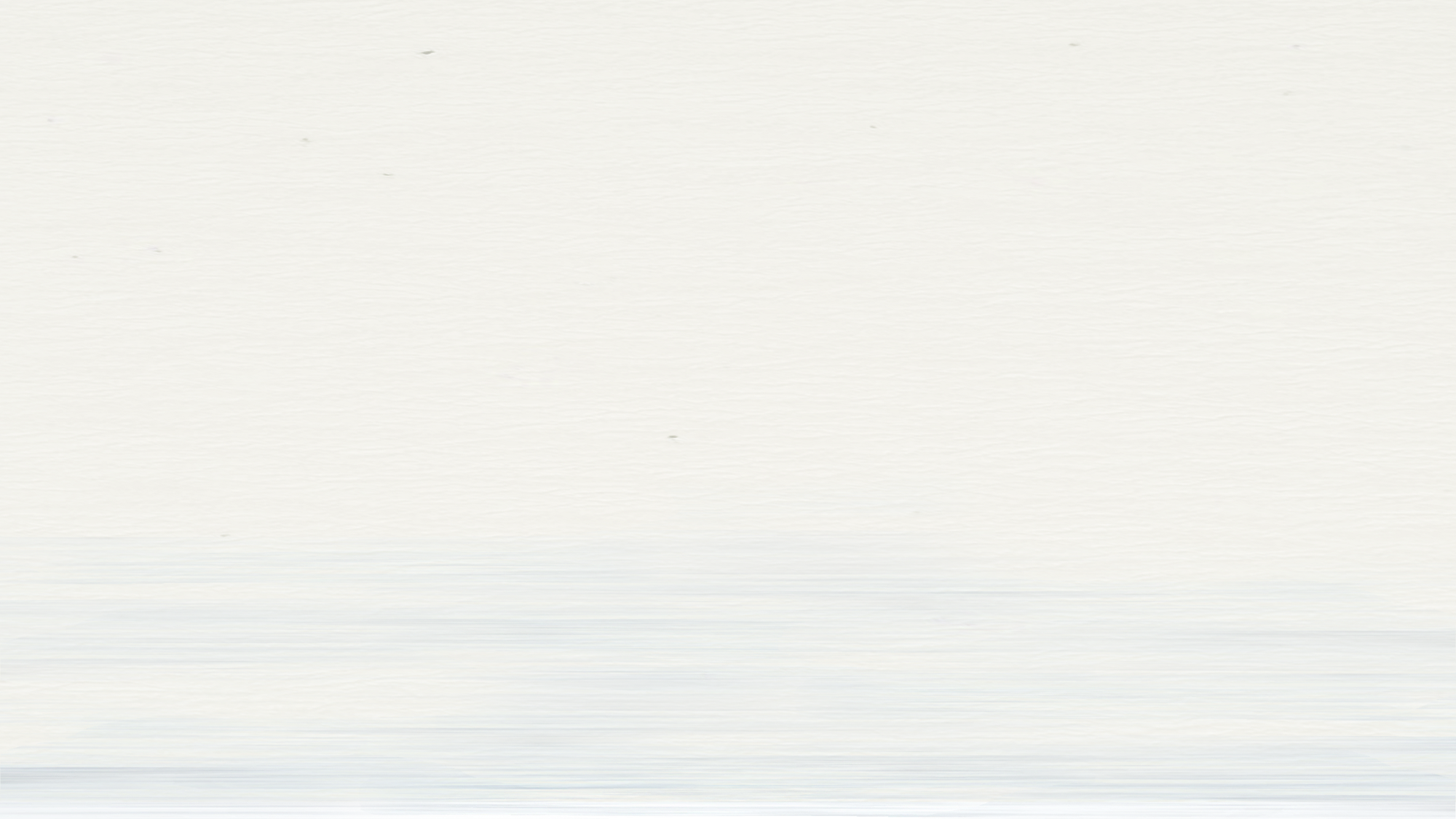 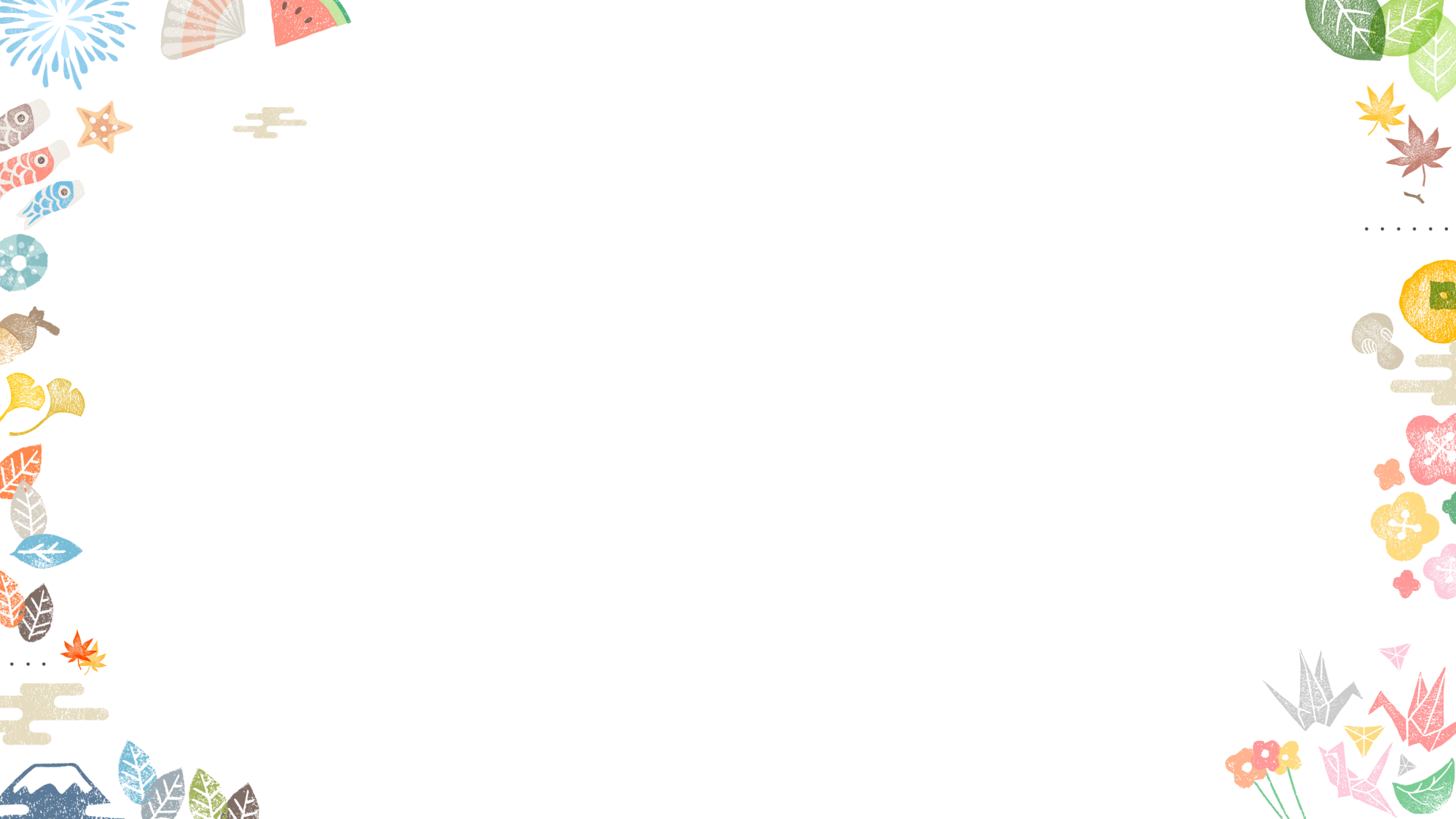 输入第二章标题
请在此处输入具体内容，文字尽量言简意赅，简单明了。
02
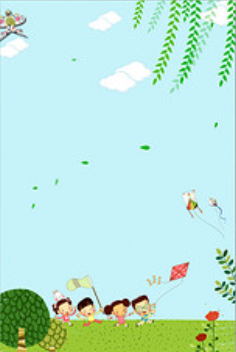 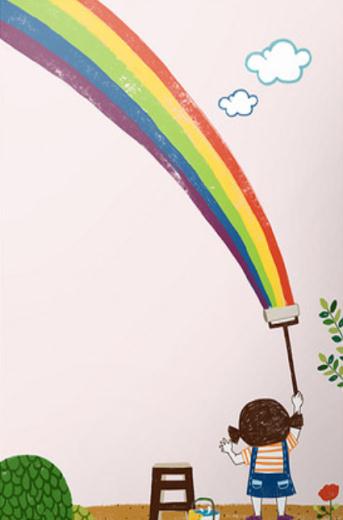 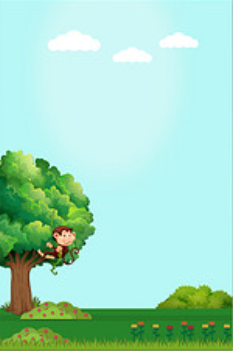 此处简单描述该章节具体内容，文字言简意赅，不必繁琐，注意调整版面，美观度。此处简单描述该章节具体内容。
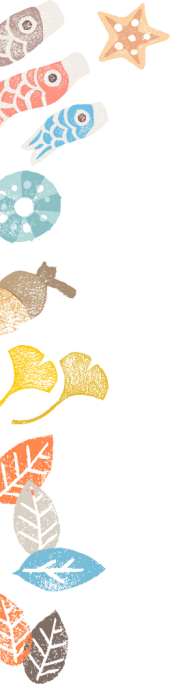 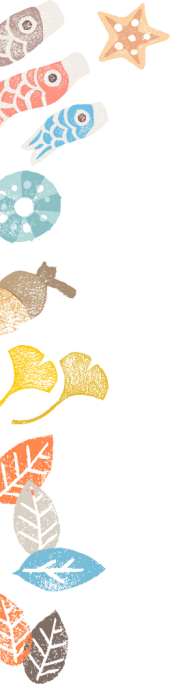 添加标题
添加标题
添加标题
添加标题
此处简单描述该章节具体内容，文字言简意赅，不必繁琐，注意调整版面，美观度。
此处简单描述该章节具体内容，文字言简意赅，不必繁琐，注意调整版面，美观度。
此处简单描述该章节具体内容，文字言简意赅，不必繁琐，注意调整版面，美观度。
此处简单描述该章节具体内容，文字言简意赅，不必繁琐，注意调整版面，美观度。
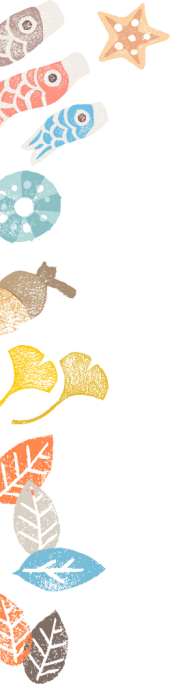 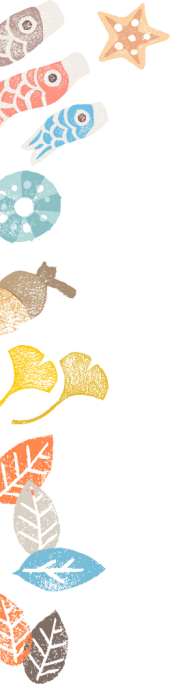 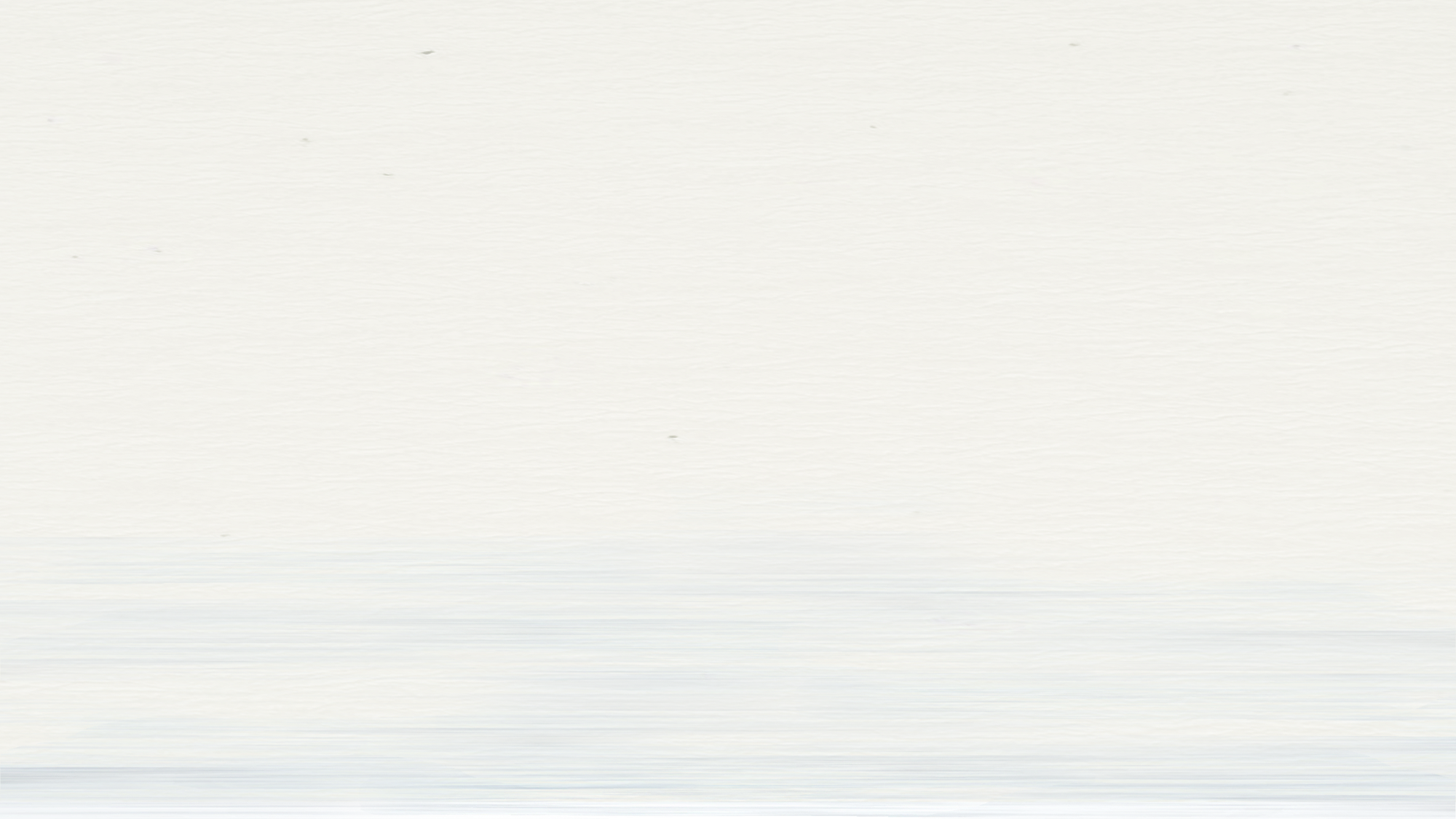 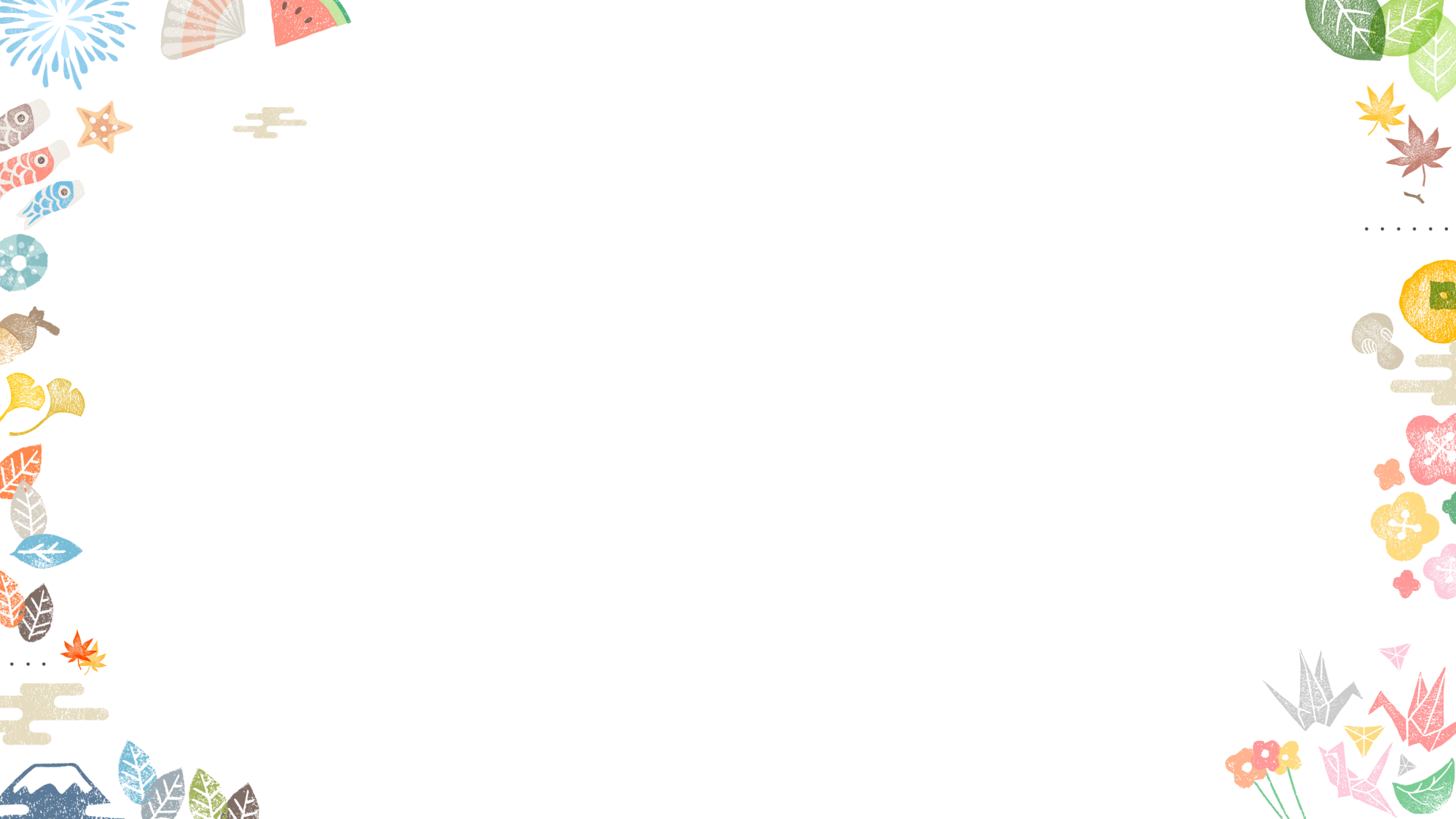 输入第二章标题
请在此处输入具体内容，文字尽量言简意赅，简单明了。
02
此处添加文字
此处添加文字
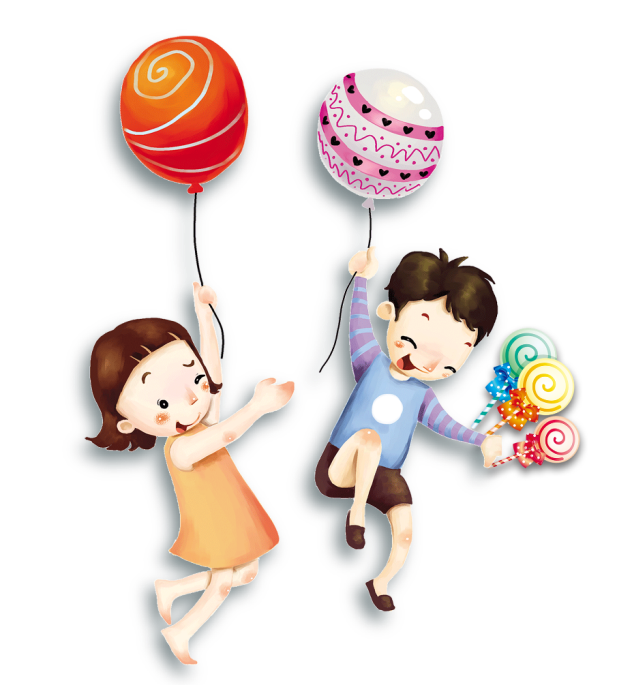 此处简单描述该章节具体内容，文字言简意赅，不必繁琐，注意调整版面，美观度。此处简单描述该章节具体内容。
此处简单描述该章节具体内容，文字言简意赅，不必繁琐，注意调整版面，美观度。此处简单描述该章节具体内容。
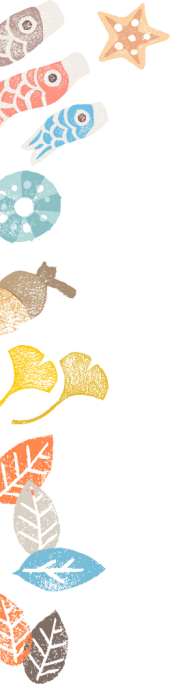 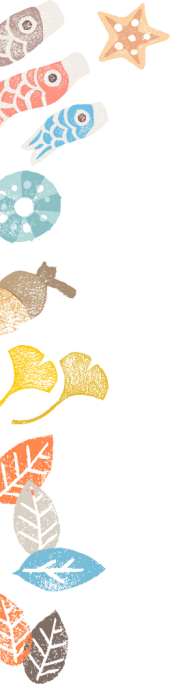 此处添加文字
此处添加文字
此处简单描述该章节具体内容，文字言简意赅，不必繁琐，注意调整版面，美观度。此处简单描述该章节具体内容。
此处简单描述该章节具体内容，文字言简意赅，不必繁琐，注意调整版面，美观度。此处简单描述该章节具体内容。
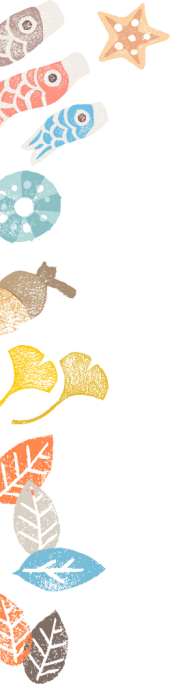 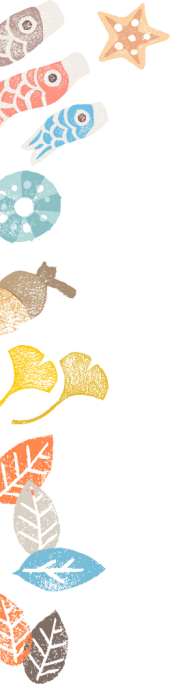 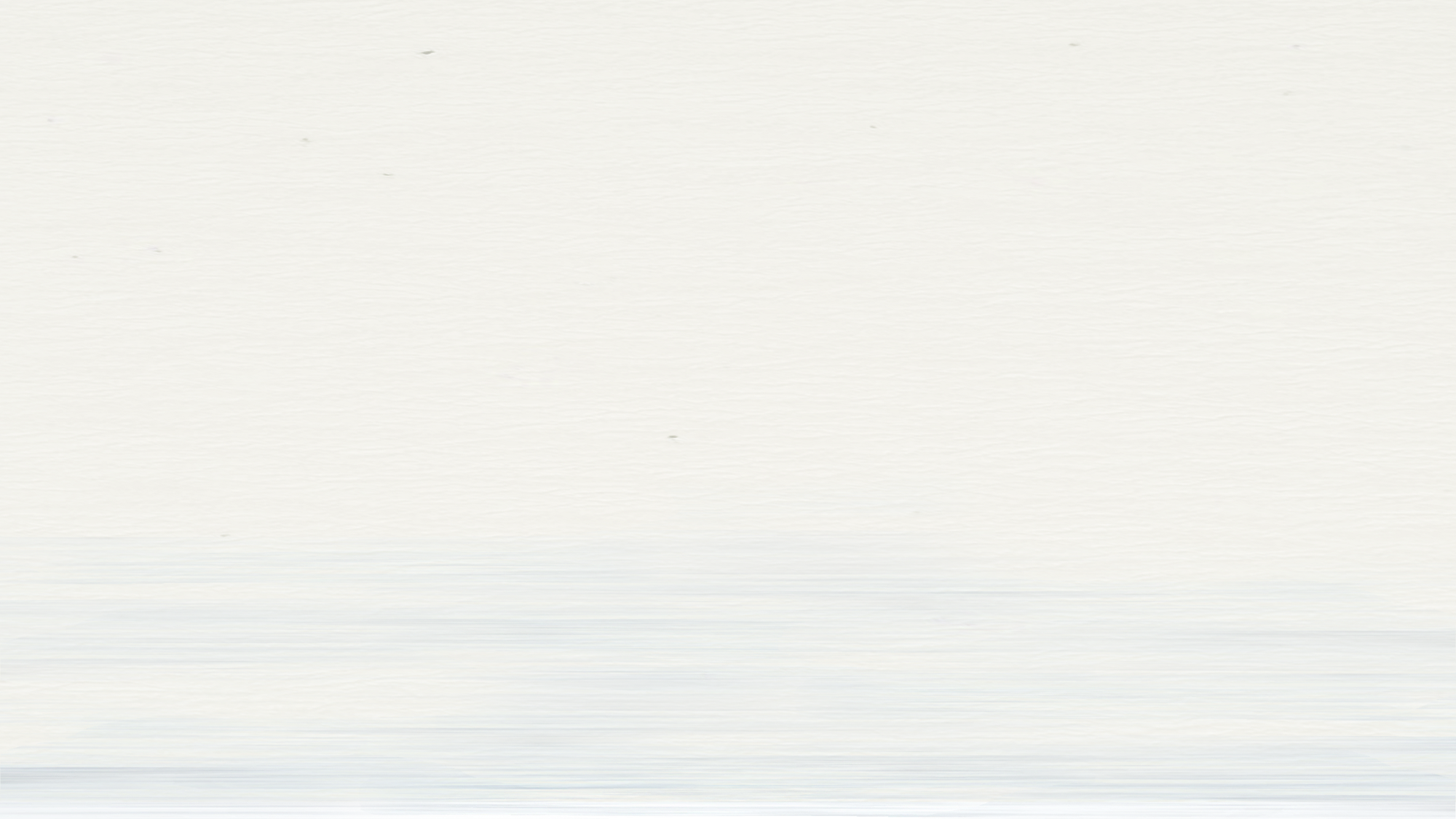 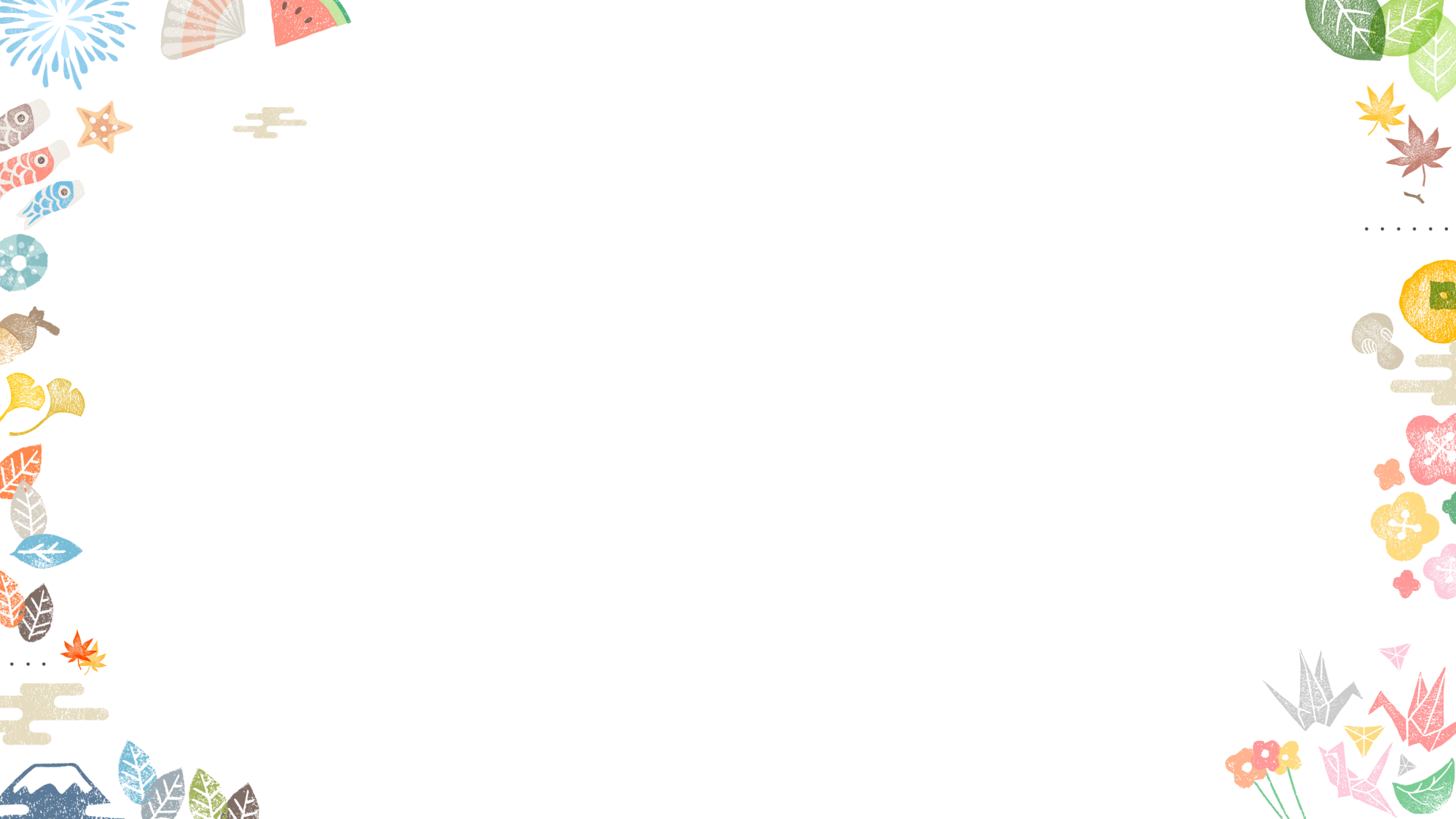 输入第二章标题
请在此处输入具体内容，文字尽量言简意赅，简单明了。
02
请在此输入标题
20XX  请在此输入标题
请在此处添加需要描述的内容，言简意赅，表明意图即可。
请在此输入标题
2021  请在此输入标题
请在此处添加需要描述的内容，言简意赅，表明意图即可。
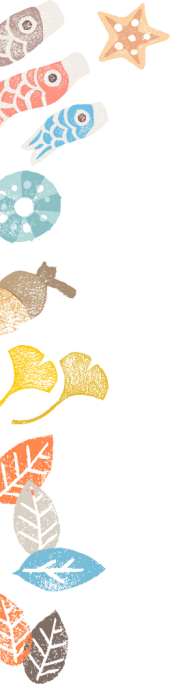 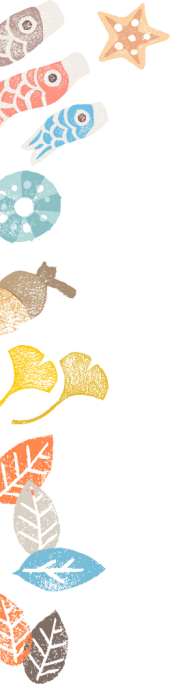 请在此输入标题
2015  请在此输入标题
请在此处添加需要描述的内容，言简意赅，表明意图即可。
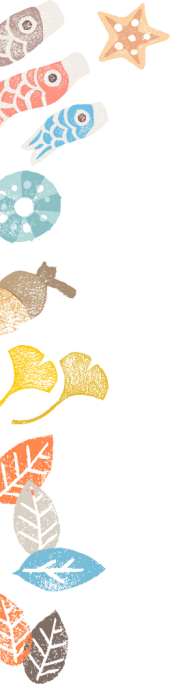 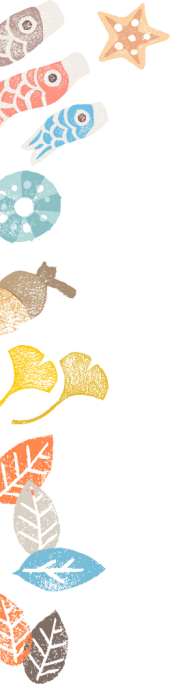 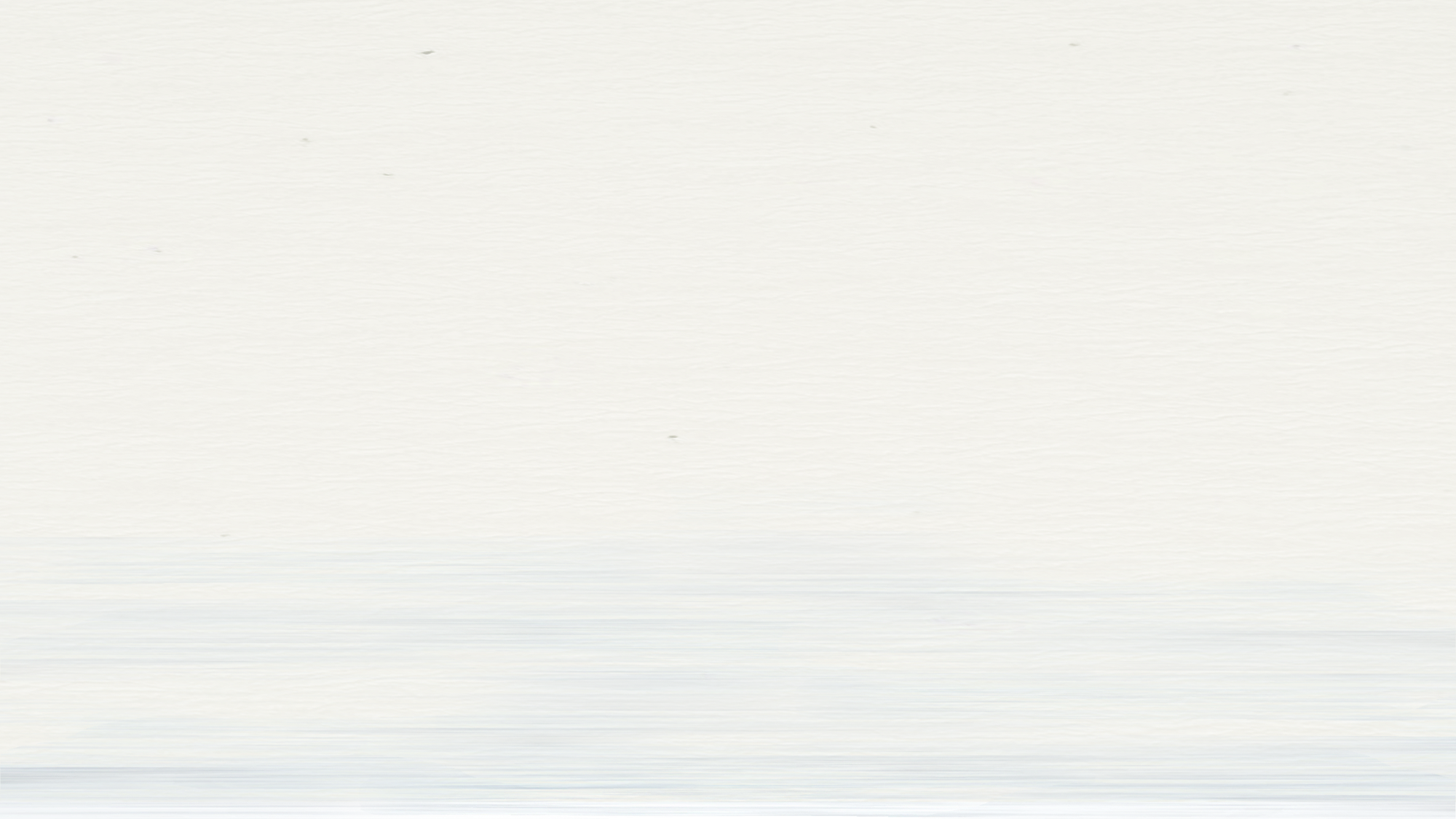 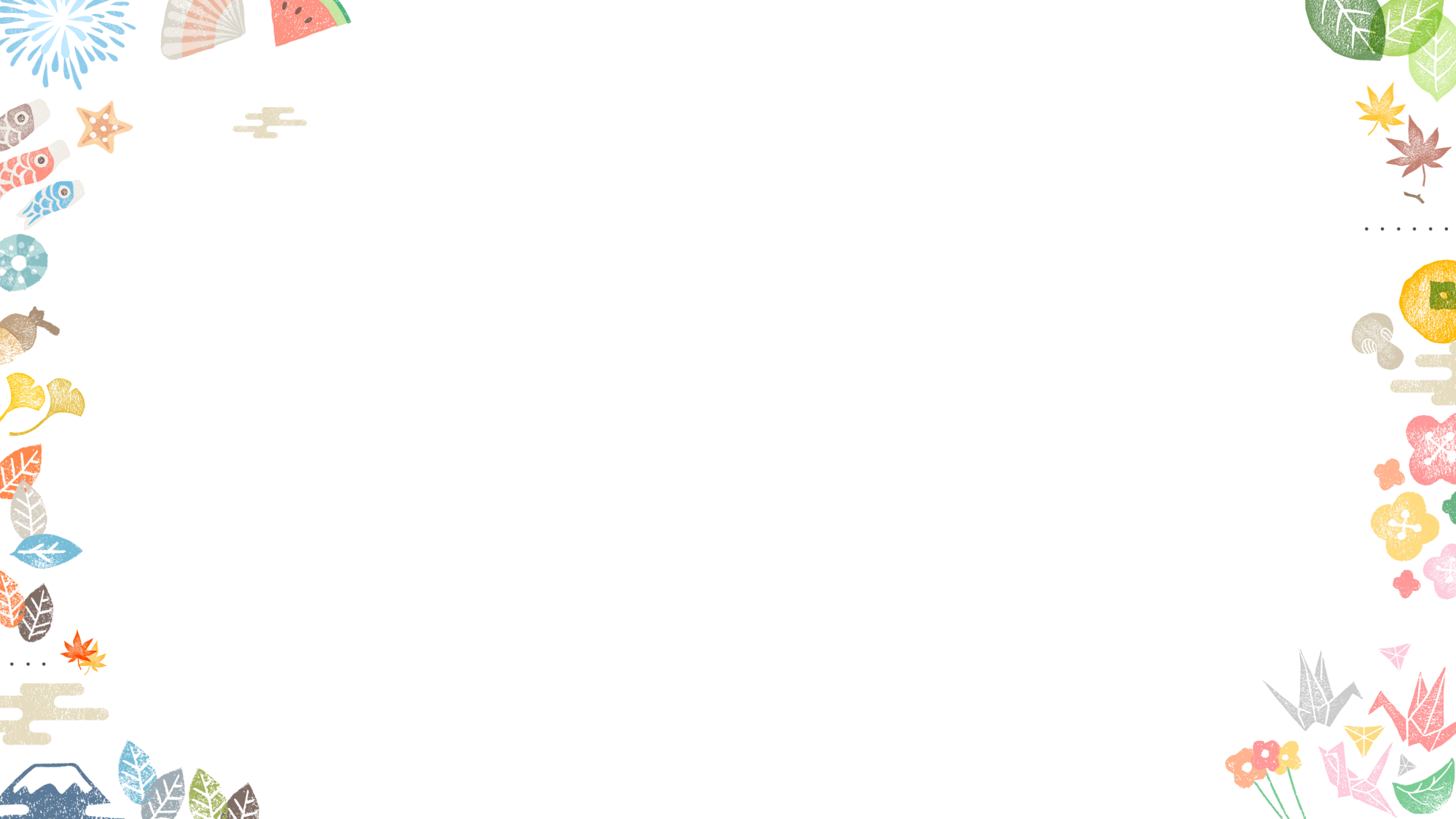 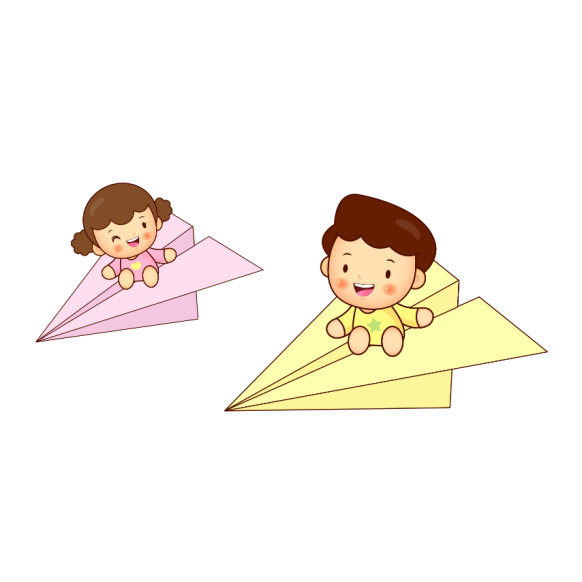 03
输入第三章标题
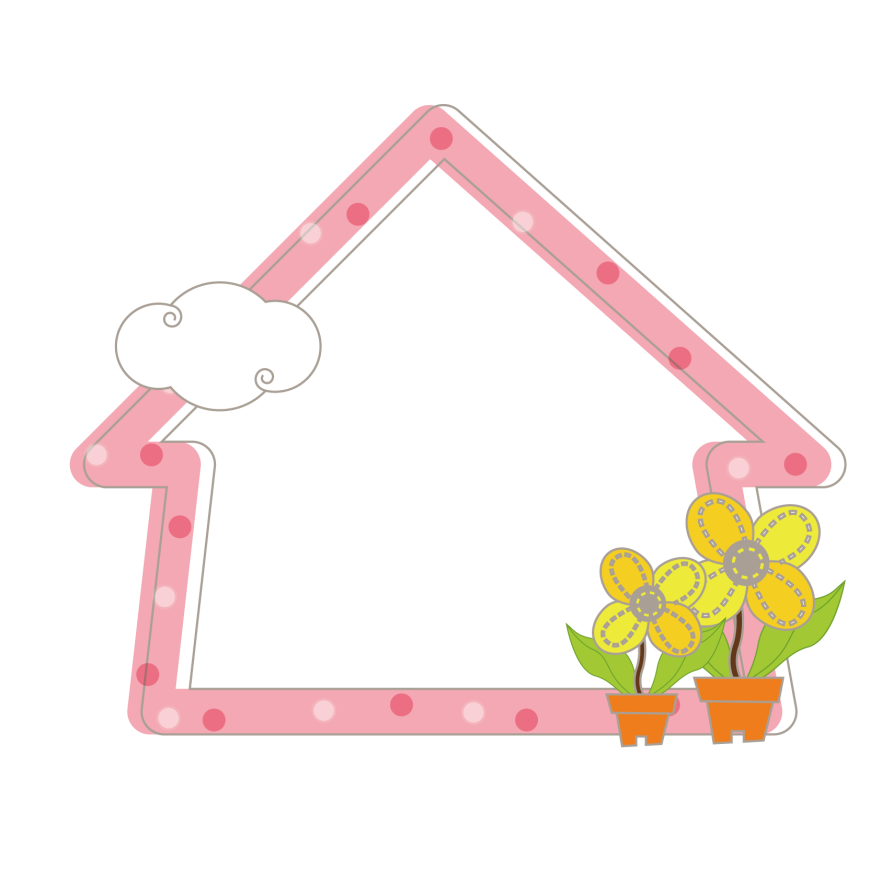 此部分内容作为文字排版占位显示
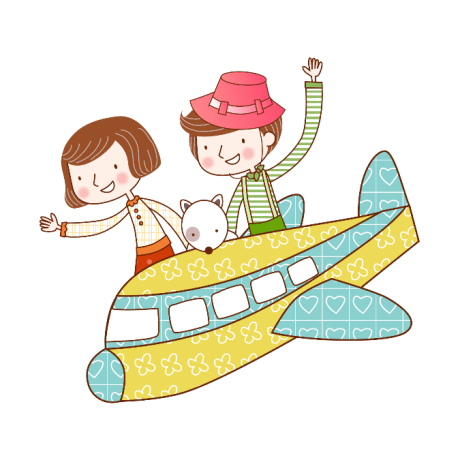 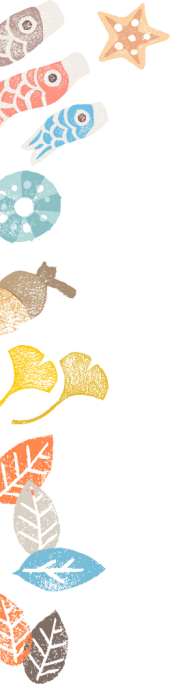 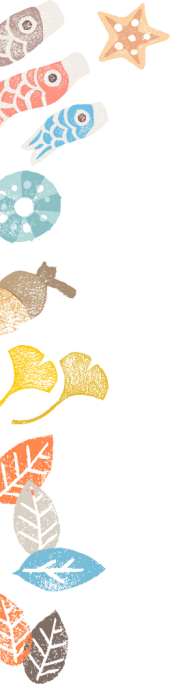 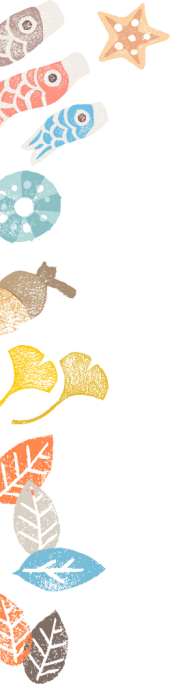 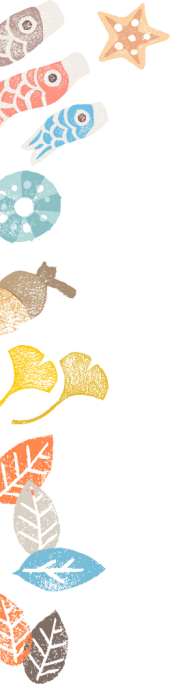 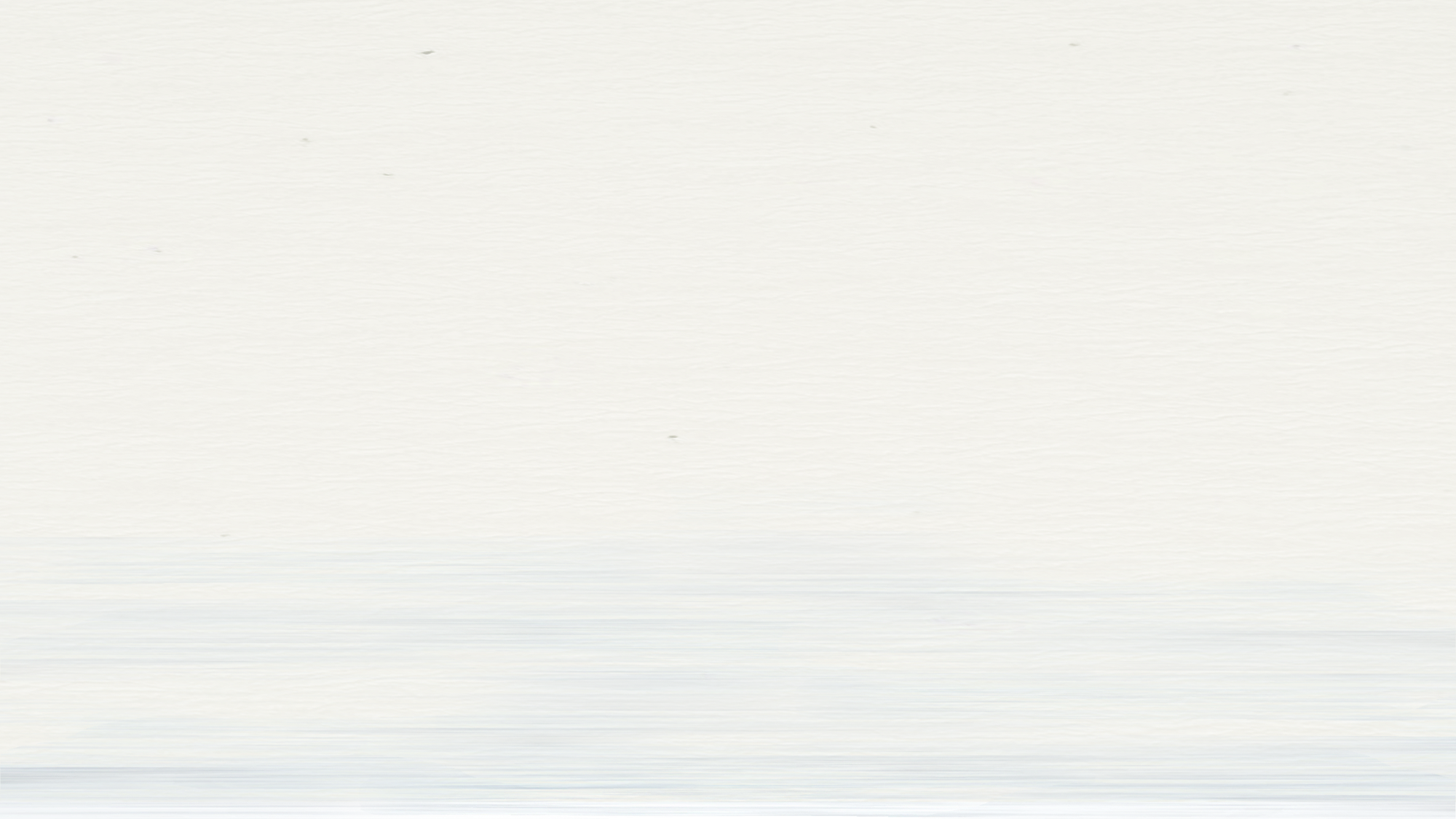 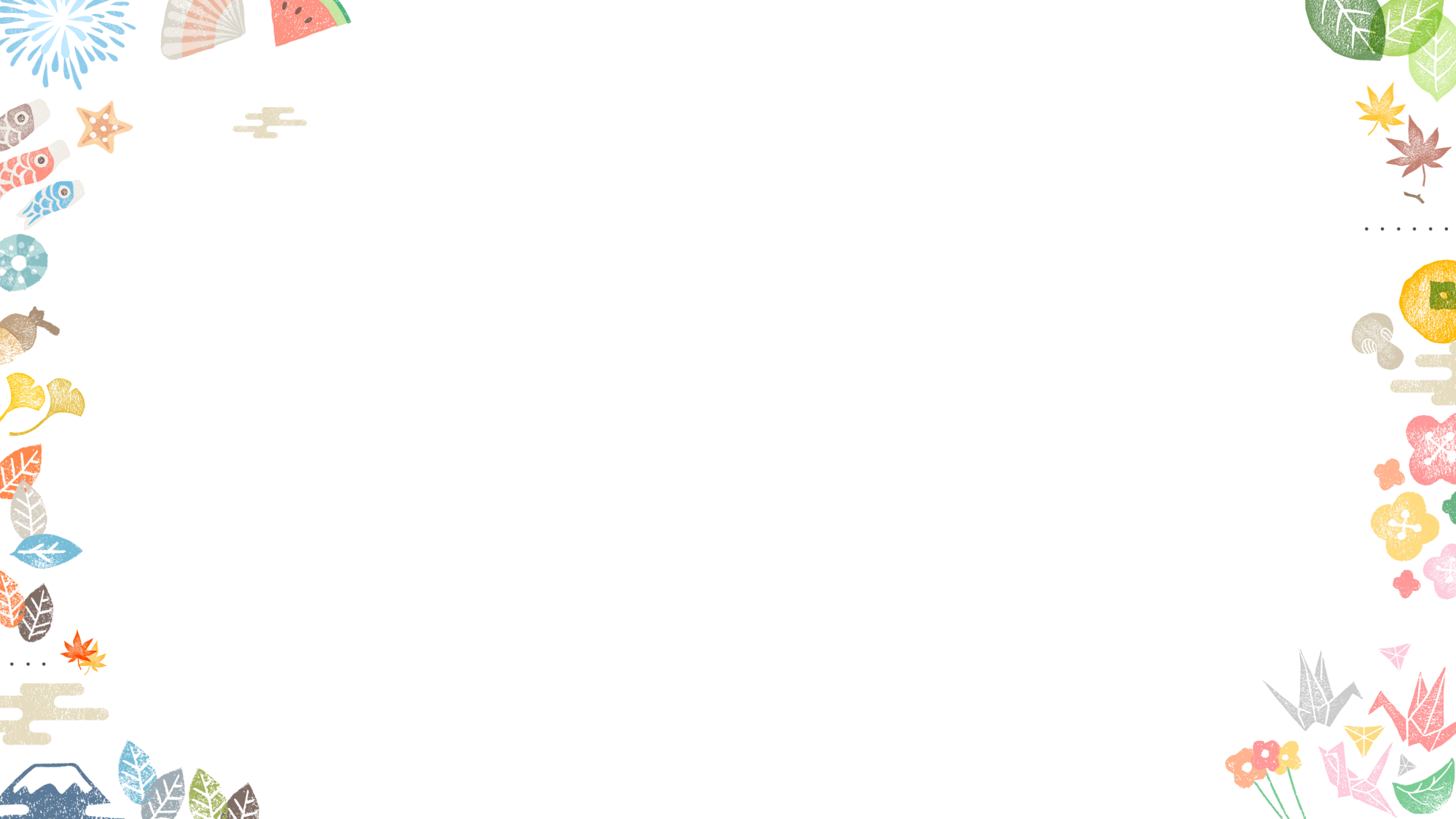 输入第三章标题
请在此处输入具体内容，文字尽量言简意赅，简单明了。
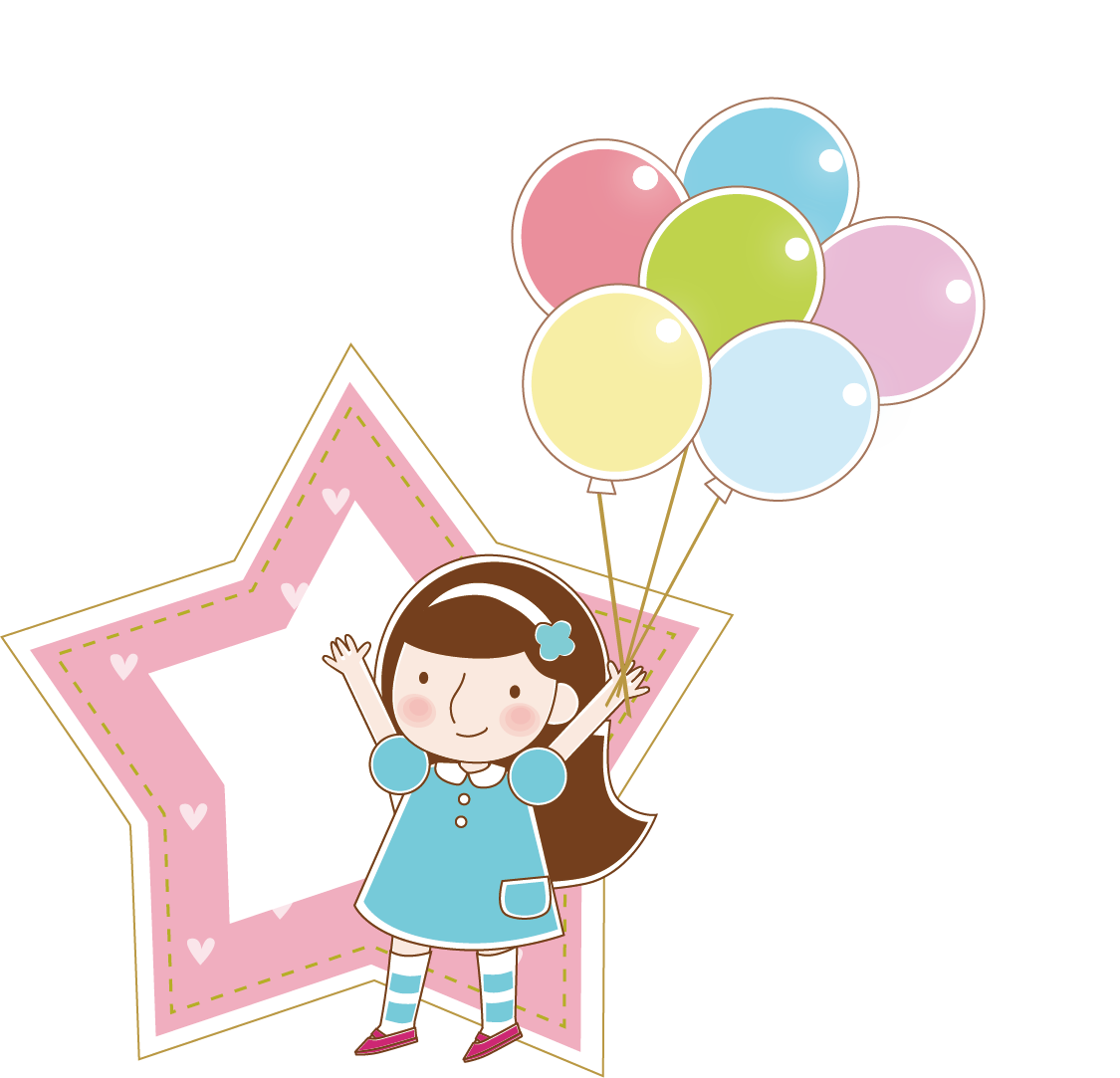 03
小标题
此处简单描述该章节具体内容，文字言简意赅，不必繁琐，注意调整版面，美观度。
小标题
此处简单描述该章节具体内容，文字言简意赅，不必繁琐，注意调整版面，美观度。
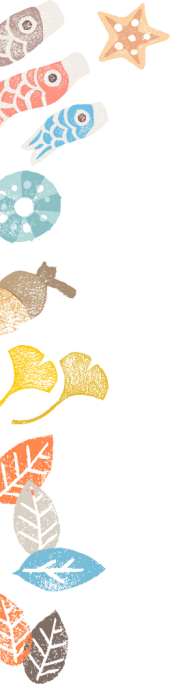 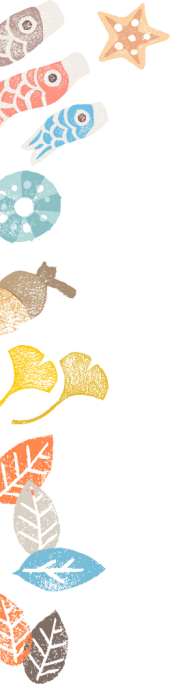 小标题
小标题
此处简单描述该章节具体内容，文字言简意赅，不必繁琐，注意调整版面，美观度。
此处简单描述该章节具体内容，文字言简意赅，不必繁琐，注意调整版面，美观度。
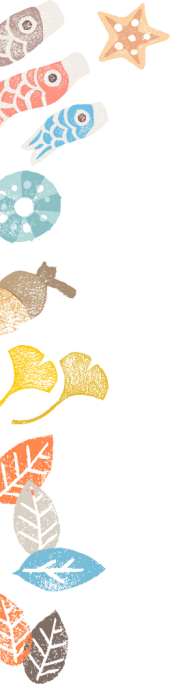 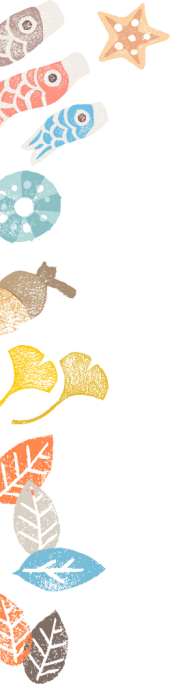 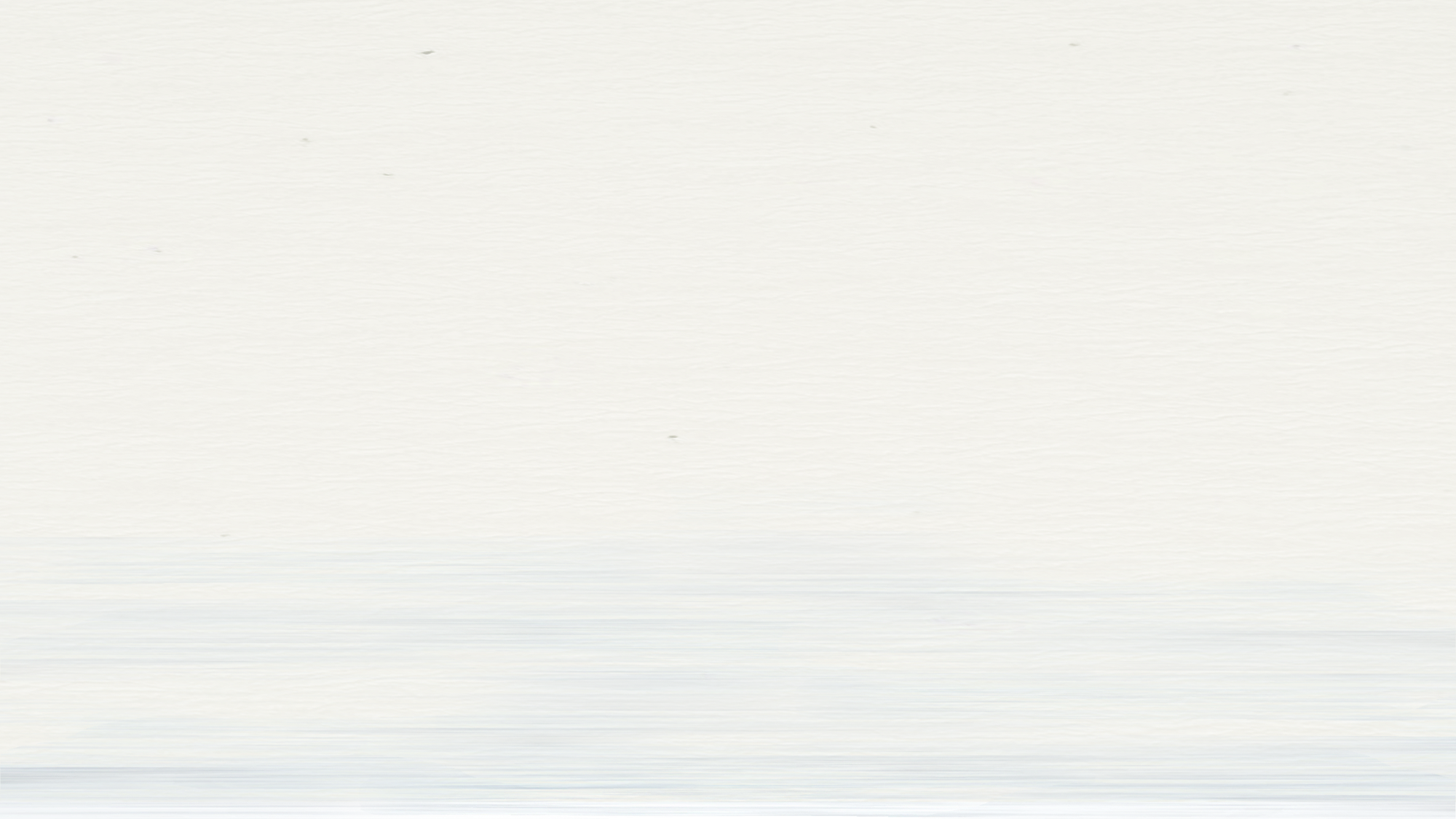 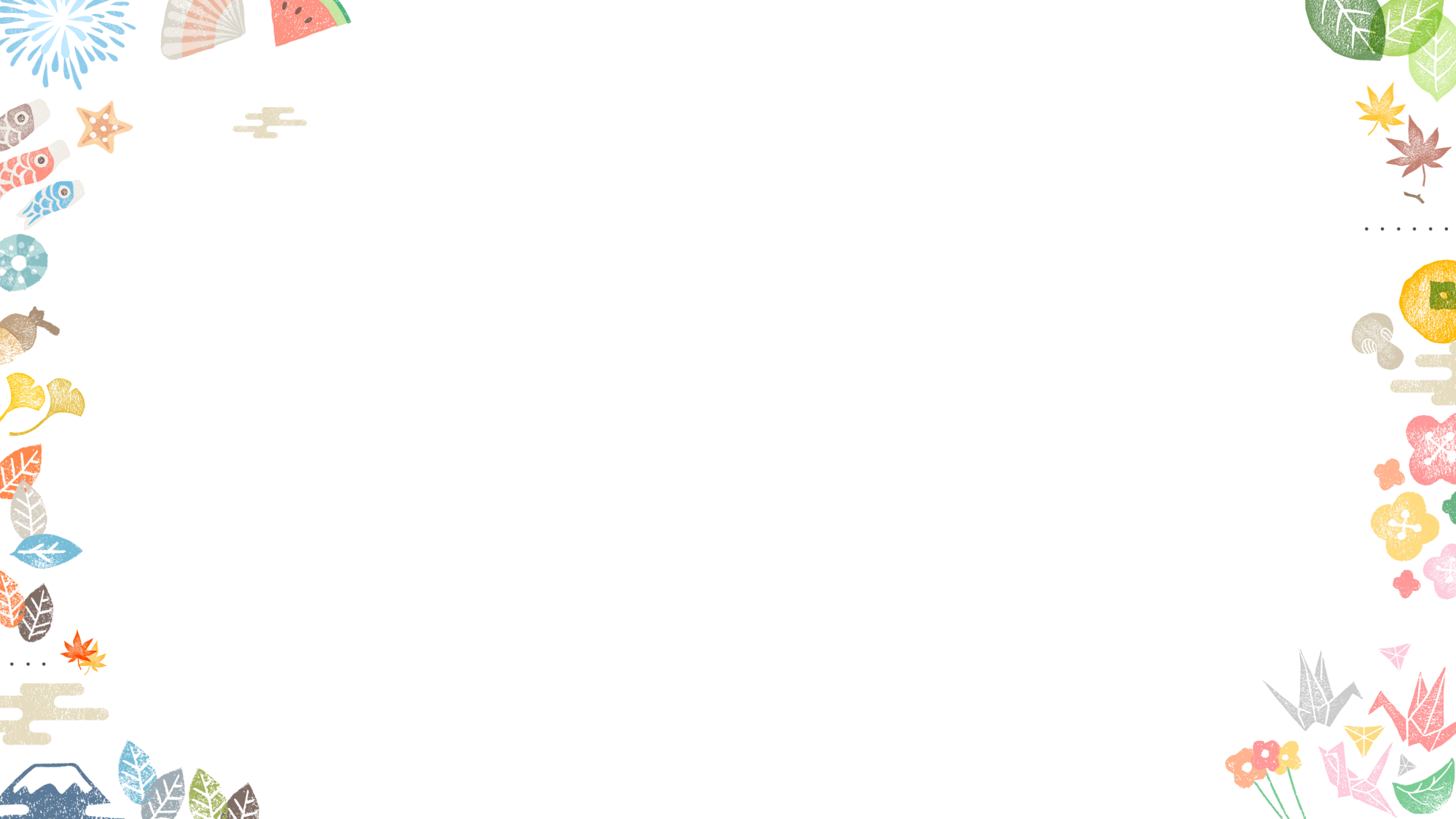 输入第三章标题
请在此处输入具体内容，文字尽量言简意赅，简单明了。
03
此处添加文字
此处简单描述该章节具体内容，文字言简意赅，不必繁琐，注意调整版面，美观度。此处简单描述该章节具体内容。
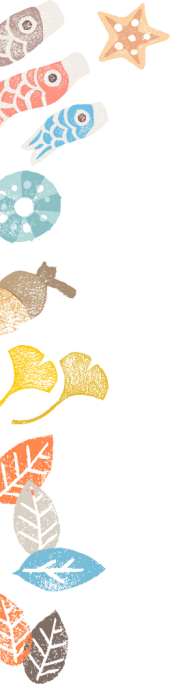 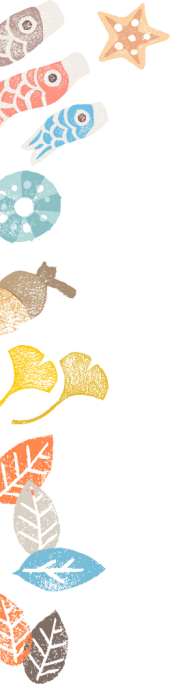 此处添加文字
此处添加文字
此处简单描述该章节具体内容，文字言简意赅，不必繁琐，注意调整版面，美观度。此处简单描述该章节具体内容。
此处简单描述该章节具体内容，文字言简意赅，不必繁琐，注意调整版面，美观度。此处简单描述该章节具体内容。
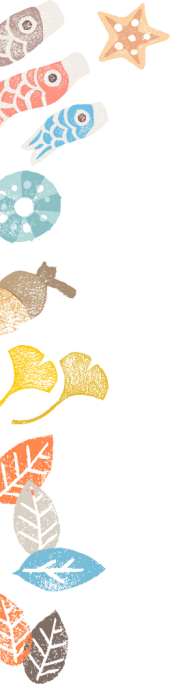 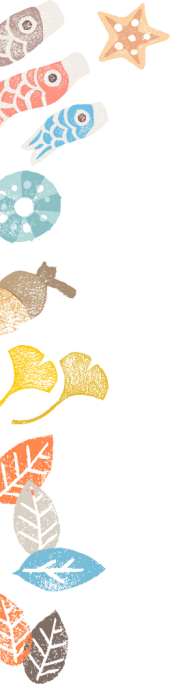 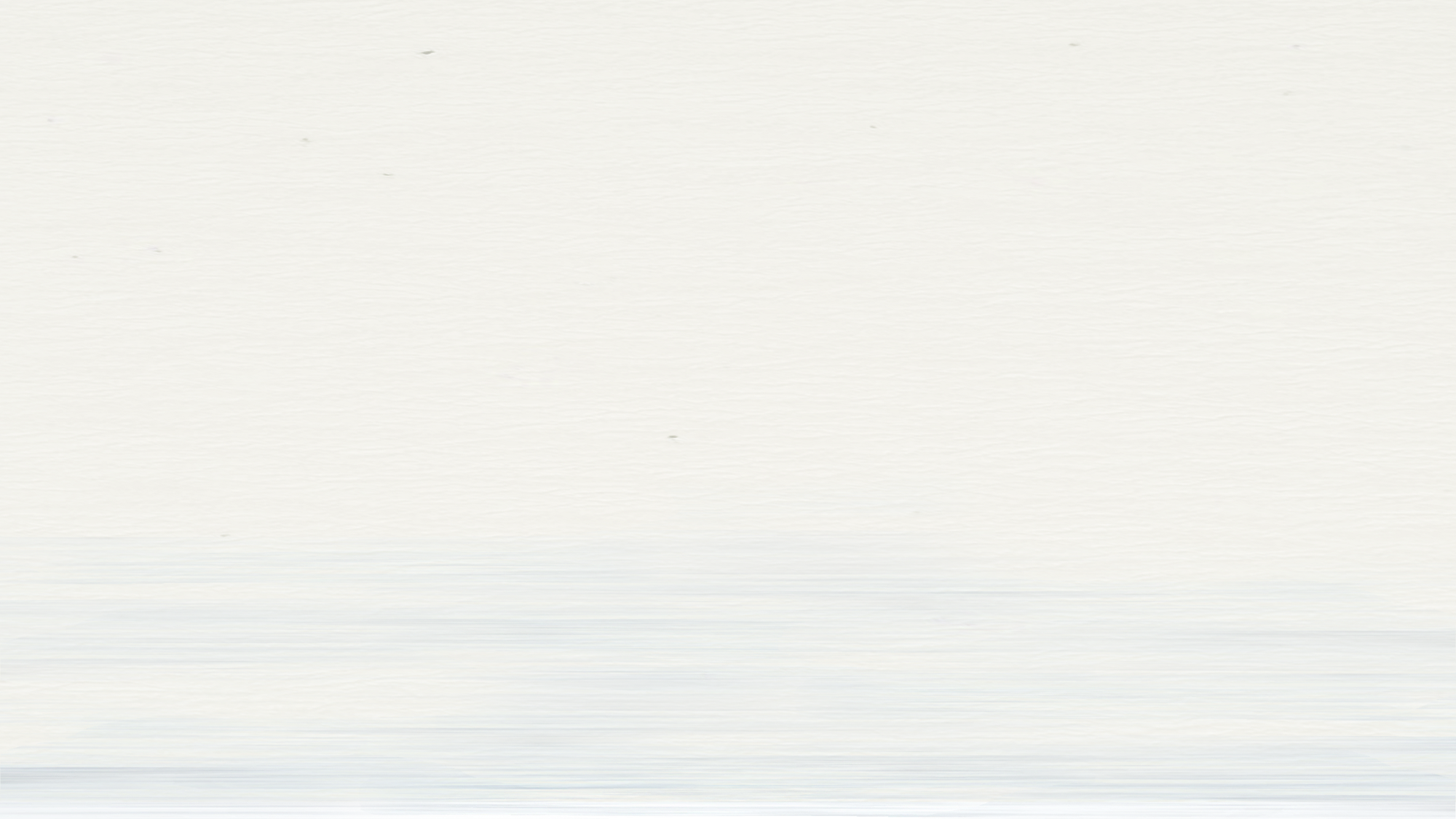 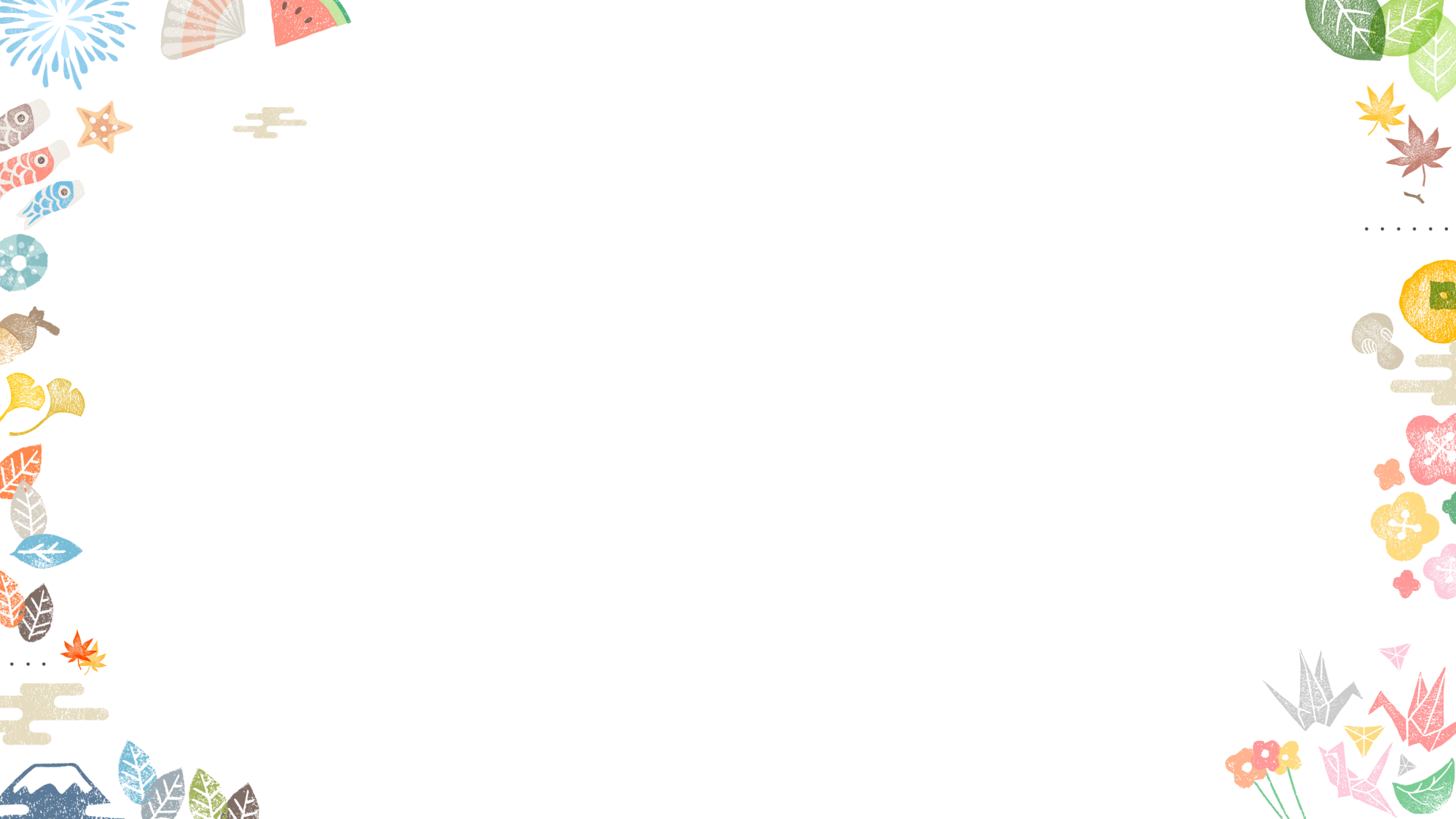 输入第三章标题
请在此处输入具体内容，文字尽量言简意赅，简单明了。
03
输入标题
此处简单描述该章节具体内容，文字言简意赅，不必繁琐，注意调整版面，美观度。
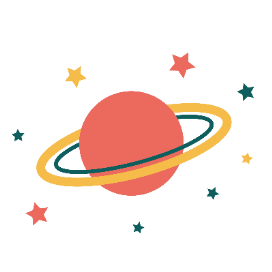 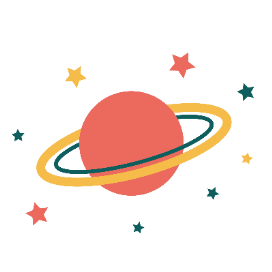 输入标题
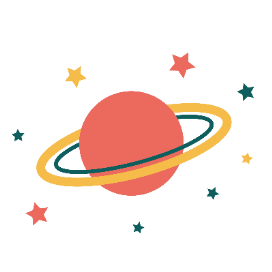 此处简单描述该章节具体内容，文字言简意赅，不必繁琐，注意调整版面，美观度。
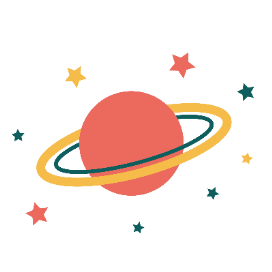 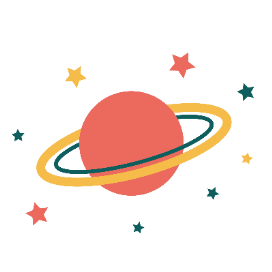 输入标题
此处简单描述该章节具体内容，文字言简意赅，不必繁琐，注意调整版面，美观度。
输入标题
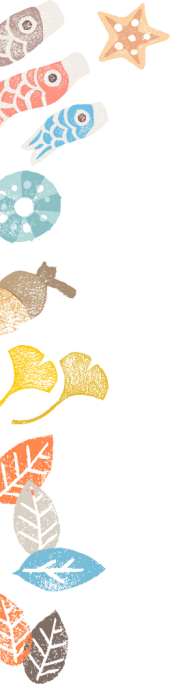 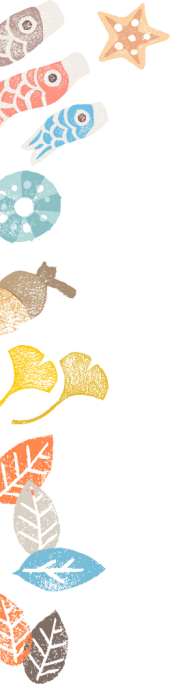 此处简单描述该章节具体内容，文字言简意赅，不必繁琐，注意调整版面，美观度。
输入标题
此处简单描述该章节具体内容，文字言简意赅，不必繁琐，注意调整版面，美观度。
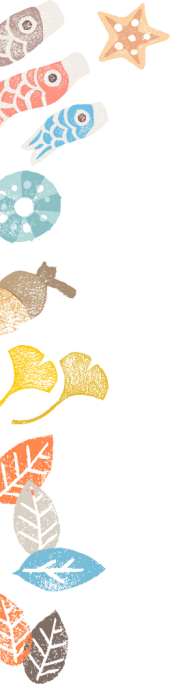 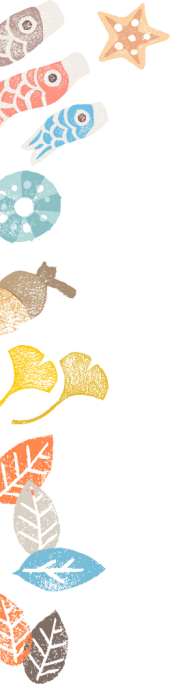 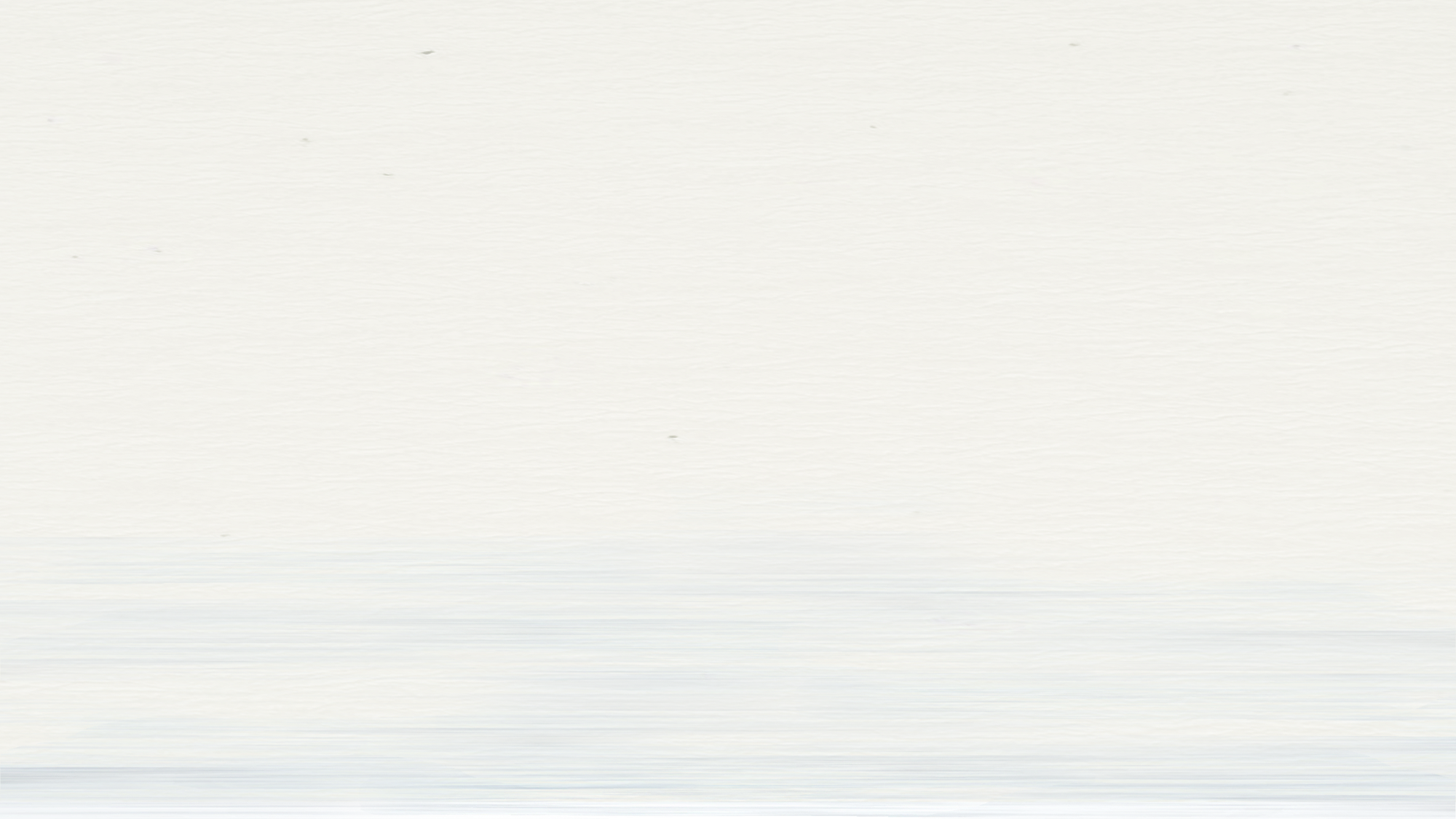 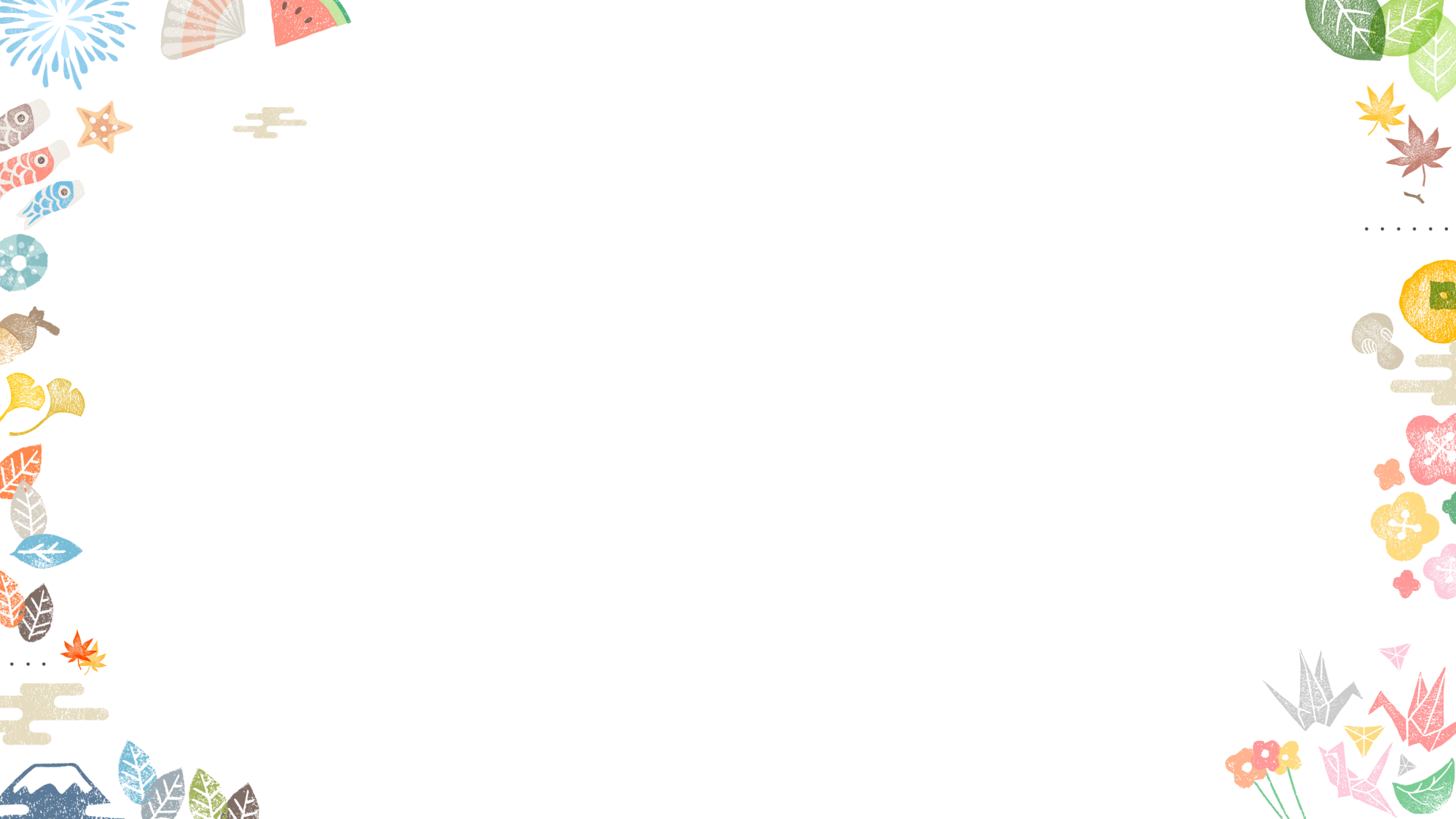 输入第三章标题
请在此处输入具体内容，文字尽量言简意赅，简单明了。
03
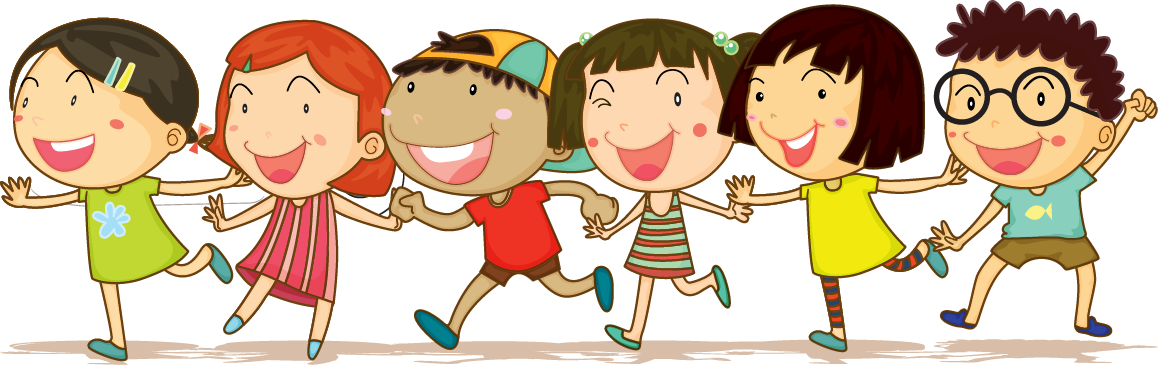 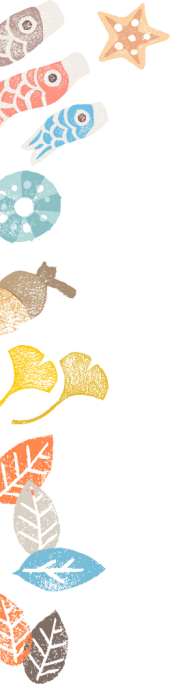 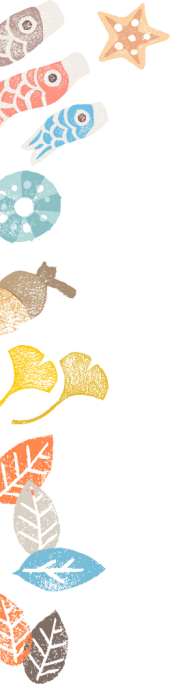 添加标题
添加标题
此处简单描述该章节具体内容，文字言简意赅，不必繁琐，注意调整版面，美观度。此处简单描述该章节具体内容，文字言简意赅，不必繁琐，注意调整版面，美观度。
此处简单描述该章节具体内容，文字言简意赅，不必繁琐，注意调整版面，美观度。此处简单描述该章节具体内容，文字言简意赅，不必繁琐，注意调整版面，美观度。
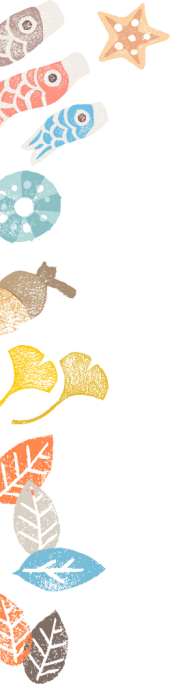 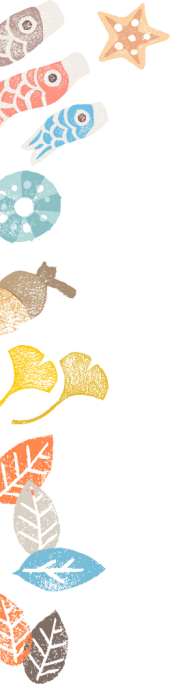 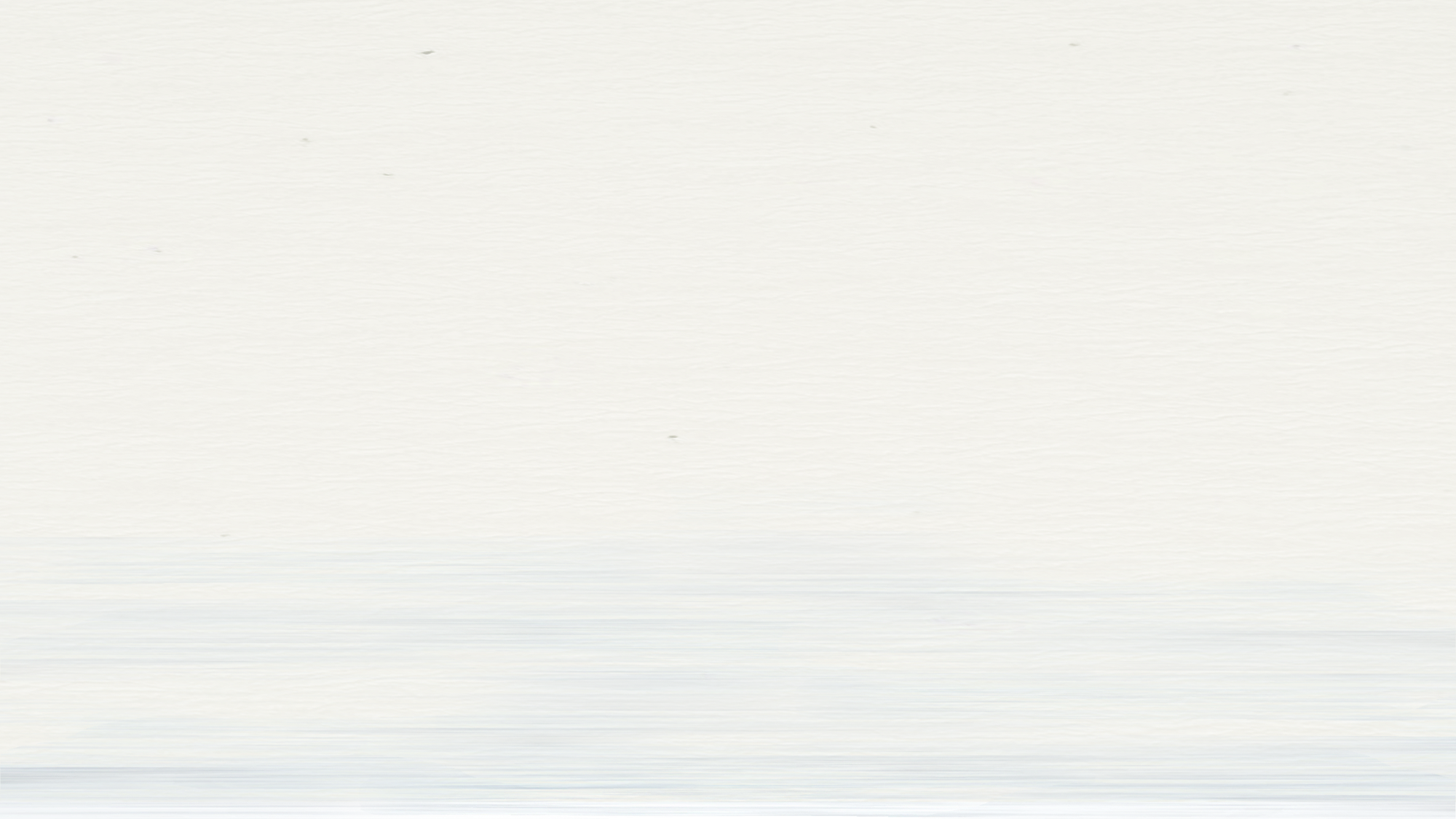 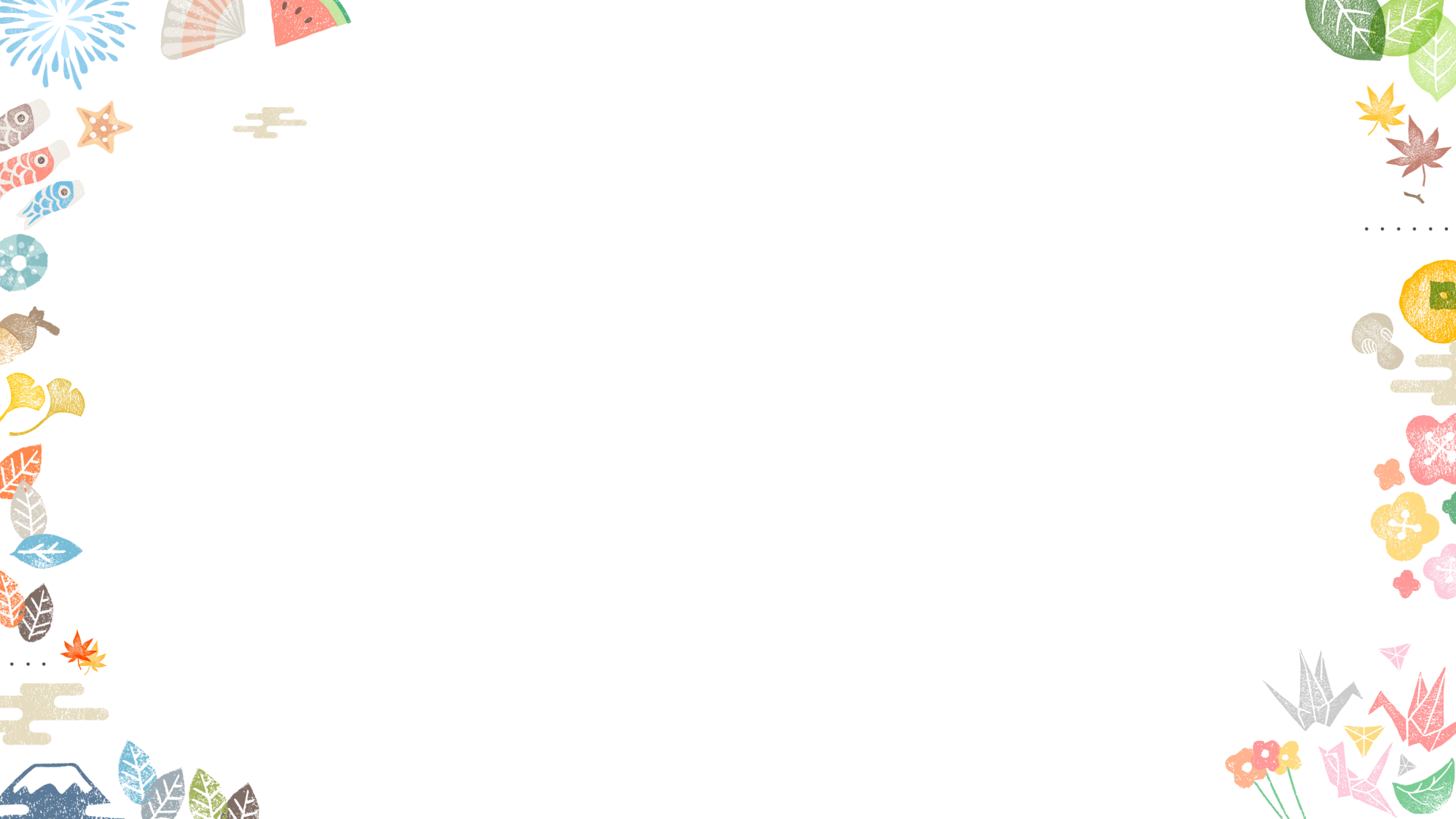 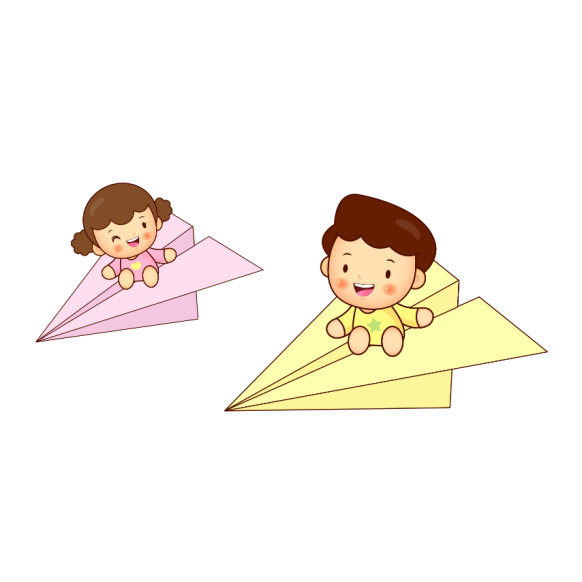 04
输入第四章标题
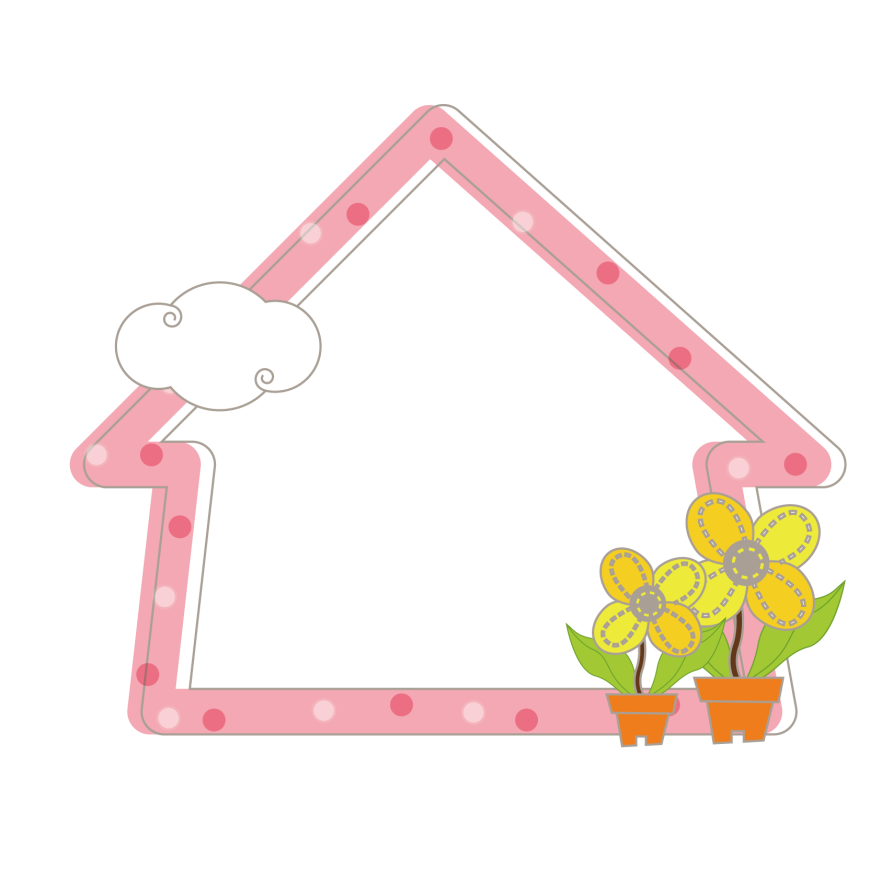 此部分内容作为文字排版占位显示
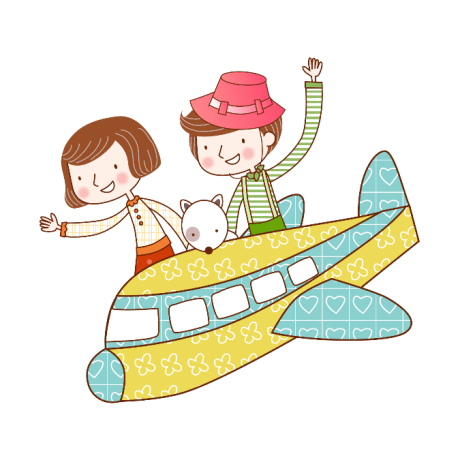 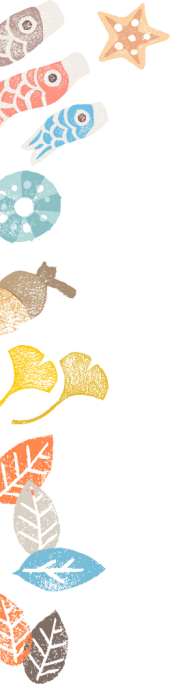 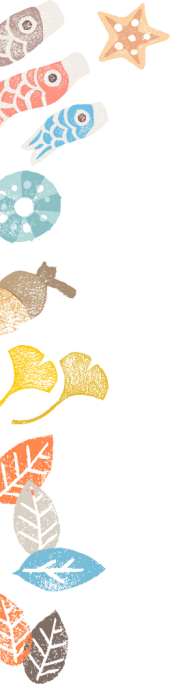 节日PPT模板 http:// www.PPT818.com/jieri/
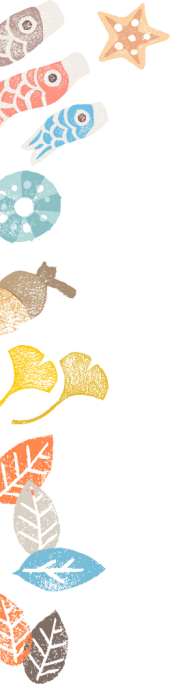 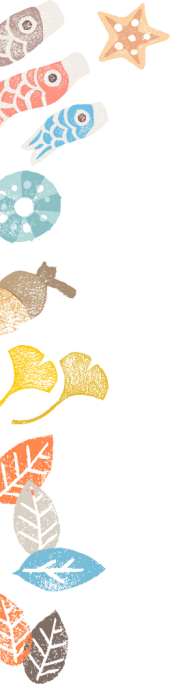 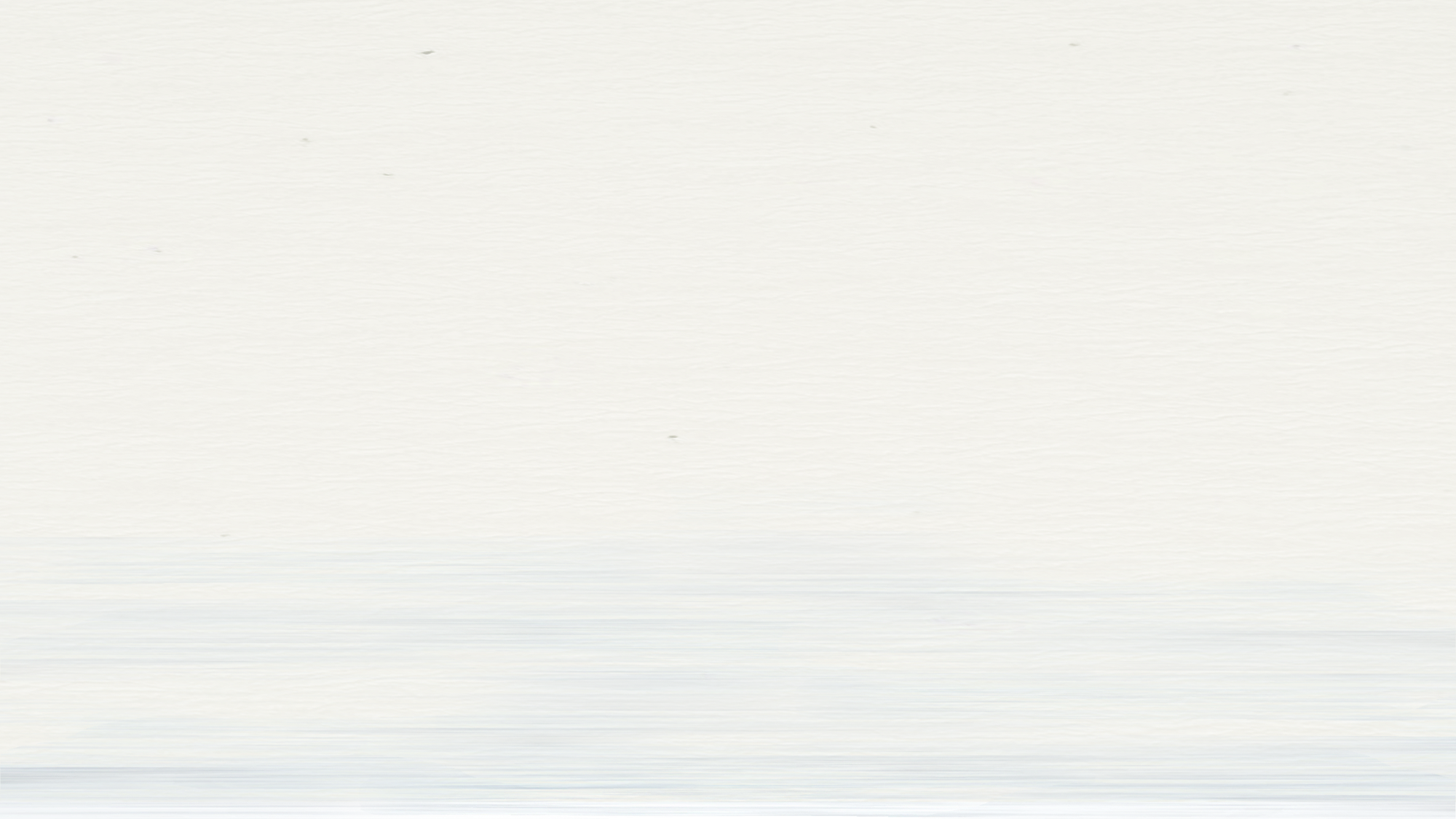 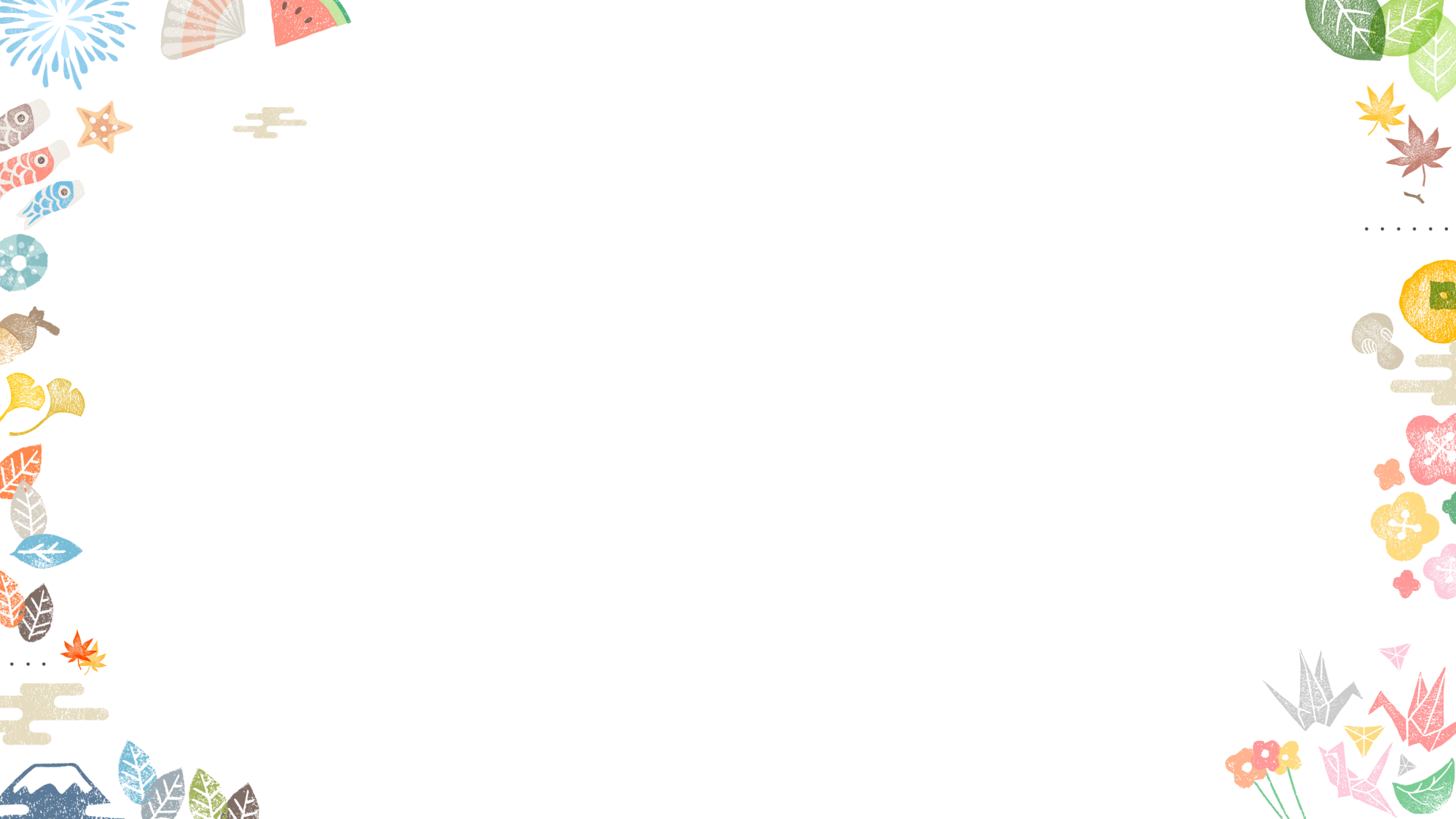 输入第四章标题
请在此处输入具体内容，文字尽量言简意赅，简单明了。
04
输入标题
输入标题
输入标题
输入标题
此处简单描述该章节具体内容，文字言简意赅，不必繁琐，注意调整版面，美观度。此处简单描述该章节具体内容，文字言简意赅，不必繁琐，注意调整版面，美观度。
此处简单描述该章节具体内容，文字言简意赅，不必繁琐，注意调整版面，美观度。
此处简单描述该章节具体内容，文字言简意赅，不必繁琐，注意调整版面，美观度。此处简单描述该章节具体内容，文字言简意赅，不必繁琐，注意调整版面，美观度。
此处简单描述该章节具体内容，文字言简意赅，不必繁琐，注意调整版面，美观度。此处简单描述该章节具体内容，文字言简意赅，不必繁琐，注意调整版面，美观度。
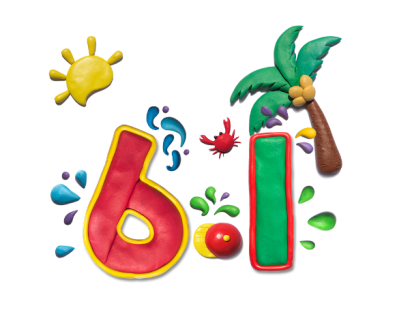 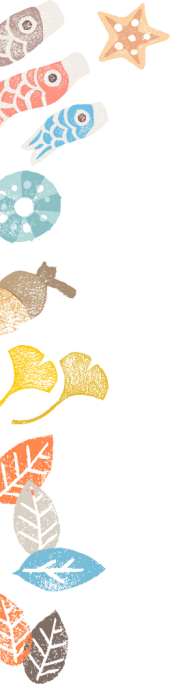 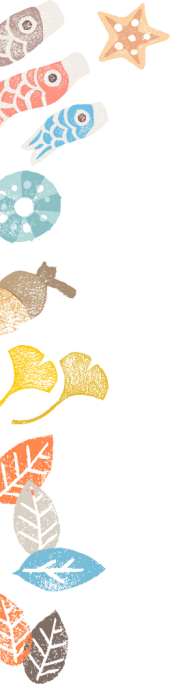 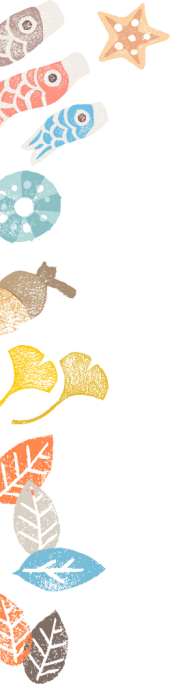 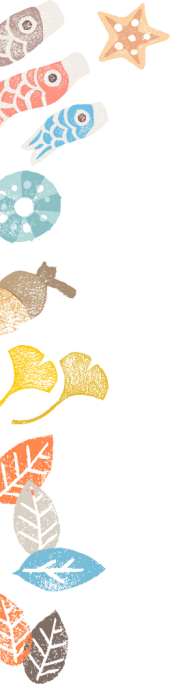 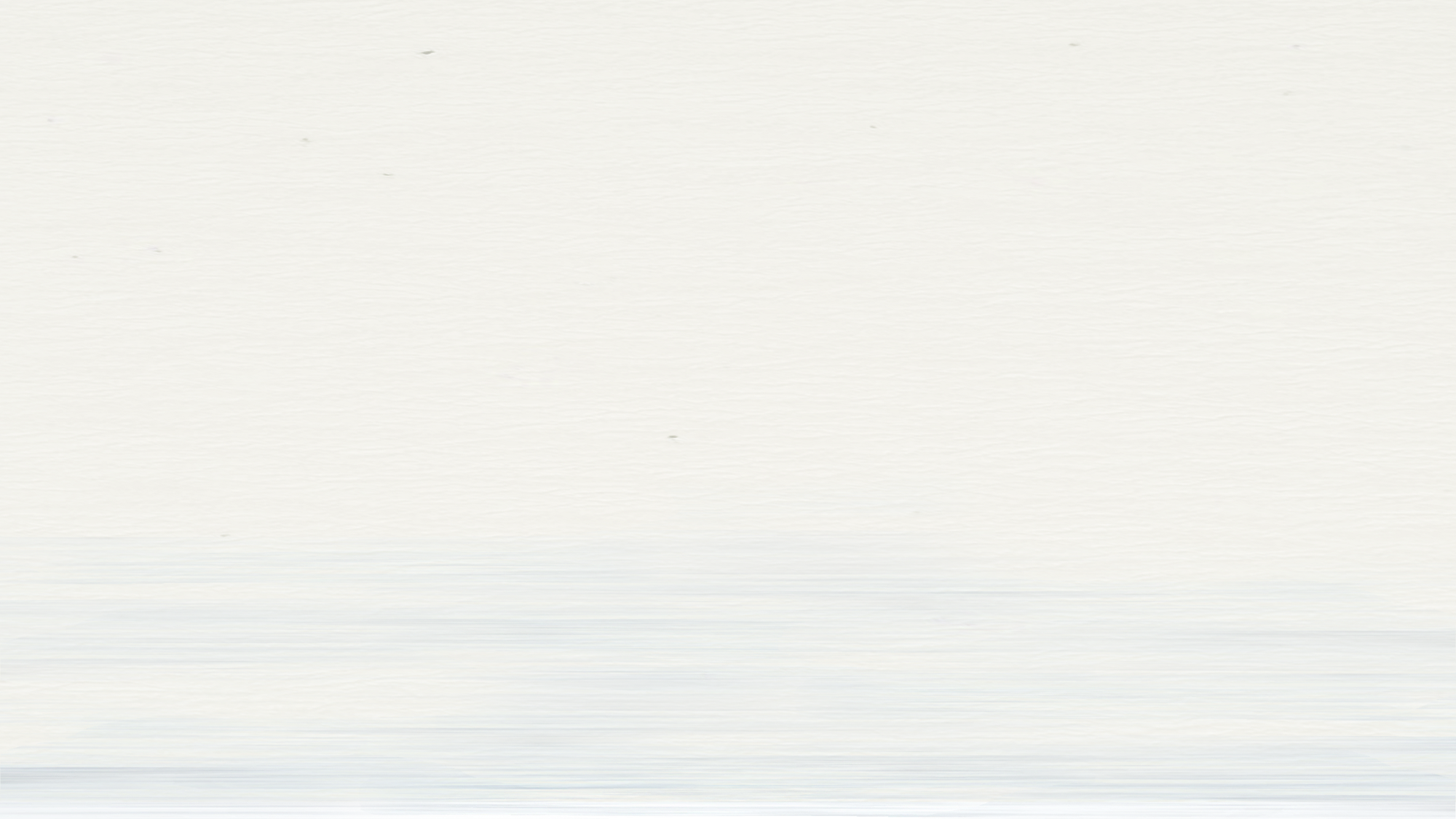 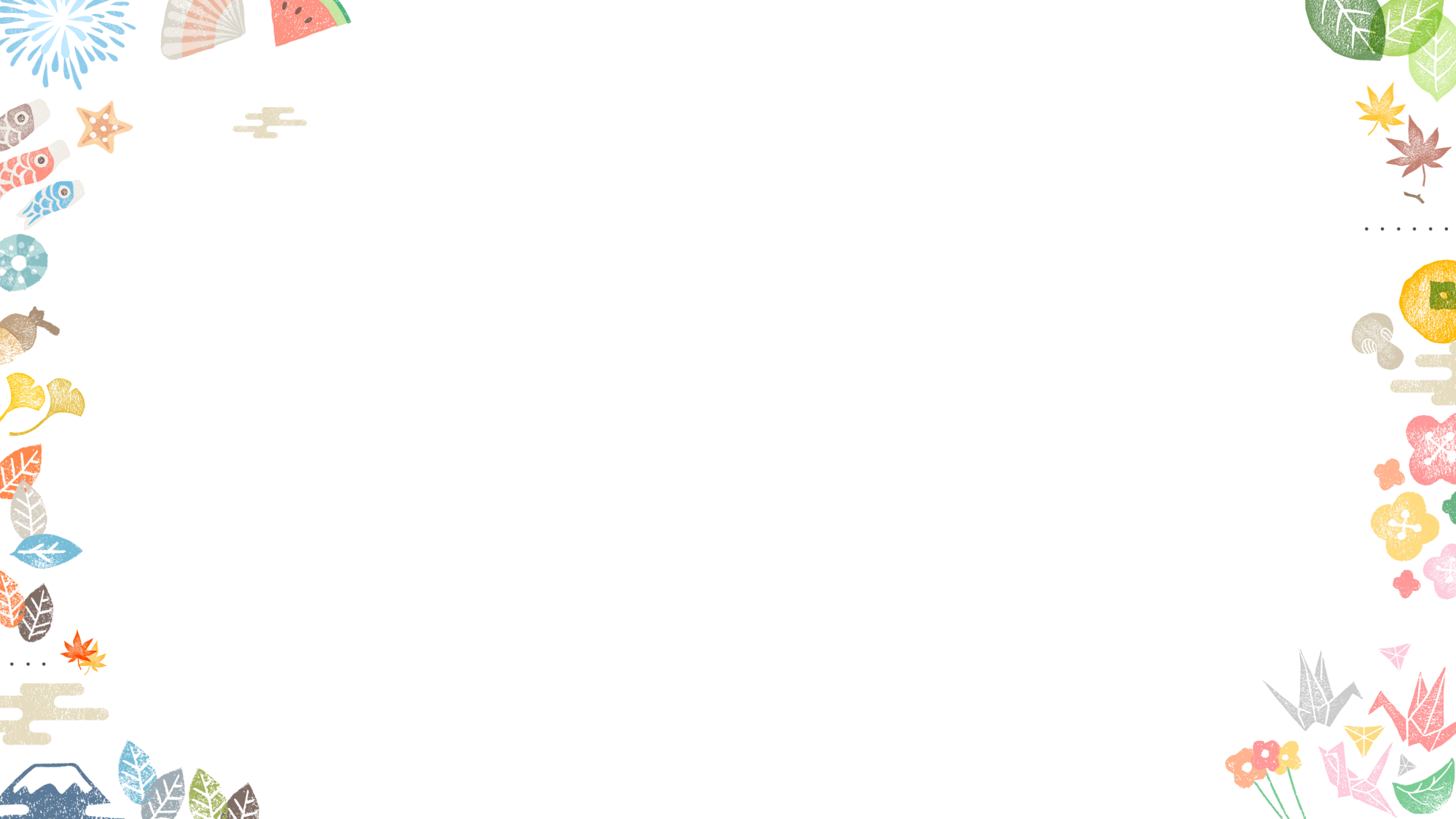 输入第四章标题
请在此处输入具体内容，文字尽量言简意赅，简单明了。
04
请在此输入标题
请在此输入标题
此处简单描述该章节具体内容，文字言简意赅，不必繁琐，注意调整版面，美观度。
此处简单描述该章节具体内容，文字言简意赅，不必繁琐，注意调整版面，美观度。
01
03
04
02
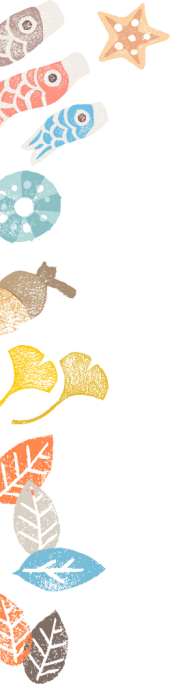 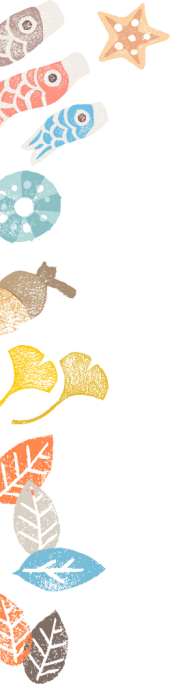 请在此输入标题
请在此输入标题
此处简单描述该章节具体内容，文字言简意赅，不必繁琐，注意调整版面，美观度。
此处简单描述该章节具体内容，文字言简意赅，不必繁琐，注意调整版面，美观度。
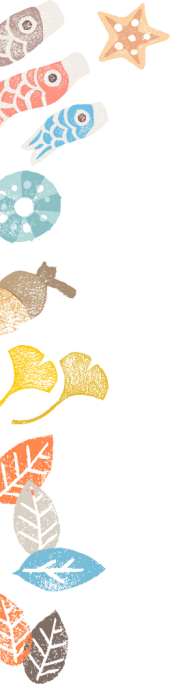 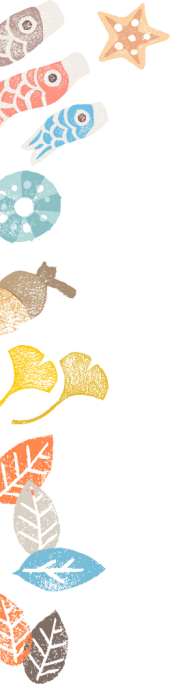 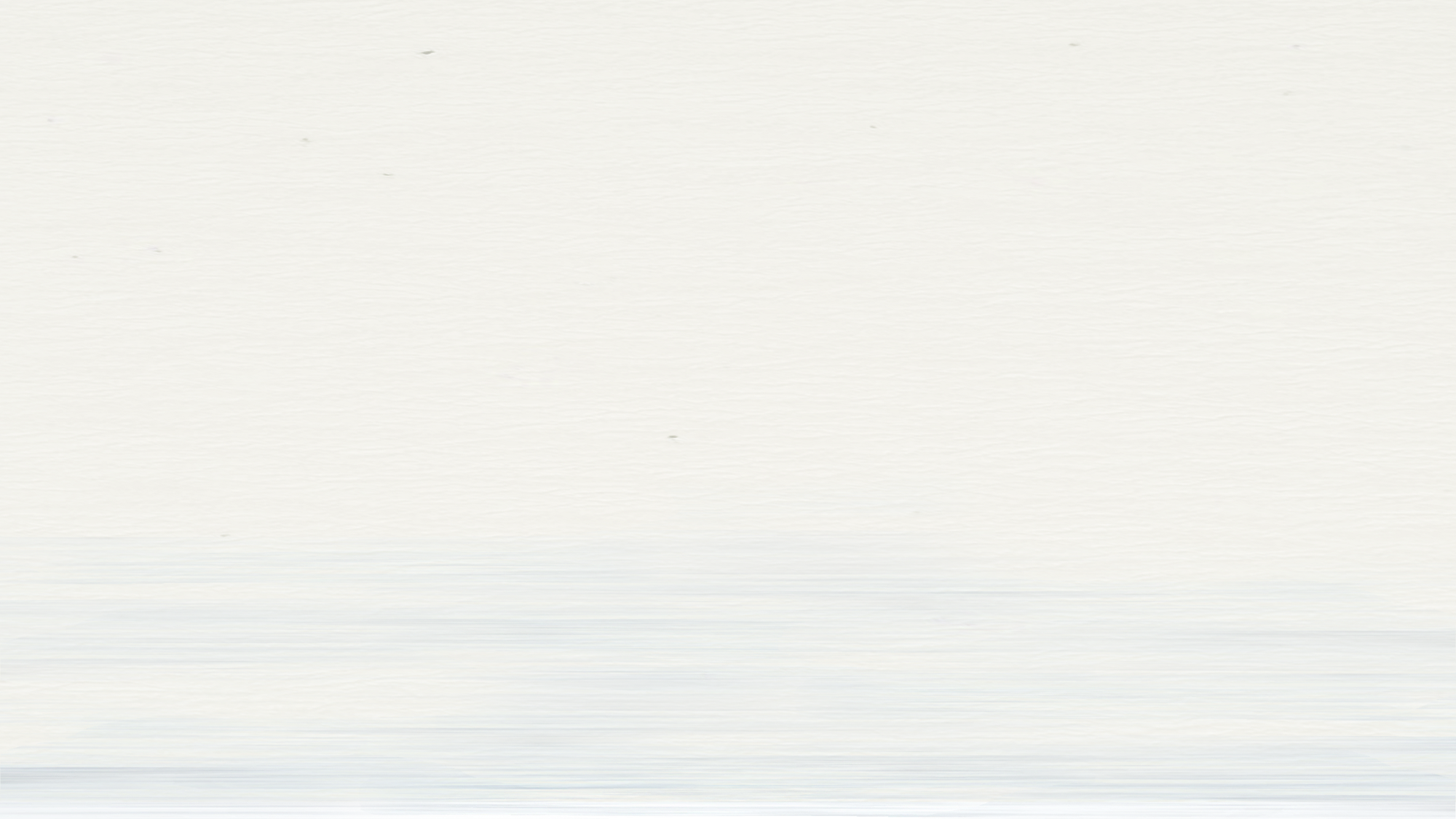 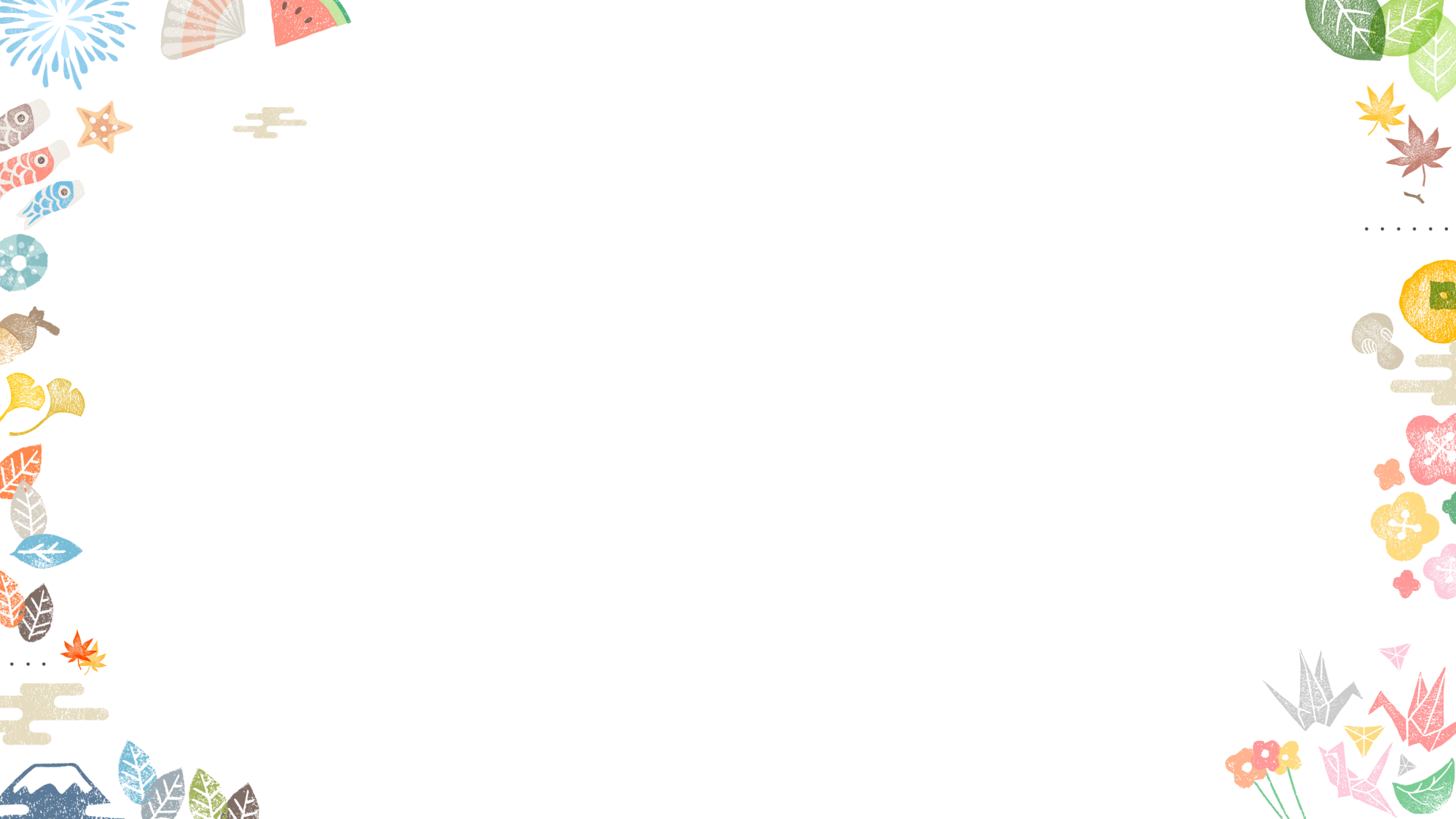 输入第四章标题
请在此处输入具体内容，文字尽量言简意赅，简单明了。
04
点击此处添加文字
点击此处添加文字描述，文字颜色、大小、字体可根据需求进行更改。
点击此处添加文字
点击此处添加文字描述，文字颜色、大小、字体可根据需求进行更改。
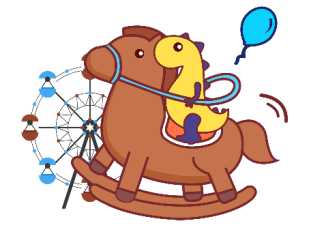 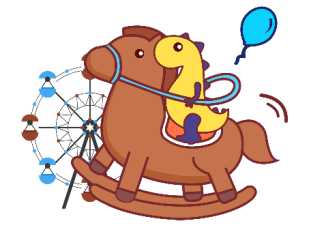 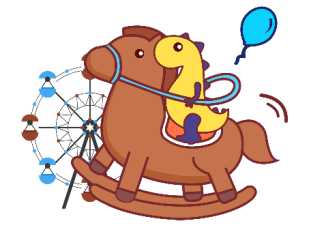 点击此处添加文字
点击此处添加文字描述，文字颜色、大小、字体可根据需求进行更改。
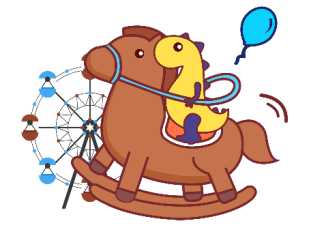 点击此处添加文字
点击此处添加文字描述，文字颜色、大小、字体可根据需求进行更改。
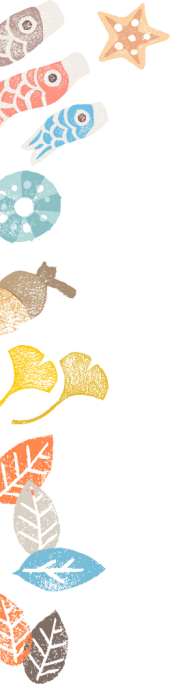 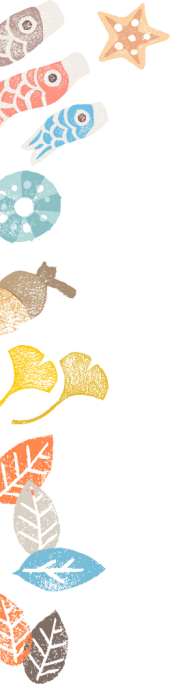 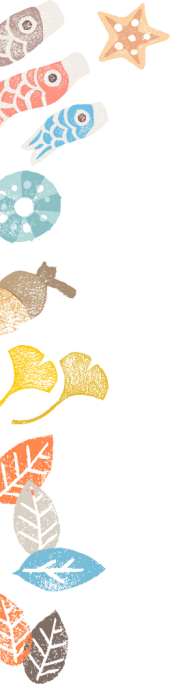 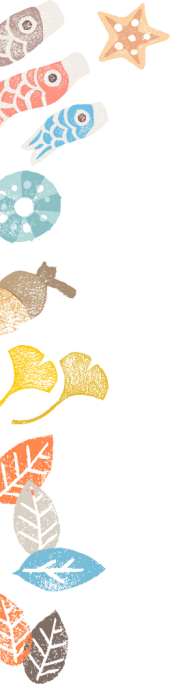 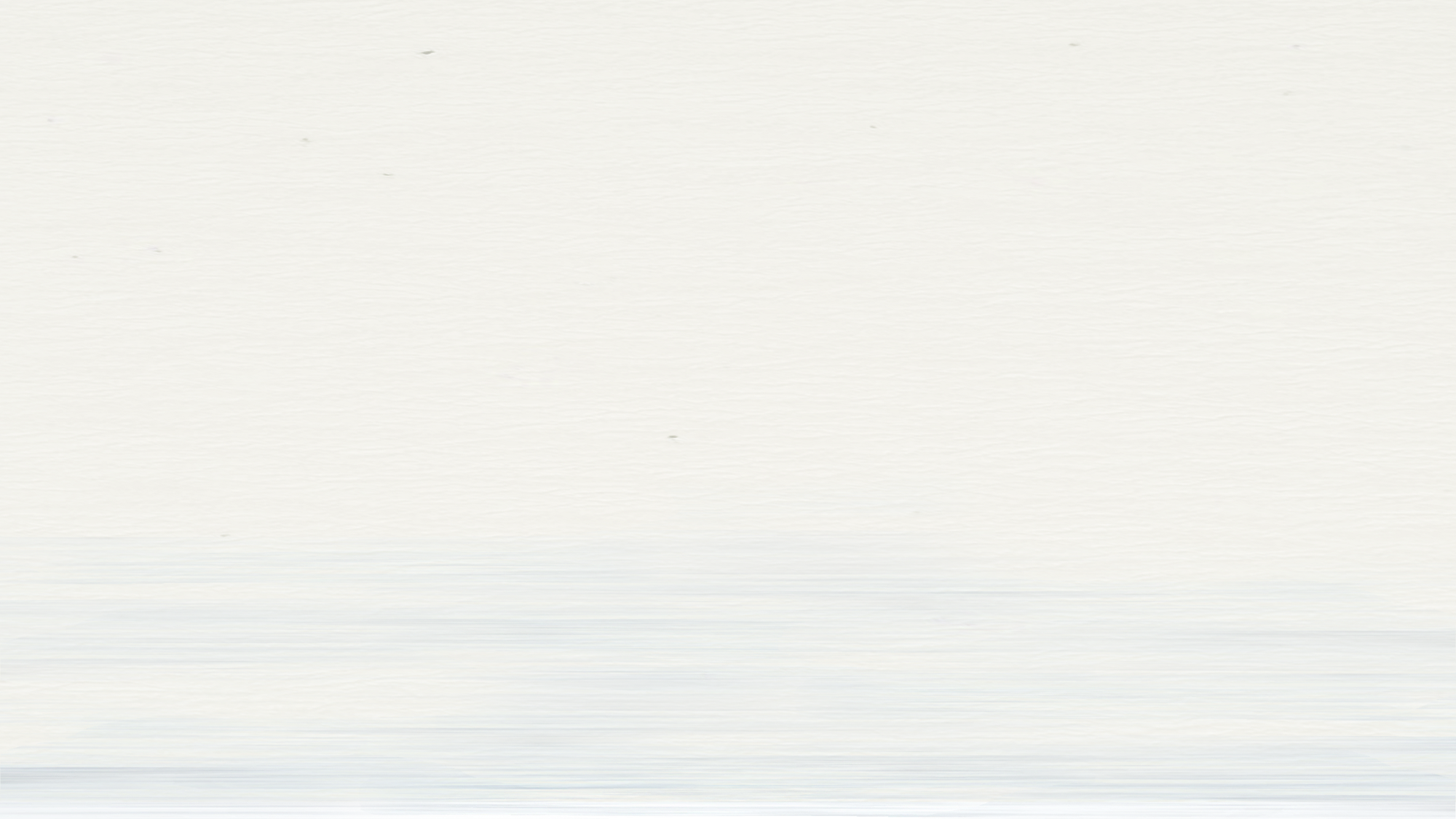 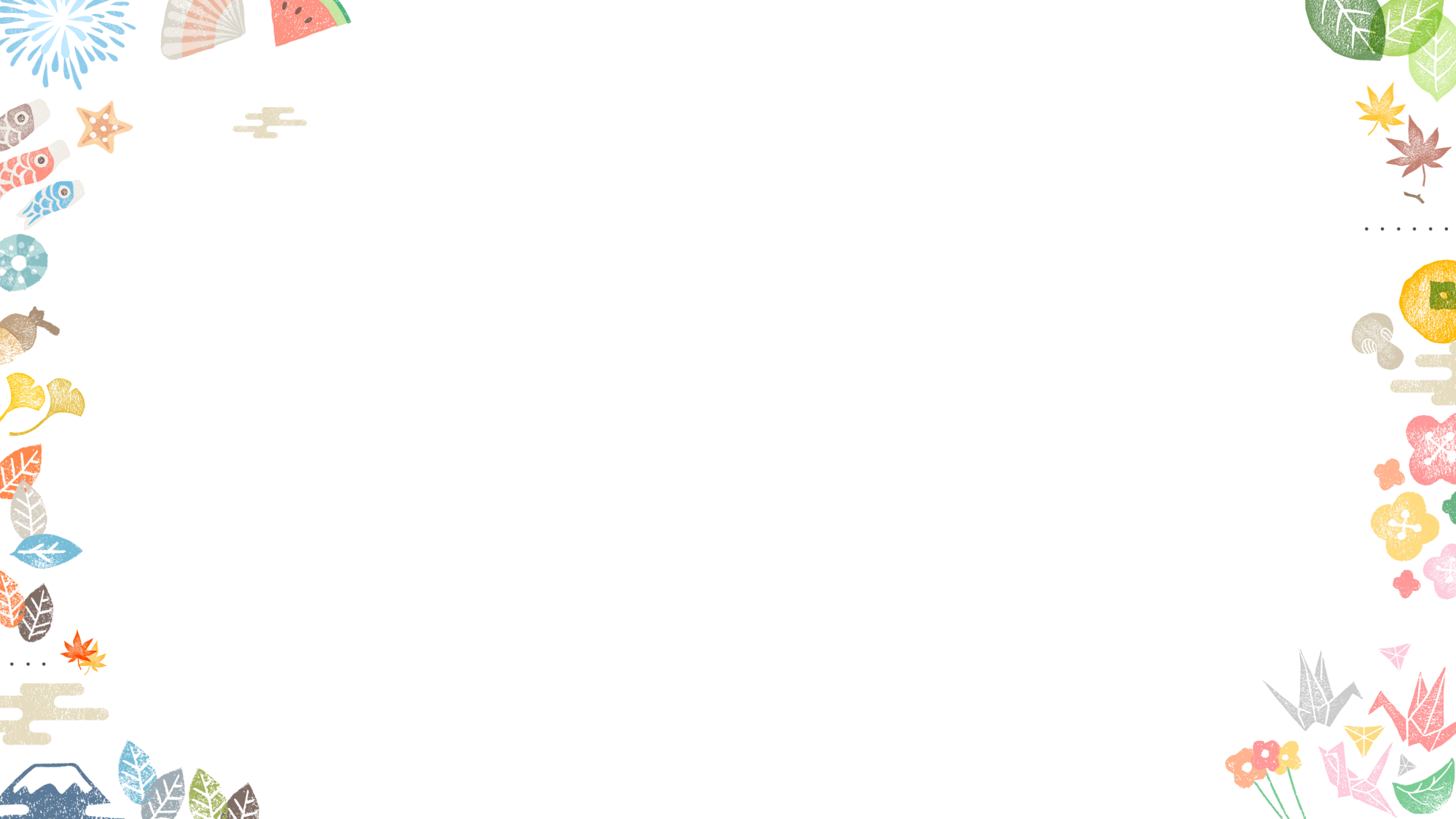 输入第四章标题
请在此处输入具体内容，文字尽量言简意赅，简单明了。
04
点击此处添加文字
01
此处简单描述该章节具体内容，文字言简意赅，不必繁琐，注意调整版面，美观度。此处简单描述该章节具体内容，文字言简意赅，不必繁琐，注意调整版面，美观度。
点击此处添加文字
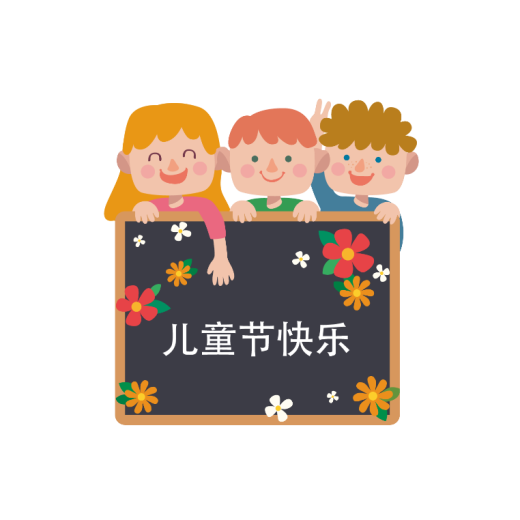 02
此处简单描述该章节具体内容，文字言简意赅，不必繁琐，注意调整版面，美观度。此处简单描述该章节具体内容，文字言简意赅，不必繁琐，注意调整版面，美观度。
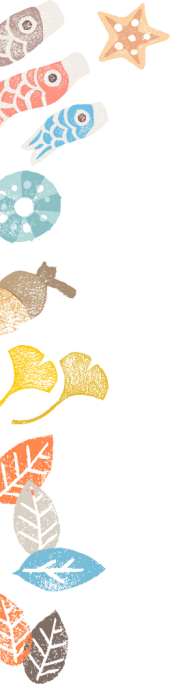 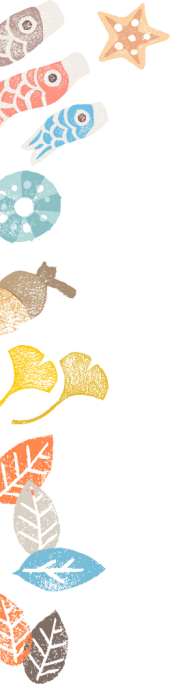 点击此处添加文字
03
此处简单描述该章节具体内容，文字言简意赅，不必繁琐，注意调整版面，美观度。此处简单描述该章节具体内容，文字言简意赅，不必繁琐，注意调整版面，美观度。
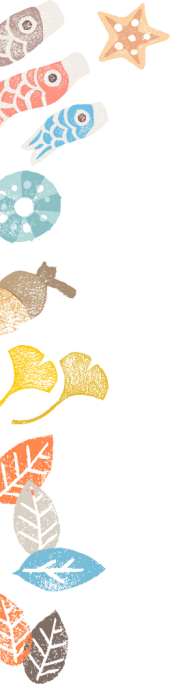 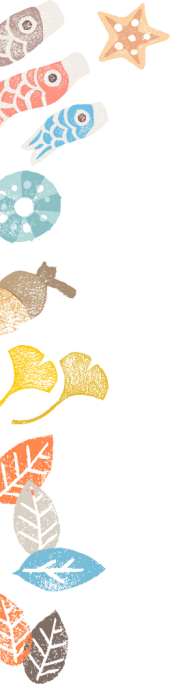 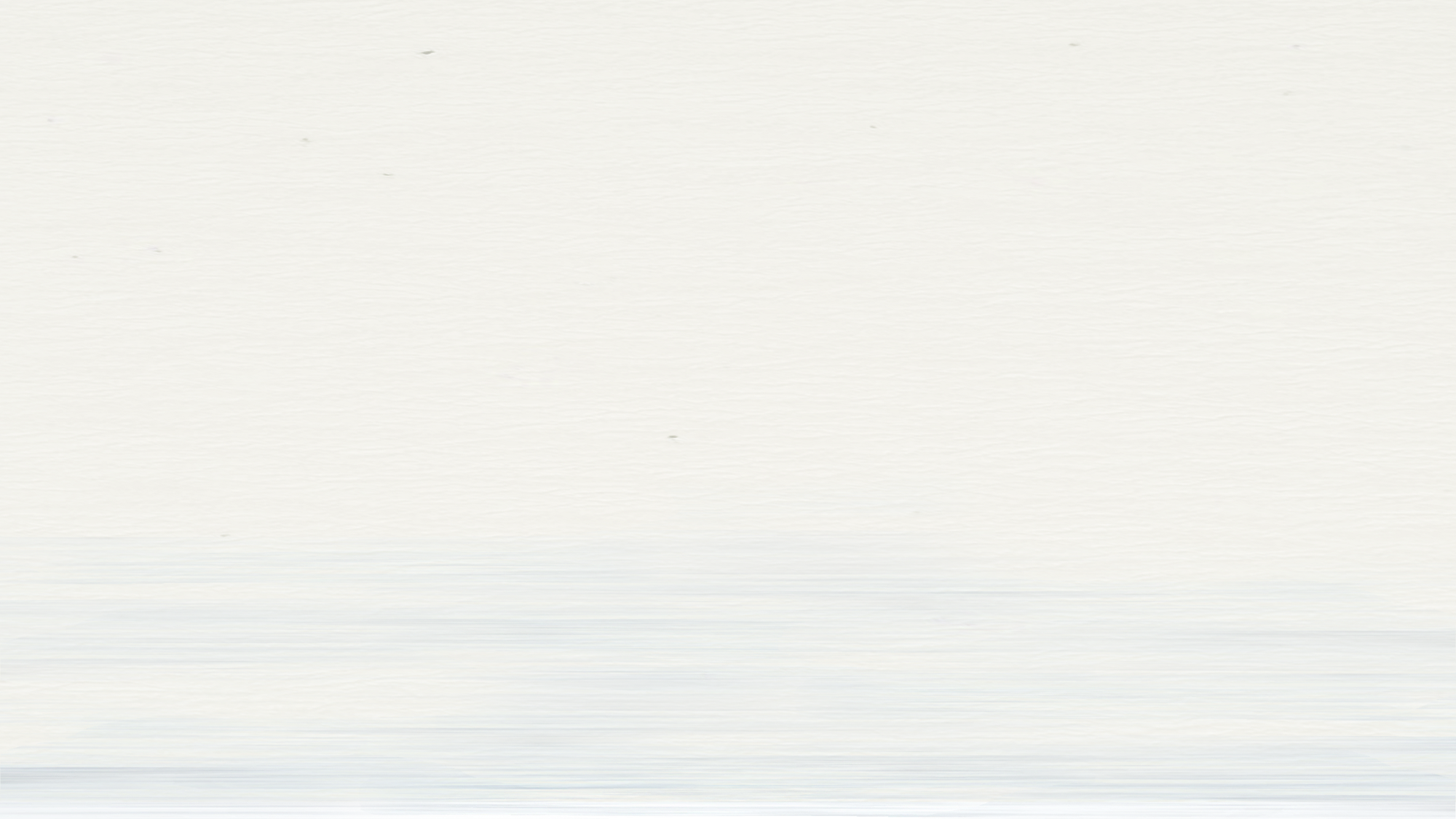 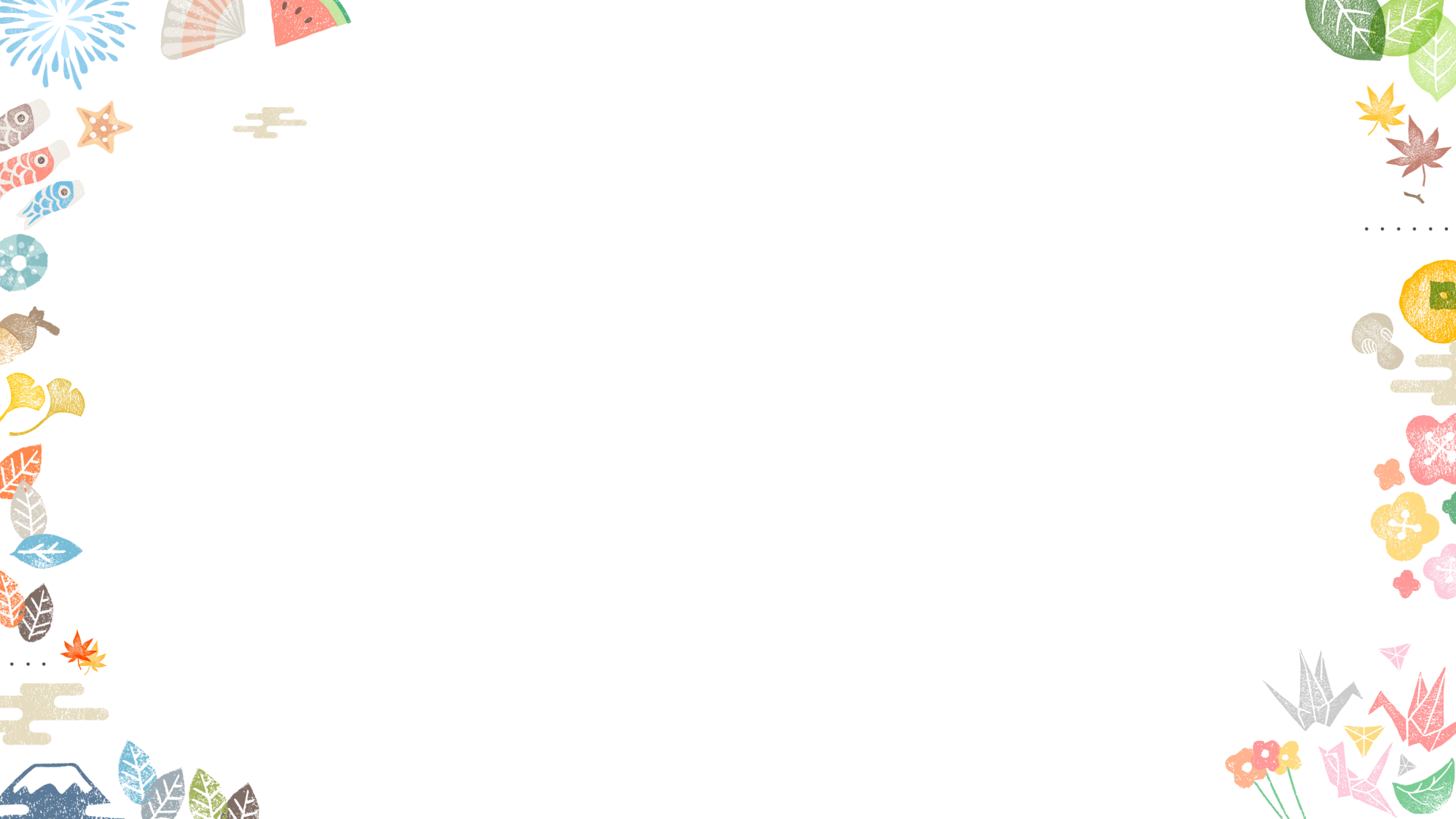 输入第四章标题
请在此处输入具体内容，文字尽量言简意赅，简单明了。
04
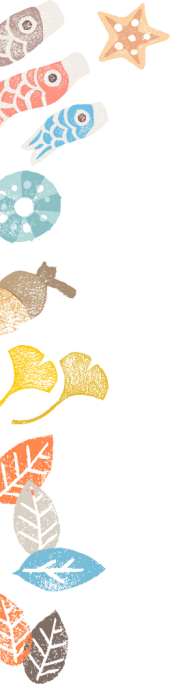 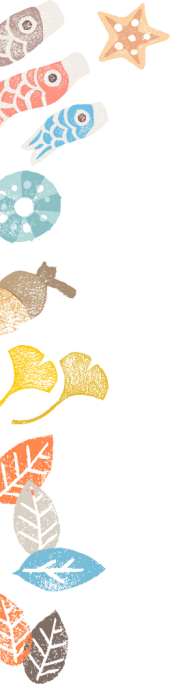 标题文本
标题文本
标题文本
点击此处添加文字描述，文字颜色、大小、字体可根据需求进行更改。
点击此处添加文字描述，文字颜色、大小、字体可根据需求进行更改。
点击此处添加文字描述，文字颜色、大小、字体可根据需求进行更改。
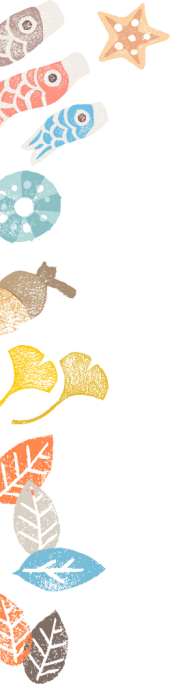 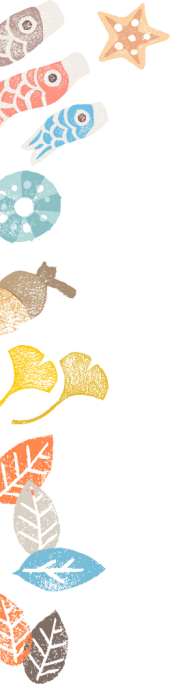 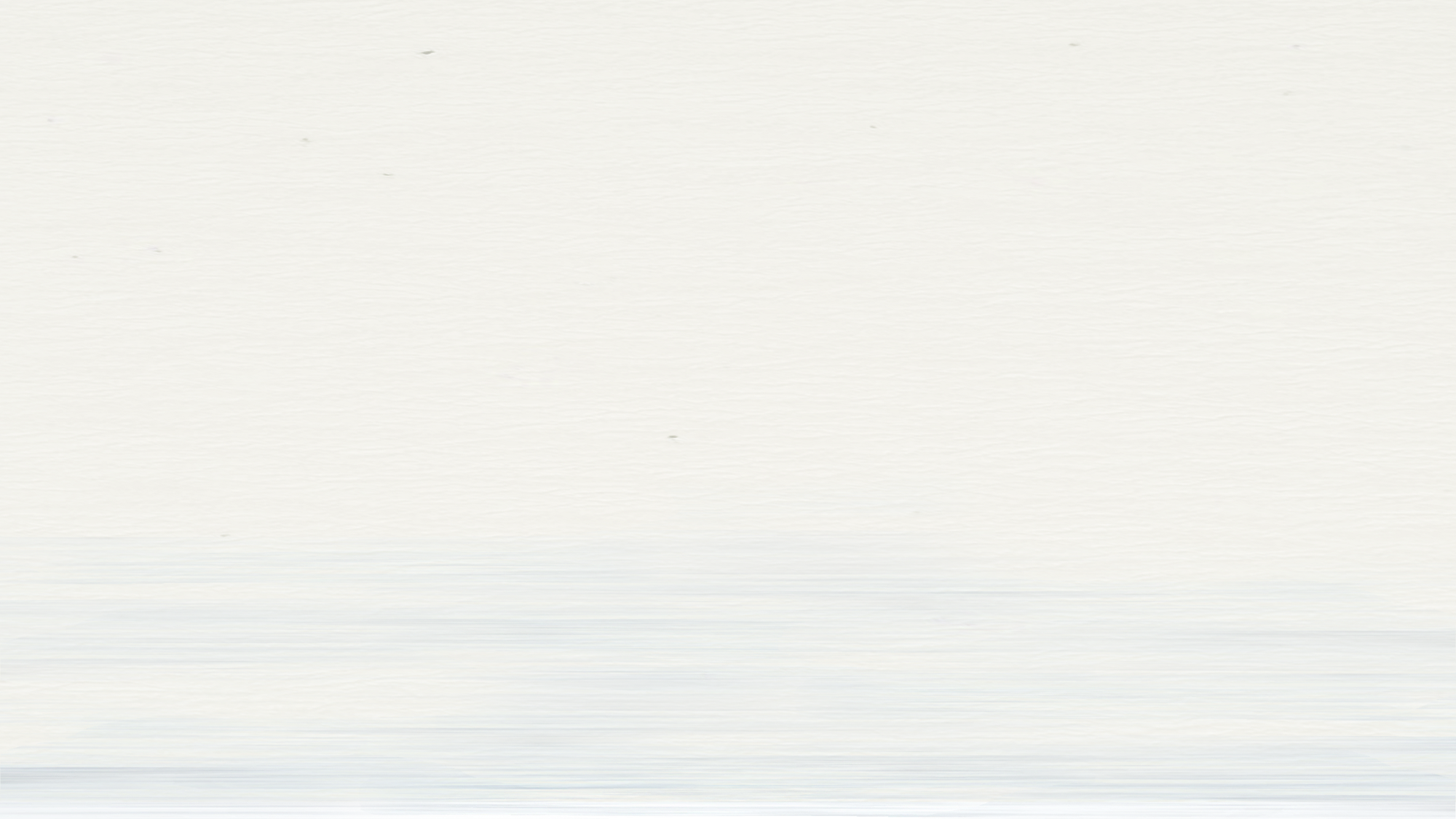 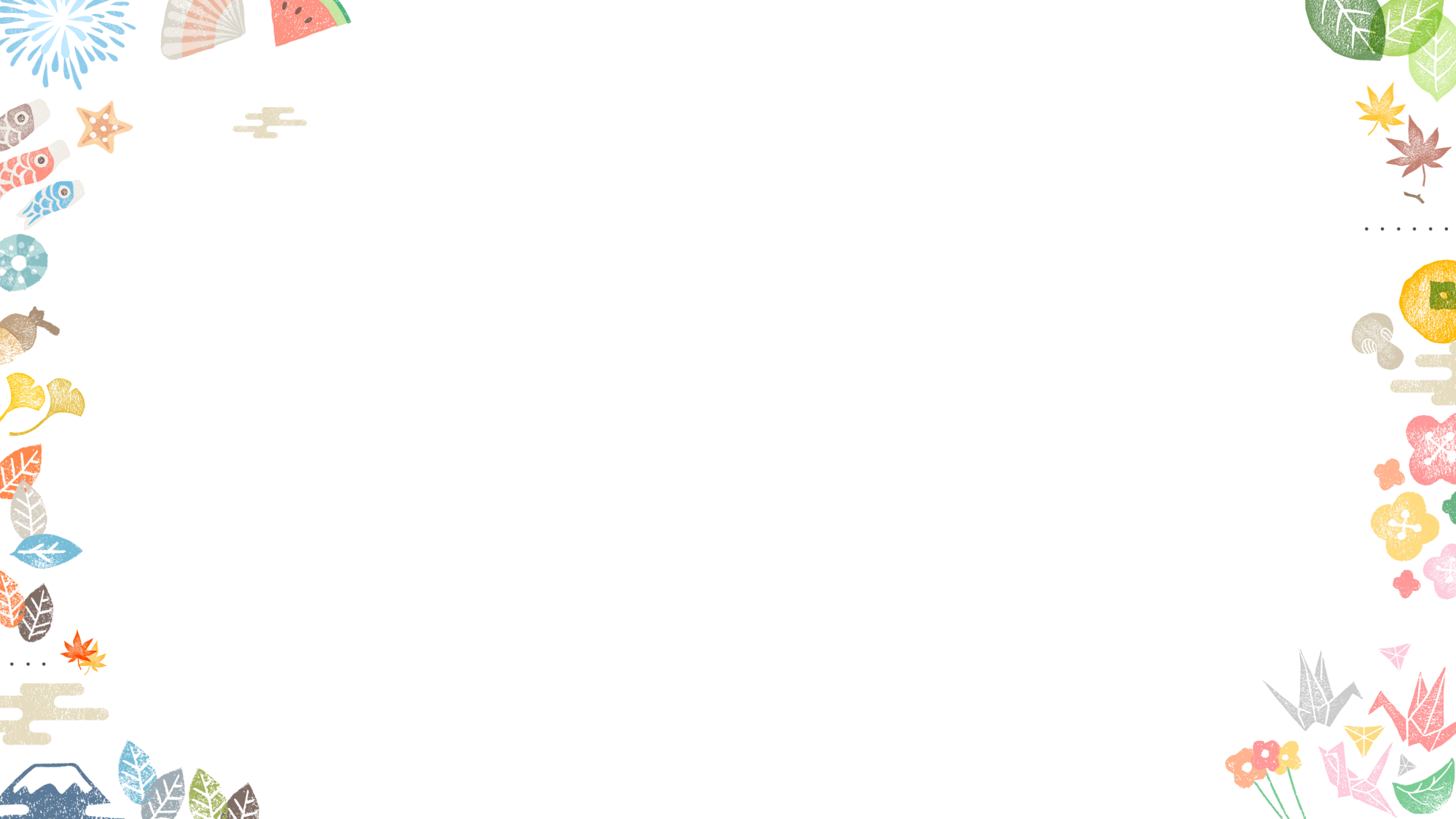 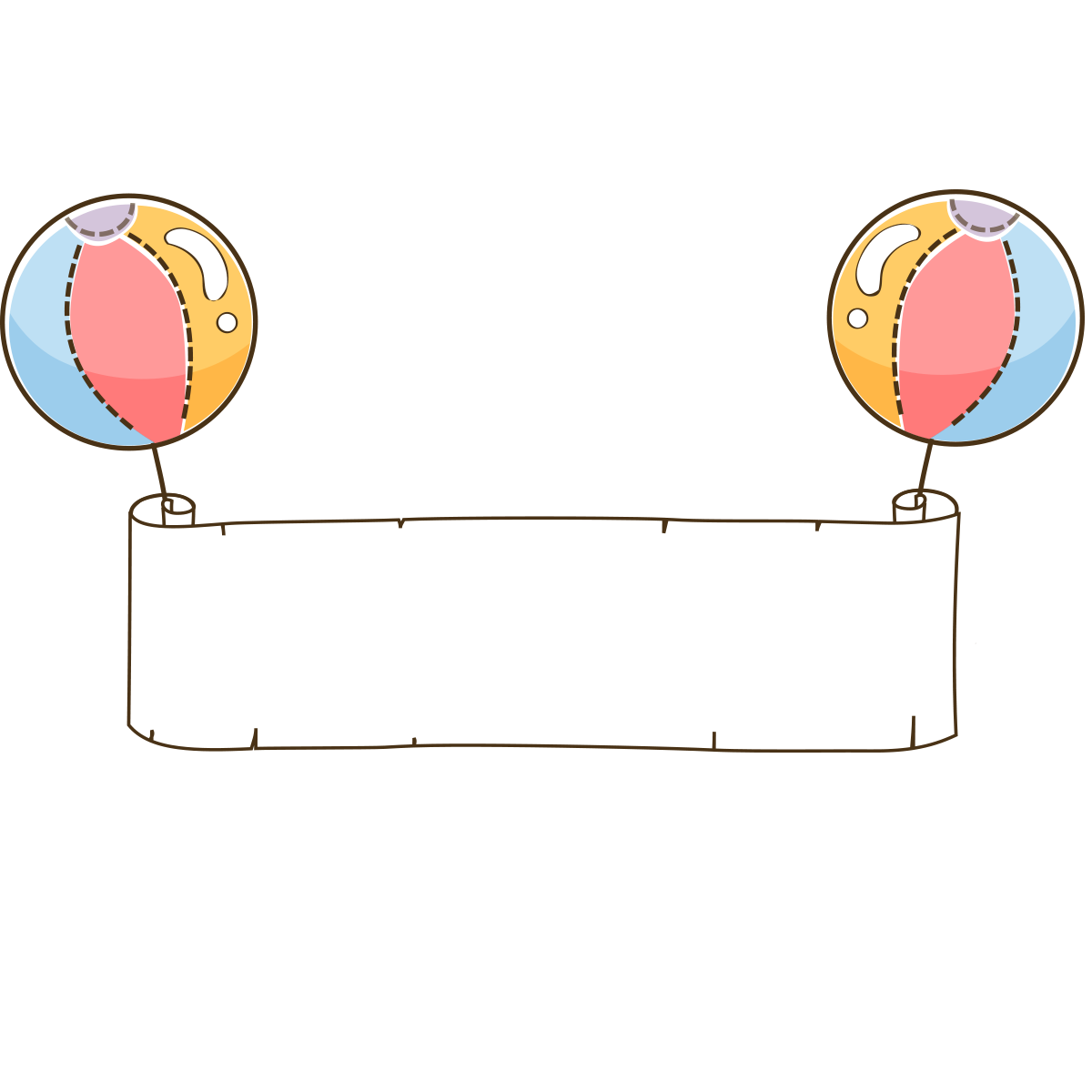 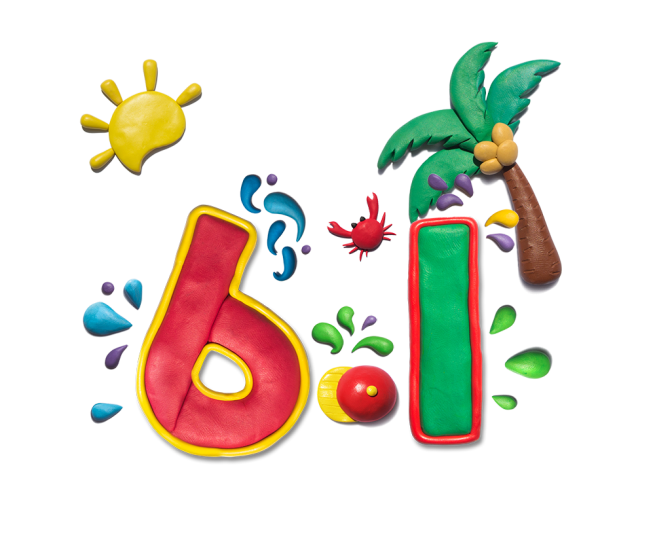 感谢欣赏！
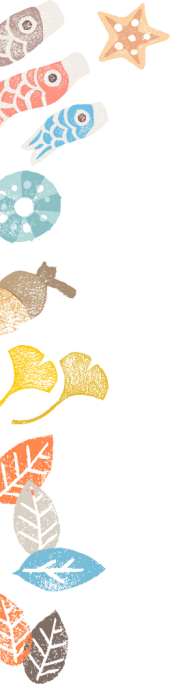 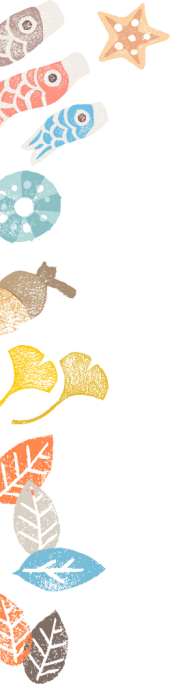